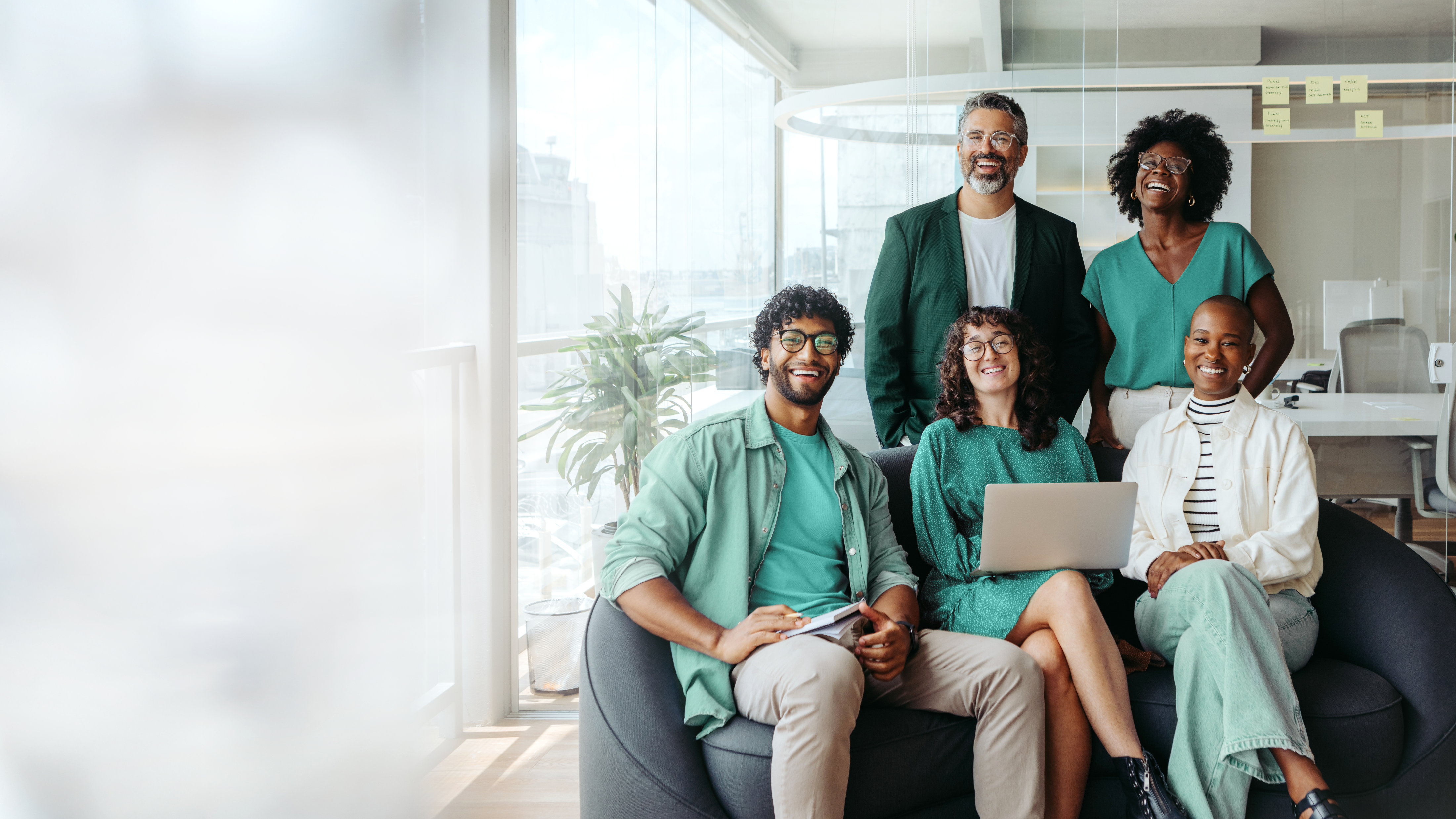 + + + + + + + + + + + + + + + + + + + + + + + + + + + + + + + + + + + + + + + + + + + + + + + +
Lorem ipsum dolor sit amet
Lorem ipsum dolor sit amet
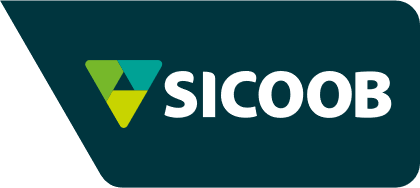 sicoob.com.br
Lorem ipsum dolor sit amet
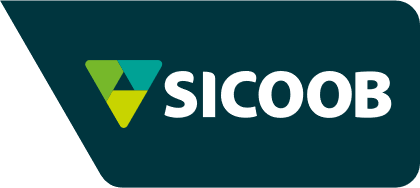 sicoob.com.br
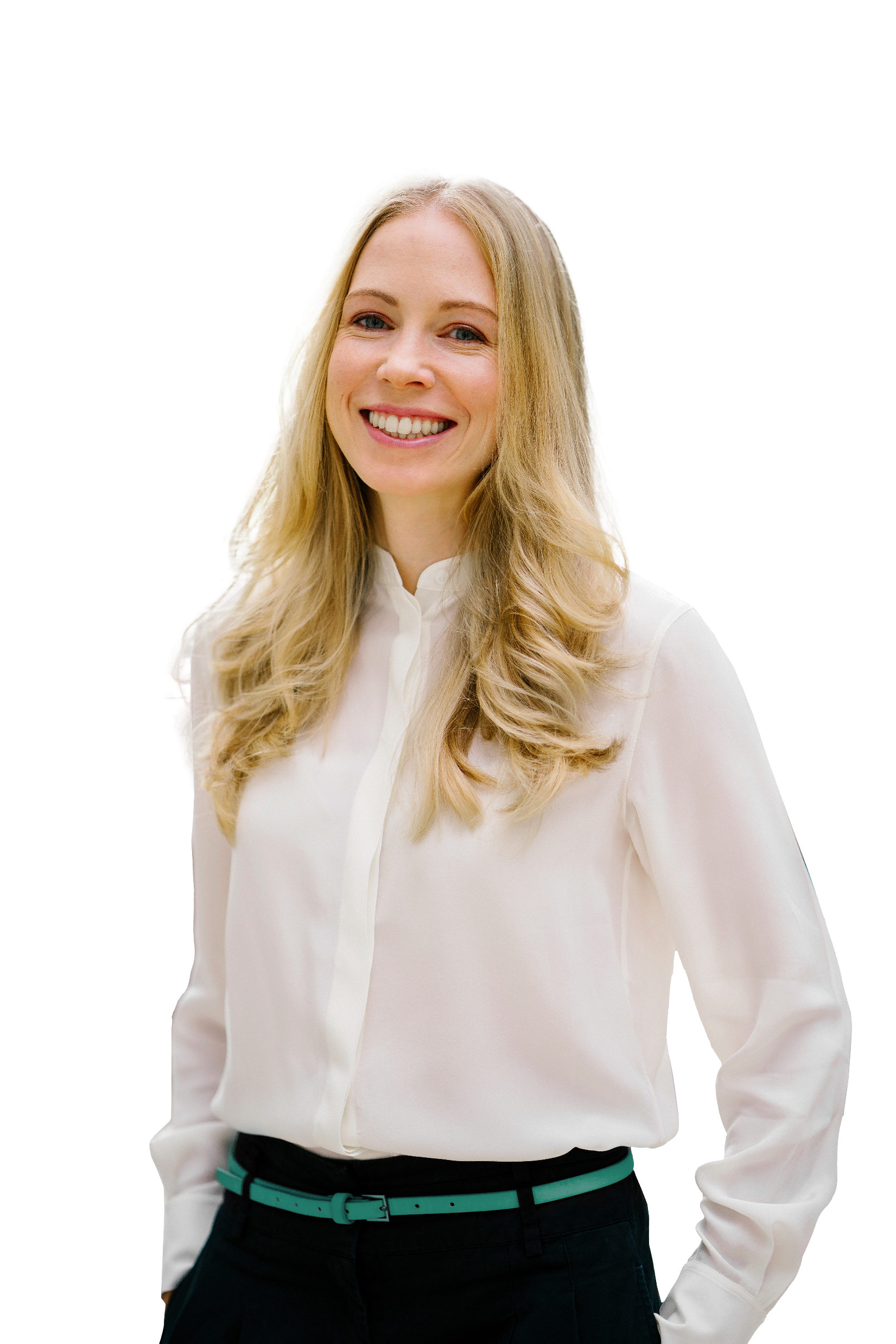 + + + + + + + + + + + + + + + + + + + + + + + + + +
Lorem ipsum dolor sit amet
Lorem ipsum dolor sit amet
+ + + + + + + + + + + + + + + + + + + + + + + + + + + + + + + + + + + + + + + + + + + + + + + +
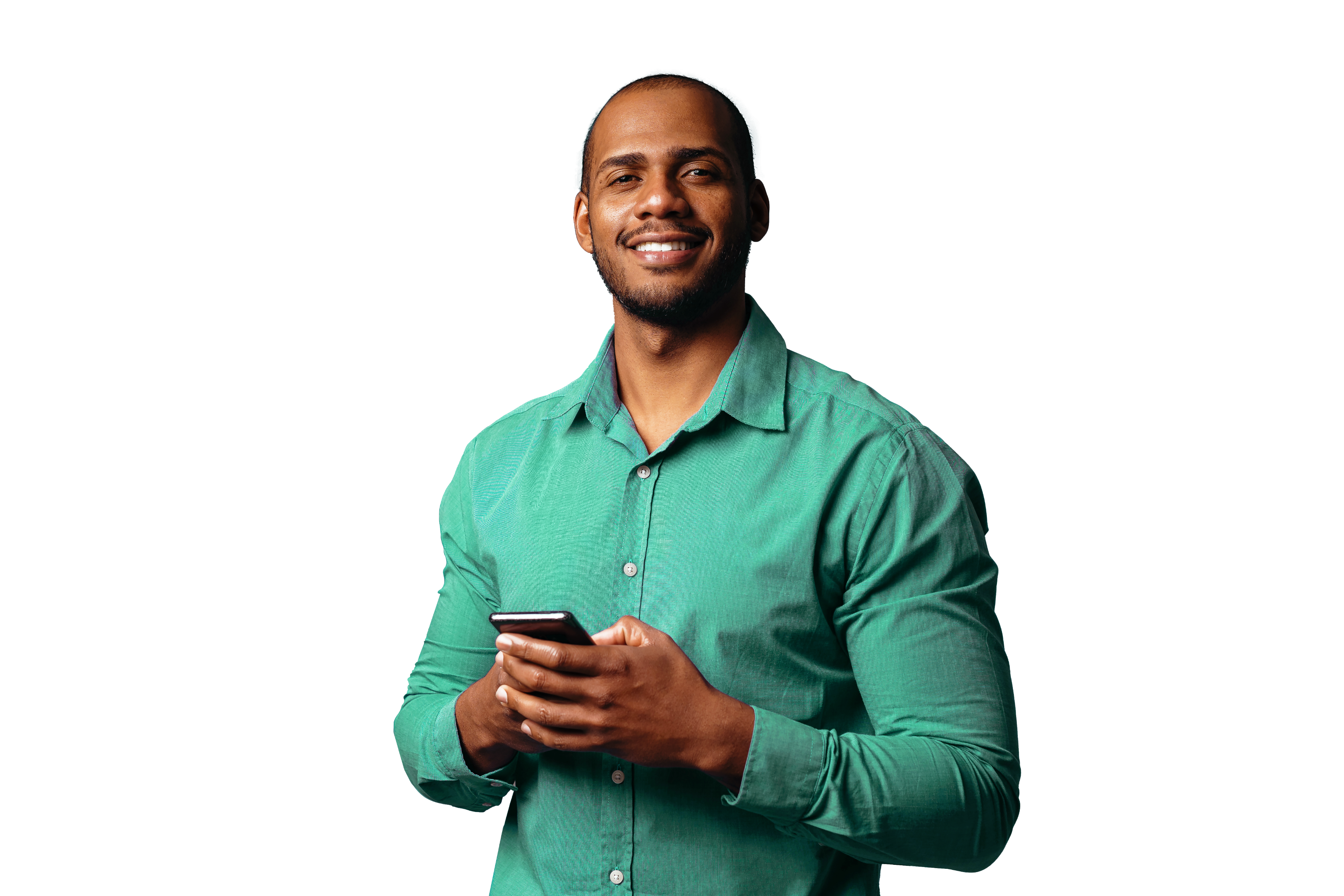 + + + + + + + + + + + + + + + + + + + + + + + + + +
Lorem ipsum dolor sit amet
Lorem ipsum dolor sit amet
+ + + + + + + + + + + + + + + + + + + + + + + + + + + + + + + + + + + + + + + + + + + + + + + +
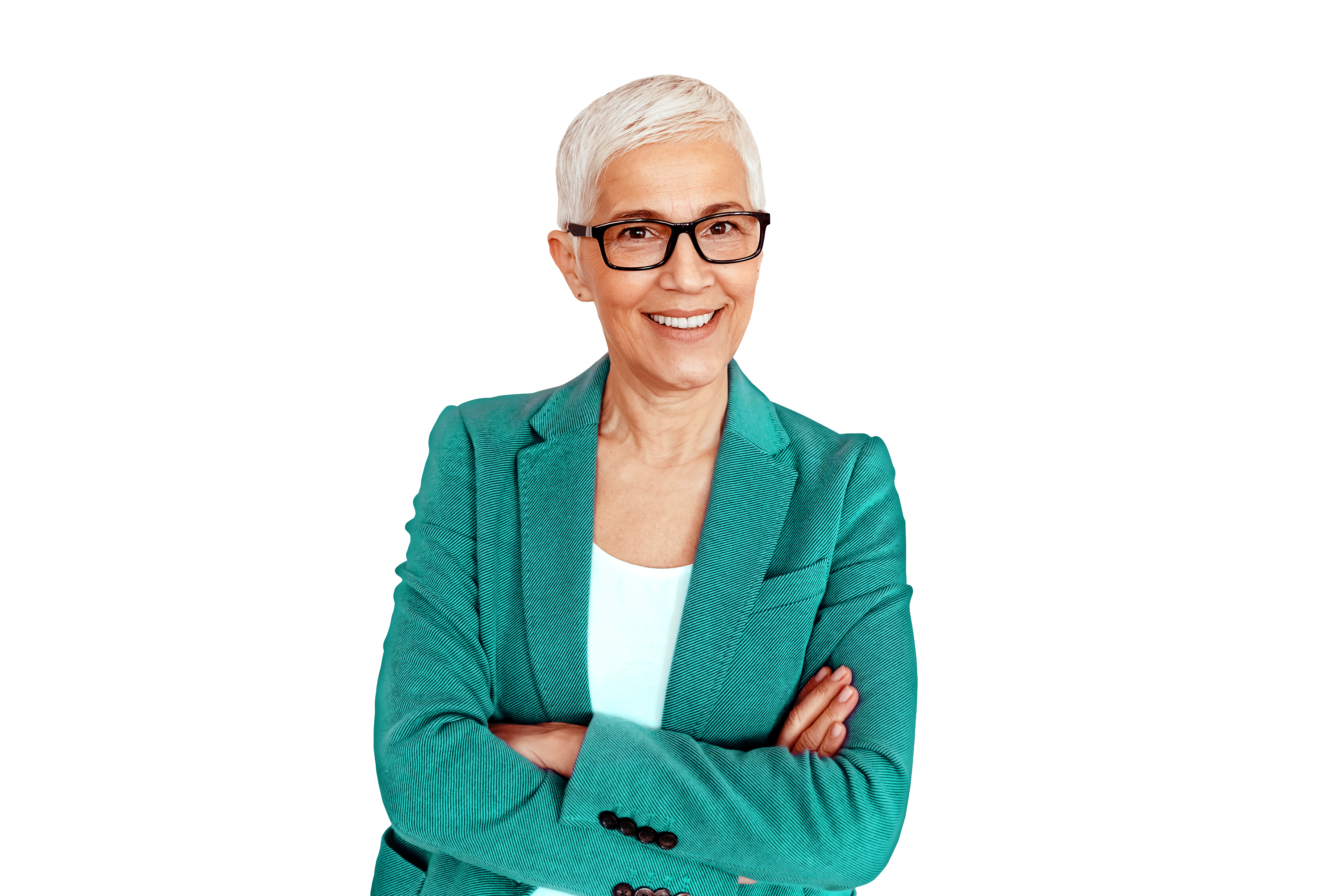 + + + + + + + + + + + + + + + + + + + + + + + + + +
+ + + + + + + + + + + + + + + + + + + + + + + + + +
Lorem ipsum 
dolor sit amet
Lorem ipsum dolor sit amet.
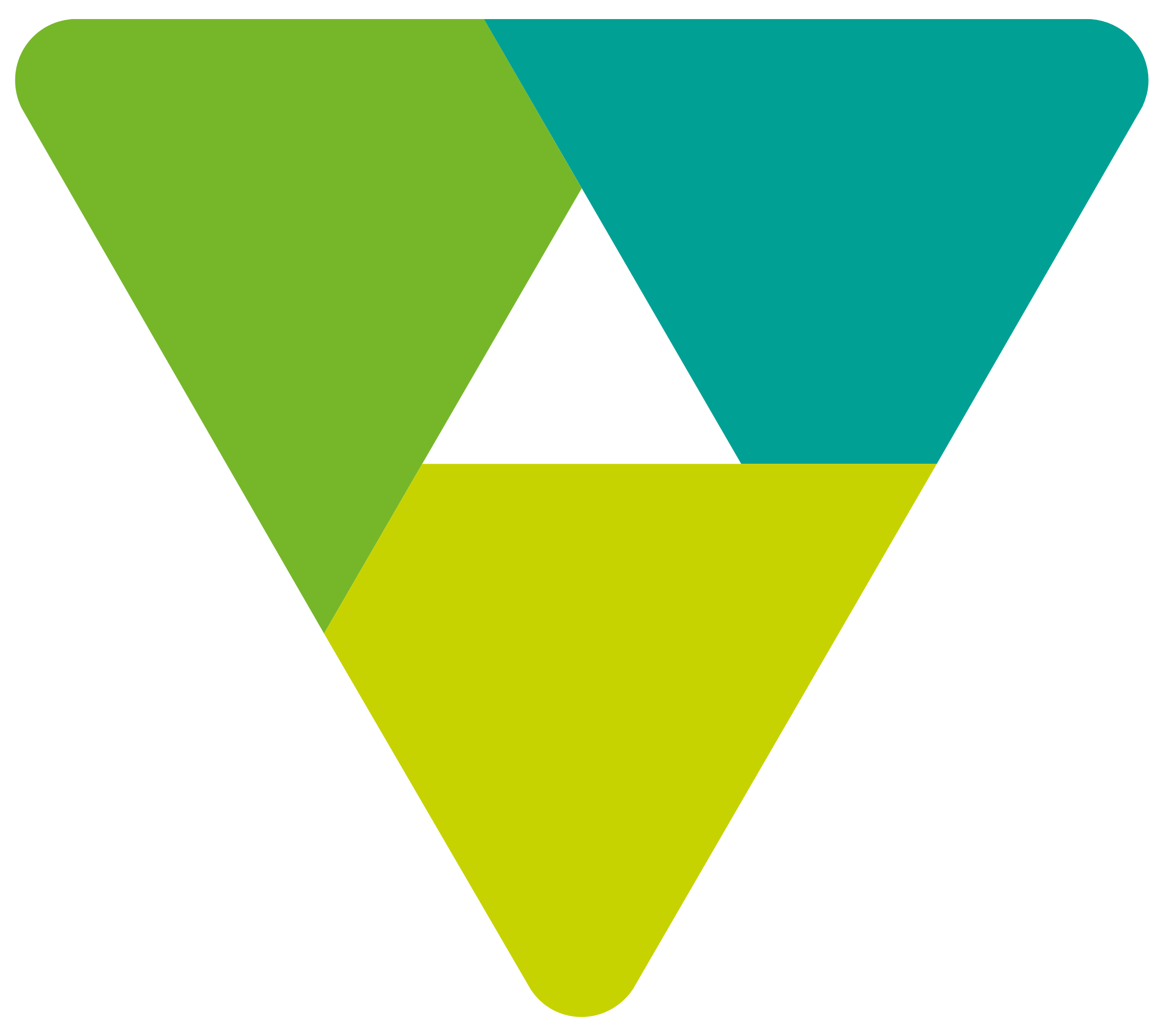 5
Lorem Ipsum
+ + + + + + + + + + + + + + + + + + + + + + + + + +
Lorem Ipsum
Lorem ipsum dolor sit amet, consectetur adipiscing elit. Sed ut purus eget odio viverra condimentum et a lectus. Integer placerat fringilla ligula, ac ullamcorper nulla varius vel. Sed sit amet erat vel libero ultricies ultricies. Nam sit amet felis nec nulla lacinia dapibus nec et mi. Proin vel tincidunt tortor. Suspendisse potenti. Maecenas viverra ligula ac velit rutrum, eget aliquet est cursus. Quisque porta tellus id libero ullamcorper, a tempus ex placerat. Integer in bibendum justo.
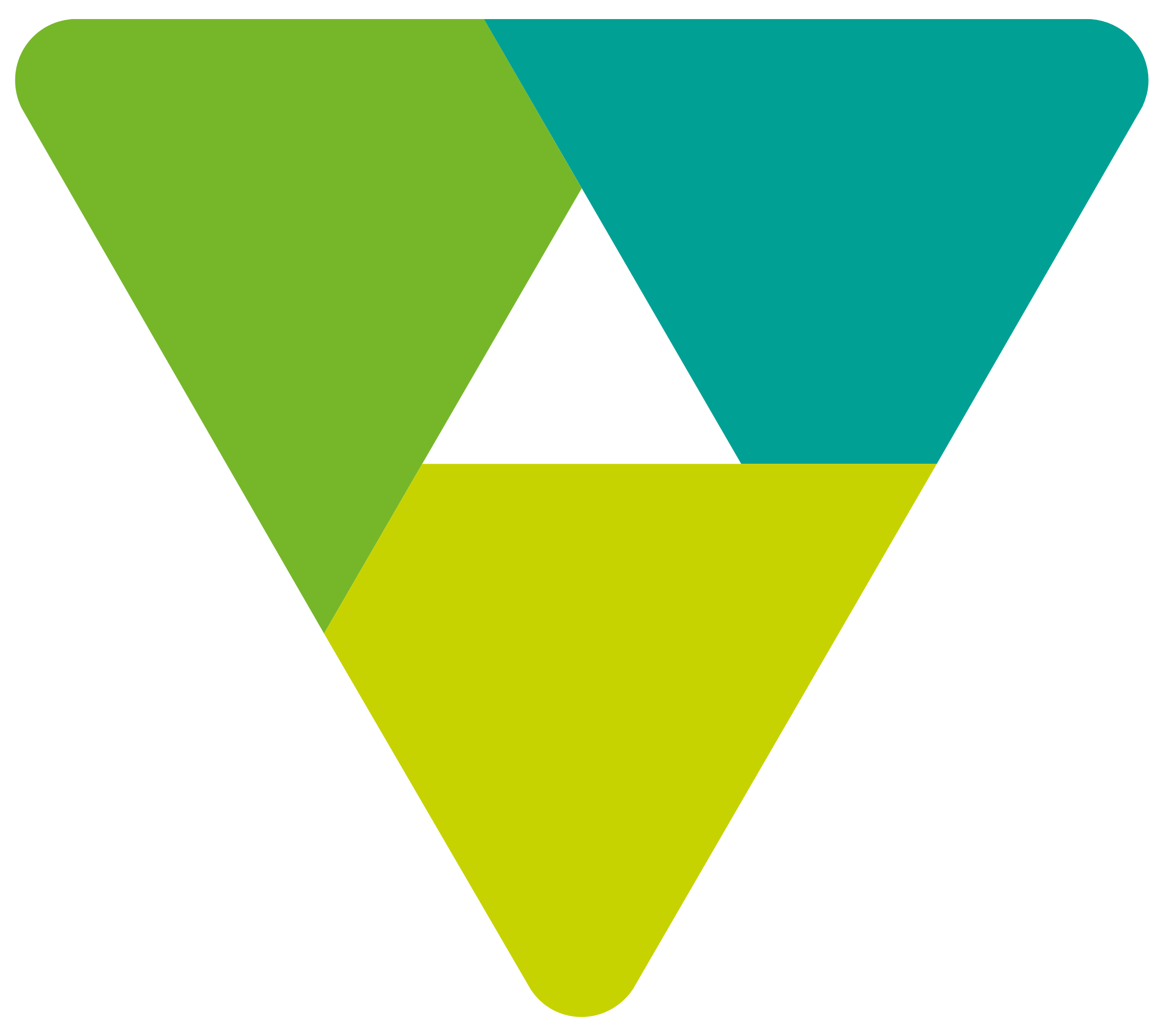 6
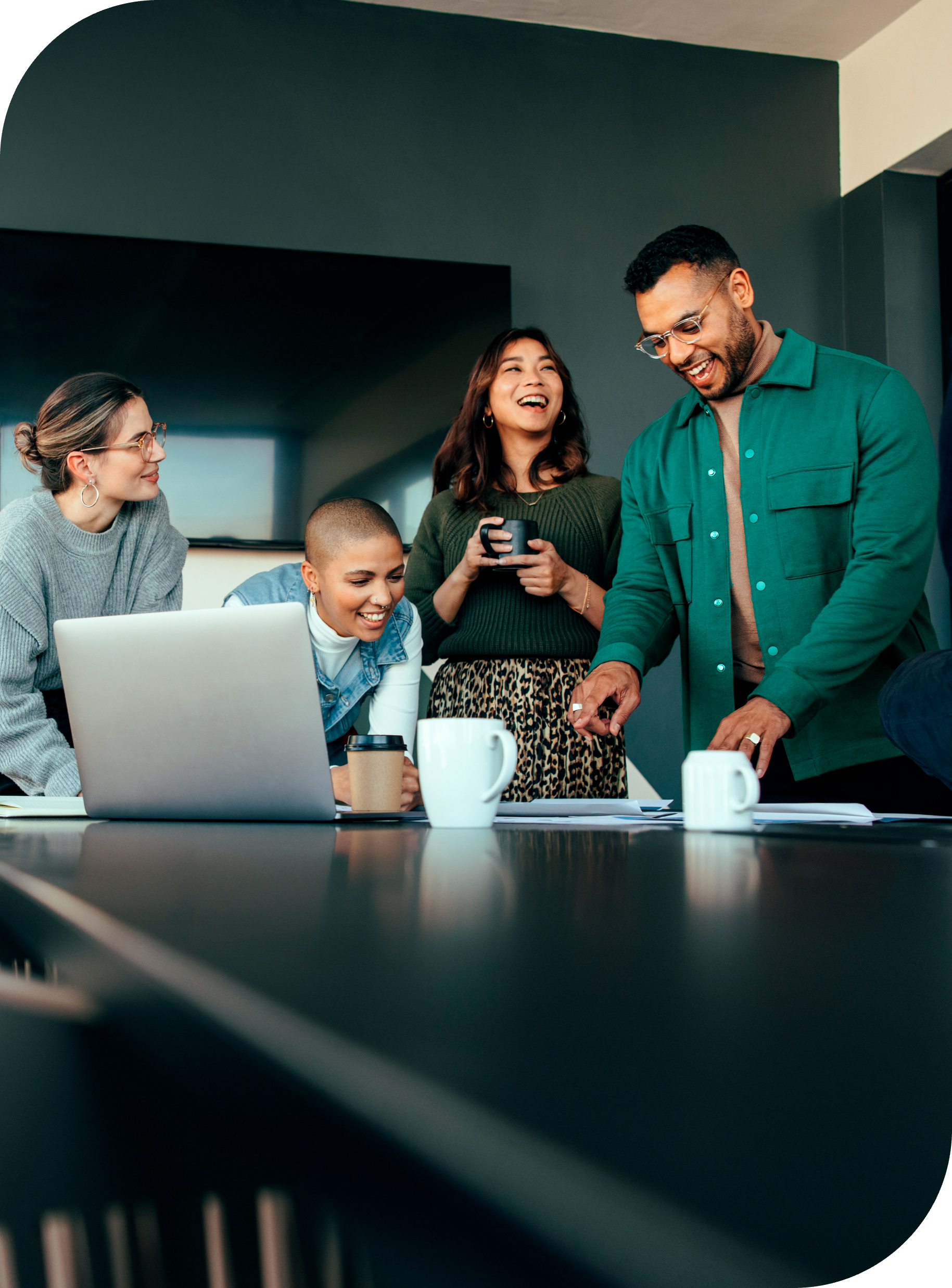 Lorem Ipsum
+ + + + + + + + + + + + + + + + + + + + + + + + + +
Lorem Ipsum
Lorem ipsum dolor sit amet, consectetur adipiscing elit. Sed ut purus eget odio viverra condimentum et a lectus. Integer placerat fringilla ligula, ac ullamcorper nulla varius vel. Sed sit amet erat vel libero ultricies ultricies. Nam sit amet felis nec nulla lacinia dapibus nec et mi. Proin vel tincidunt tortor. Suspendisse potenti. Maecenas viverra ligula ac velit rutrum, eget aliquet est cursus.
7
Lorem Ipsum
+ + + + + + + + + + + + + + + + + + + + + + + + + +
Lorem ipsum dolor sit amet
Lorem ipsum dolor sit amet, consectetur adipiscing elit. Sed ut purus eget odio viverra condimentum et a lectus. Integer placerat fringilla ligula, ac ullamcorper nulla varius vel. Sed sit amet erat vel libero ultricies ultricies. Nam sit amet felis nec nulla lacinia dapibus nec et mi. Proin vel tincidunt tortor. Suspendisse potenti. Maecenas viverra ligula ac velit rutrum, eget aliquet est cursus. Quisque porta tellus id libero ullamcorper, a tempus ex placerat. Integer in bibendum justo.
Lorem ipsum dolor sit amet, consectetur adipiscing elit. Sed ut purus eget odio viverra condimentum et a lectus. Integer placerat fringilla ligula, ac ullamcorper nulla varius vel.
Lorem ipsum dolor sit amet, consectetur adipiscing elit. Sed ut purus eget odio viverra condimentum et a lectus. Integer placerat fringilla ligula, ac ullamcorper nulla varius vel.
Lorem ipsum dolor sit amet, consectetur adipiscing elit. Sed ut purus eget odio viverra condimentum et a lectus. Integer placerat fringilla ligula, ac ullamcorper nulla varius vel.
Lorem ipsum dolor sit amet, consectetur adipiscing elit. Sed ut purus eget odio viverra condimentum et a lectus. Integer placerat fringilla ligula, ac ullamcorper nulla varius vel.
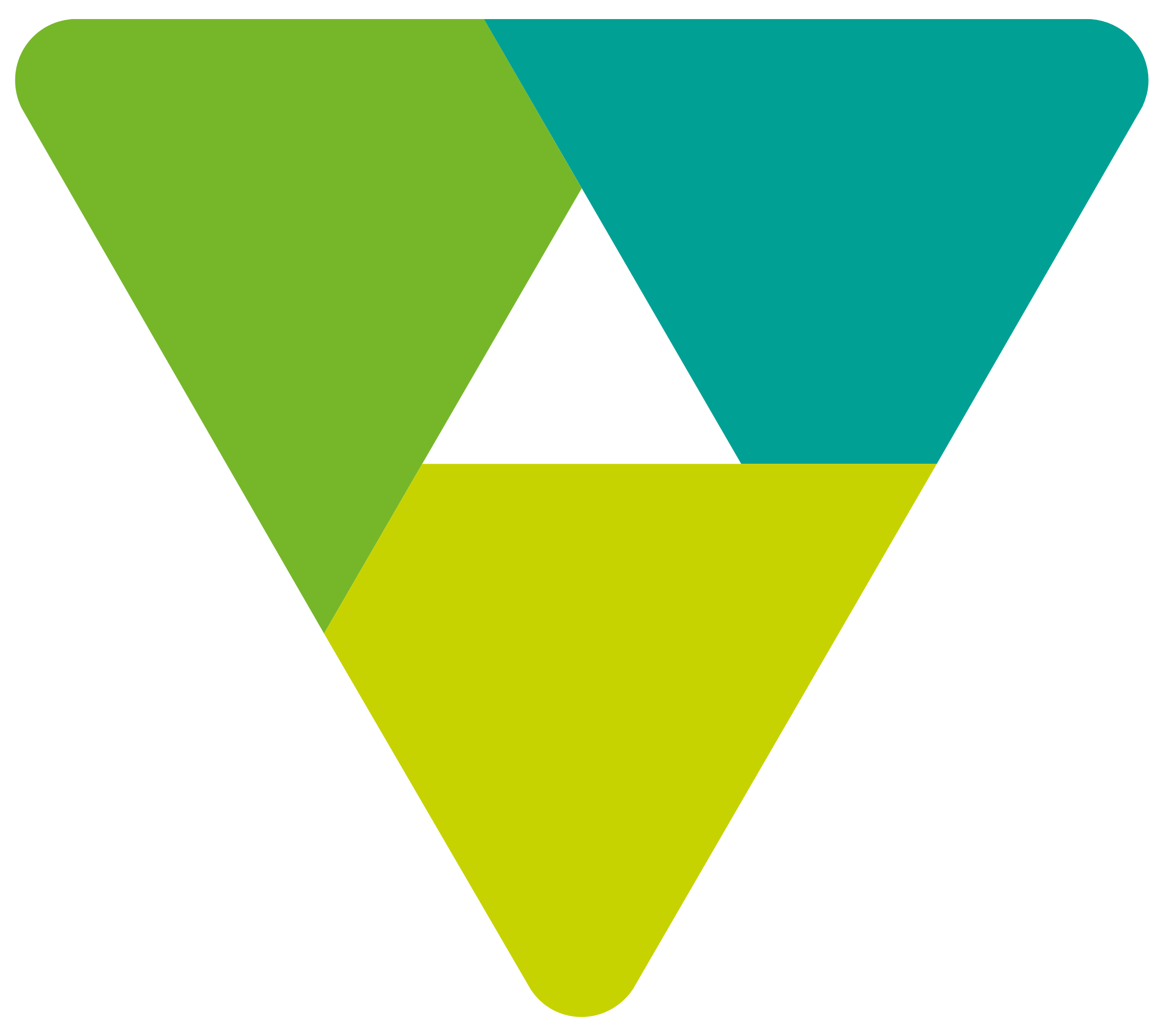 8
Lorem Ipsum
+ + + + + + + + + + + + + + + + + + + + + + + + + +
Lorem ipsum dolor sit amet
Lorem ipsum dolor sit amet, consectetur adipiscing elit. Sed ut purus eget odio viverra condimentum et a lectus. Integer placerat fringilla ligula, ac ullamcorper nulla varius vel. Sed sit amet erat vel libero ultricies ultricies. Nam sit amet felis nec nulla lacinia dapibus nec et mi. Proin vel tincidunt tortor. Suspendisse potenti. Maecenas viverra ligula ac velit rutrum, eget aliquet est cursus. Quisque porta tellus id libero ullamcorper, a tempus ex placerat. Integer in bibendum justo.
Lorem ipsum dolor sit amet, consectetur adipiscing elit. Sed ut purus eget odio viverra condimentum et a lectus. Integer placerat fringilla ligula, ac ullamcorper nulla varius vel. Sed sit amet erat vel libero ultricies ultricies. Nam sit amet felis nec nulla lacinia dapibus nec et mi. Proin vel tincidunt tortor. Suspendisse potenti. Maecenas viverra ligula ac velit rutrum, eget aliquet est cursus. Quisque porta tellus id libero ullamcorper, a tempus ex placerat. Integer in bibendum justo.
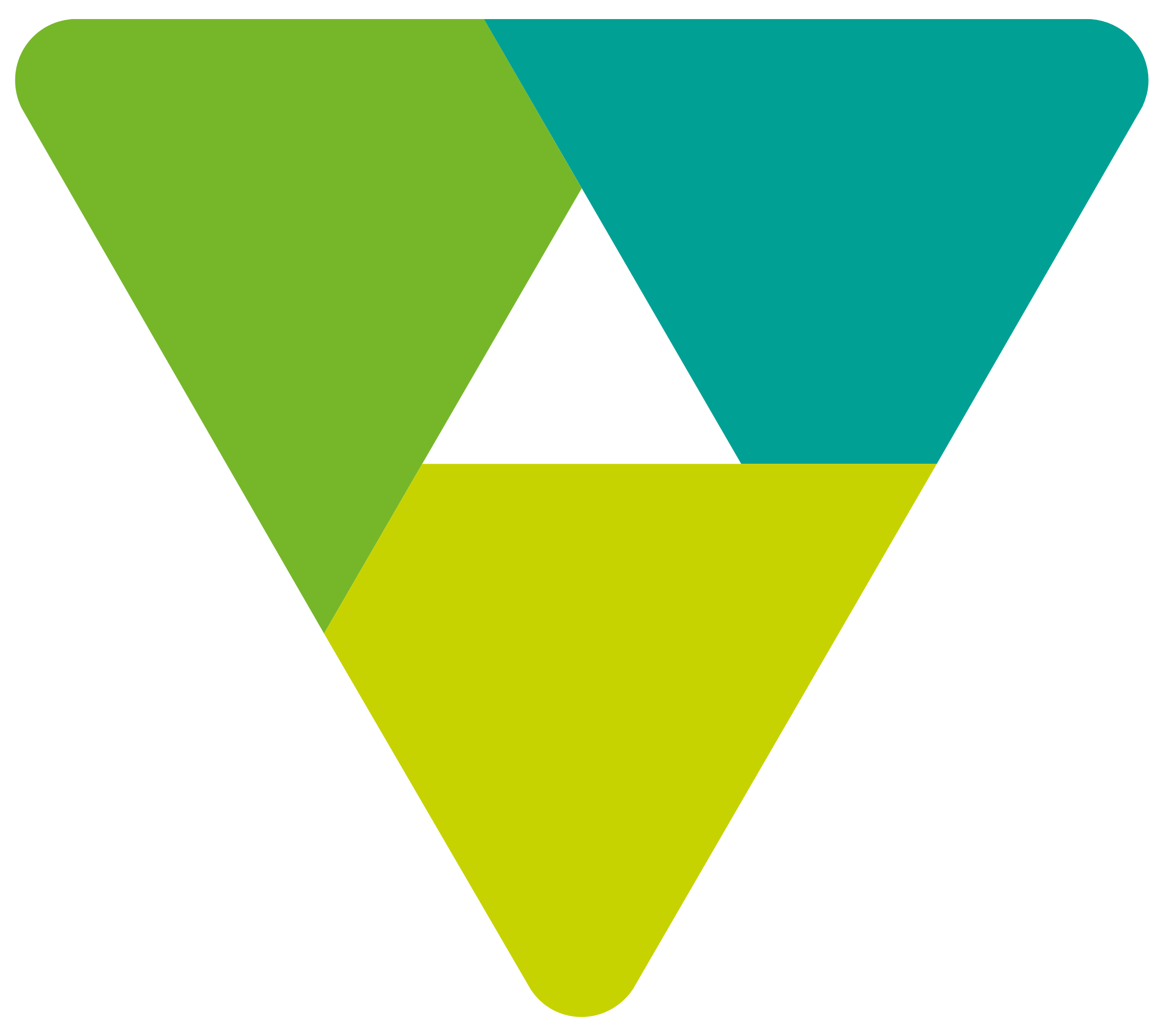 9
Lorem Ipsum
+ + + + + + + + + + + + + + + + + + + + + + + + + +
Lorem ipsum dolor sit amet, consectetur adipiscing elit.
Lorem ipsum dolor sit amet, consectetur adipiscing elit. Sed ut purus eget odio viverra condimentum et a lectus. Integer placerat fringilla ligula, ac ullamcorper nulla varius vel.
Lorem ipsum
Lorem ipsum
Lorem ipsum
Lorem ipsum
Lorem ipsum dolor sit amet, consectetur adipiscing elit. Sed ut purus eget odio viverra condimentum et a lectus. Integer placerat fringilla ligula, ac ullamcorper nulla varius vel.
Lorem ipsum dolor sit amet, consectetur adipiscing elit. Sed ut purus eget odio viverra condimentum et a lectus. Integer placerat fringilla ligula, ac ullamcorper nulla varius vel.
Lorem ipsum dolor sit amet, consectetur adipiscing elit. Sed ut purus eget odio viverra condimentum et a lectus. Integer placerat fringilla ligula, ac ullamcorper nulla varius vel.
Lorem ipsum dolor sit amet, consectetur adipiscing elit. Sed ut purus eget odio viverra condimentum et a lectus. Integer placerat fringilla ligula, ac ullamcorper nulla varius vel.
Lorem ipsum
Lorem ipsum
Lorem ipsum
Lorem ipsum
Lorem ipsum dolor sit amet, consectetur adipiscing elit. Sed ut purus eget odio viverra condimentum et a lectus. Integer placerat fringilla ligula, ac ullamcorper nulla varius vel.
Lorem ipsum dolor sit amet, consectetur adipiscing elit. Sed ut purus eget odio viverra condimentum et a lectus. Integer placerat fringilla ligula, ac ullamcorper nulla varius vel.
Lorem ipsum dolor sit amet, consectetur adipiscing elit. Sed ut purus eget odio viverra condimentum et a lectus. Integer placerat fringilla ligula, ac ullamcorper nulla varius vel.
Lorem ipsum dolor sit amet, consectetur adipiscing elit. Sed ut purus eget odio viverra condimentum et a lectus. Integer placerat fringilla ligula, ac ullamcorper nulla varius vel.
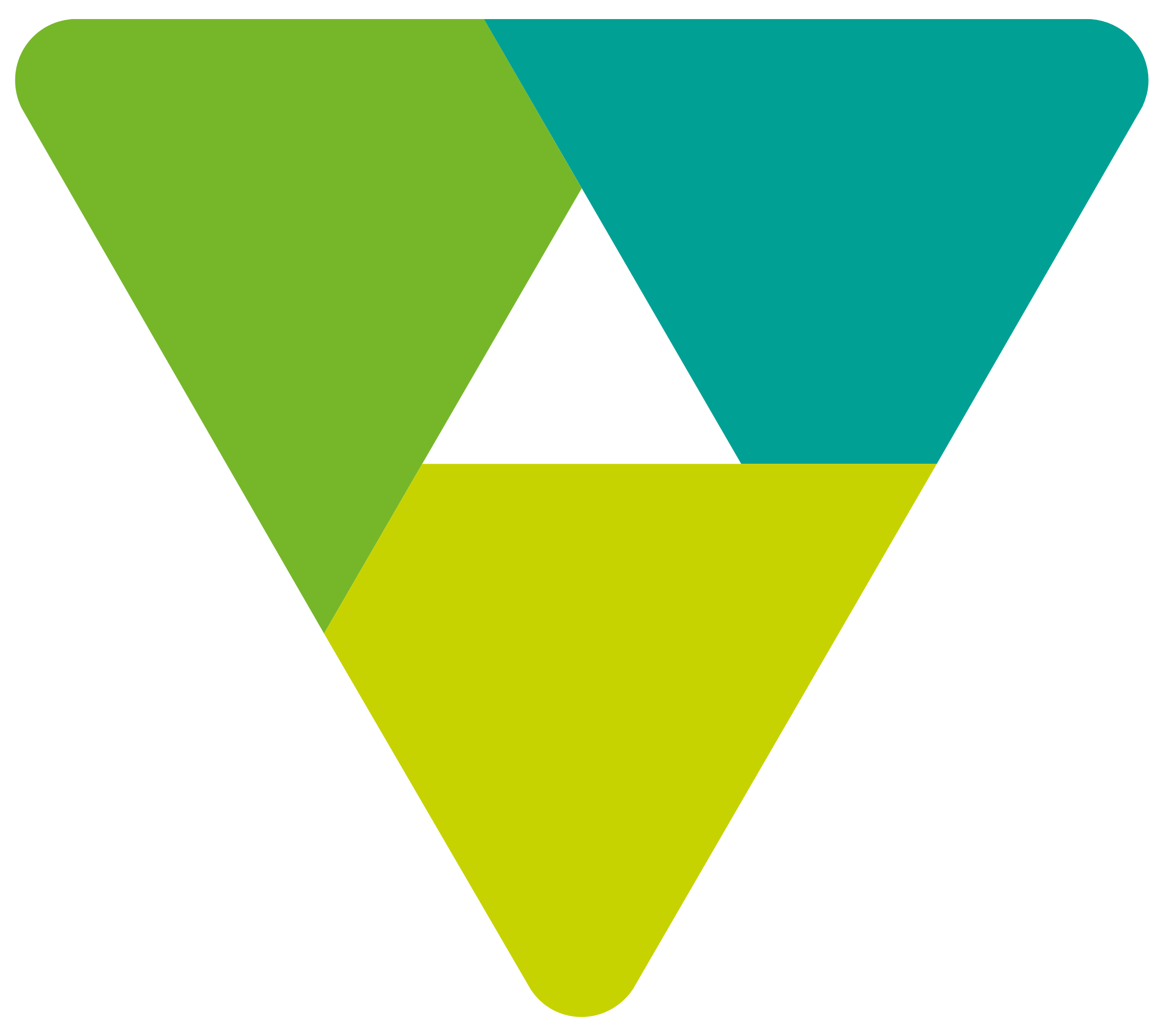 10
Lorem Ipsum
+ + + + + + + + + + + + + + + + + + + + + + + + + +
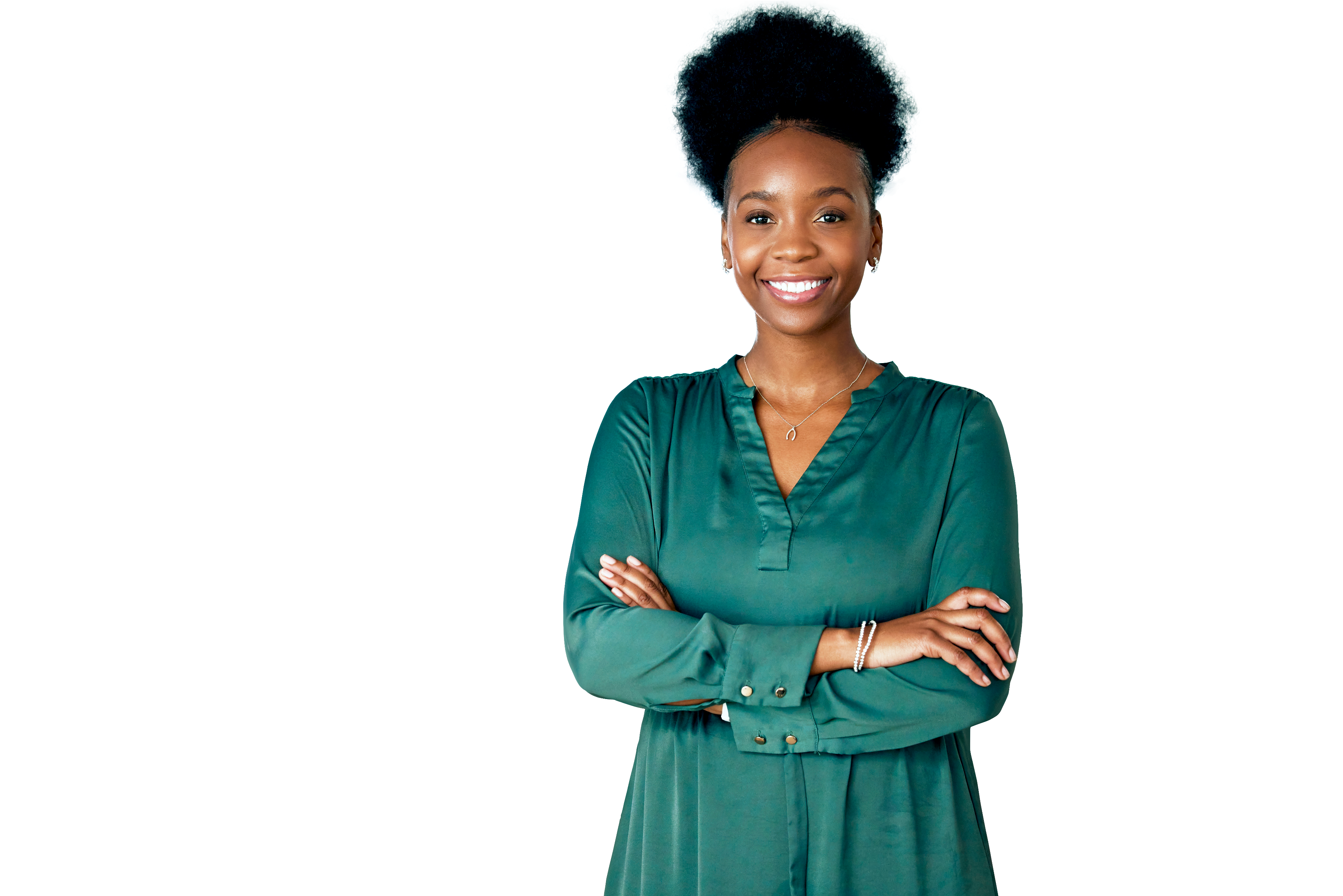 Lorem Ipsum
Lorem ipsum dolor sit amet, consectetur adipiscing elit. Sed ut purus eget odio viverra condimentum et a lectus. Integer placerat fringilla ligula, ac ullamcorper nulla varius vel. Sed sit amet erat vel libero ultricies ultricies. Nam sit amet felis nec nulla lacinia dapibus nec et mi. Proin vel tincidunt tortor. Suspendisse potenti. Maecenas viverra ligula ac velit rutrum, eget aliquet est cursus. Quisque porta tellus id libero ullamcorper, a tempus ex placerat. Integer in bibendum justo.
11
Lorem ipsum dolor sit amet, consectetur adipiscing elit. Sed ut purus eget odio viverra condimentum et a lectus. Integer placerat fringilla ligula, ac ullamcorper nulla varius vel. Sed sit amet erat vel libero ultricies ultricies. Nam sit amet felis nec nulla lacinia dapibus nec et mi. Proin vel tincidunt tortor. Suspendisse potenti. Maecenas viverra ligula ac velit rutrum, eget aliquet est cursus. Quisque porta tellus id libero ullamcorper, a tempus ex placerat. Integer in bibendum justo.
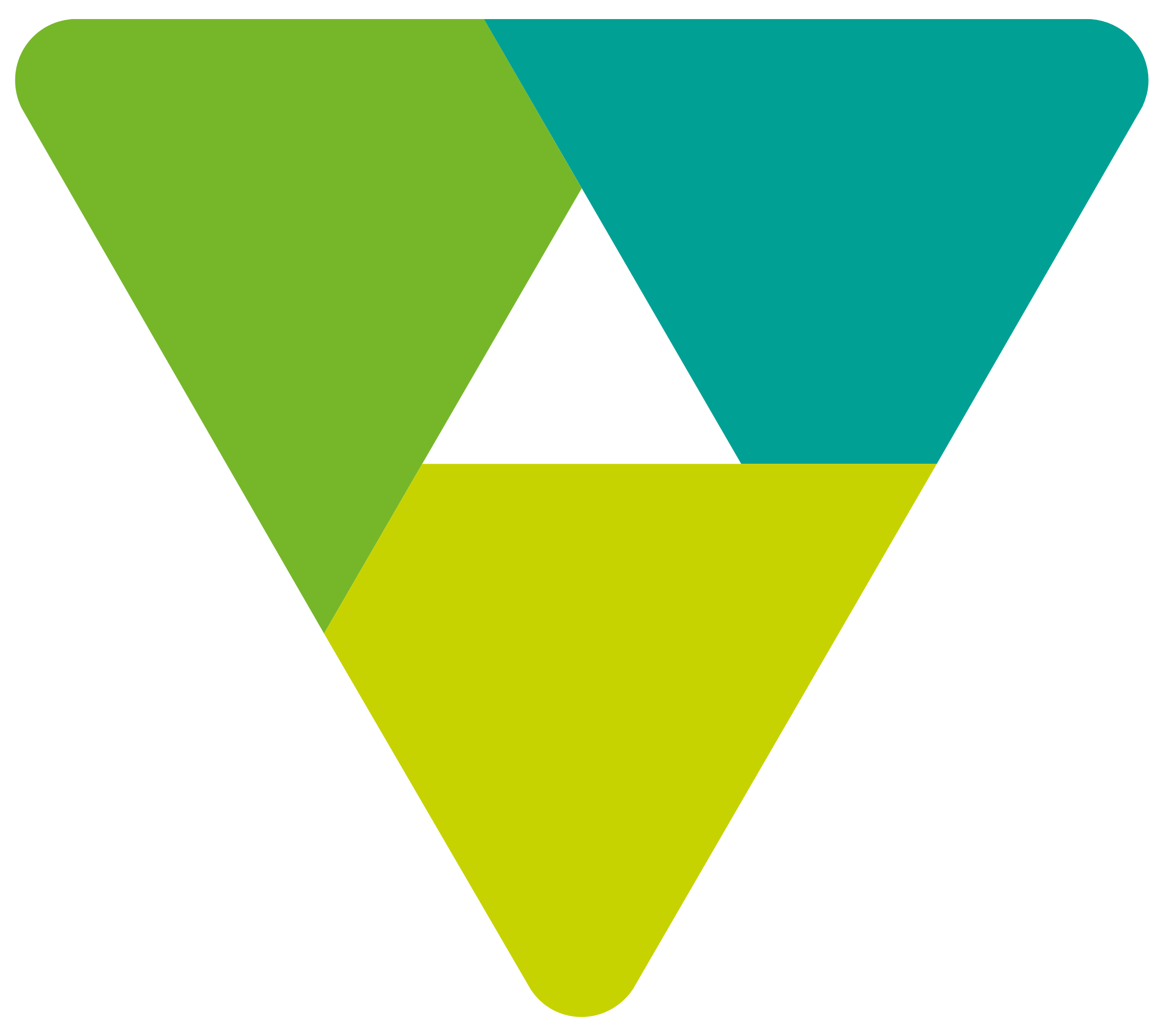 12
+ + + + + + + + + + + + + + + + + + + + + + + + + +
Lorem Ipsum
Lorem ipsum dolor sit amet, consectetur adipiscing elit. Sed ut purus eget odio viverra condimentum et a lectus. Integer placerat fringilla ligula, ac ullamcorper nulla varius vel. Sed sit amet erat vel libero ultricies ultricies. Nam sit amet felis nec nulla lacinia dapibus nec et mi. Proin vel tincidunt tortor.
Lorem ipsum dolor sit amet, consectetur adipiscing elit. Sed ut purus eget odio viverra condimentum et a lectus. Integer placerat fringilla ligula, ac ullamcorper nulla varius vel. Sed sit amet erat vel libero ultricies ultricies. Nam sit amet felis nec nulla lacinia dapibus nec et mi. Proin vel tincidunt tortor.
Lorem ipsum 
Lorem ipsum dolor sit amet
Lorem ipsum 
Lorem ipsum dolor sit amet
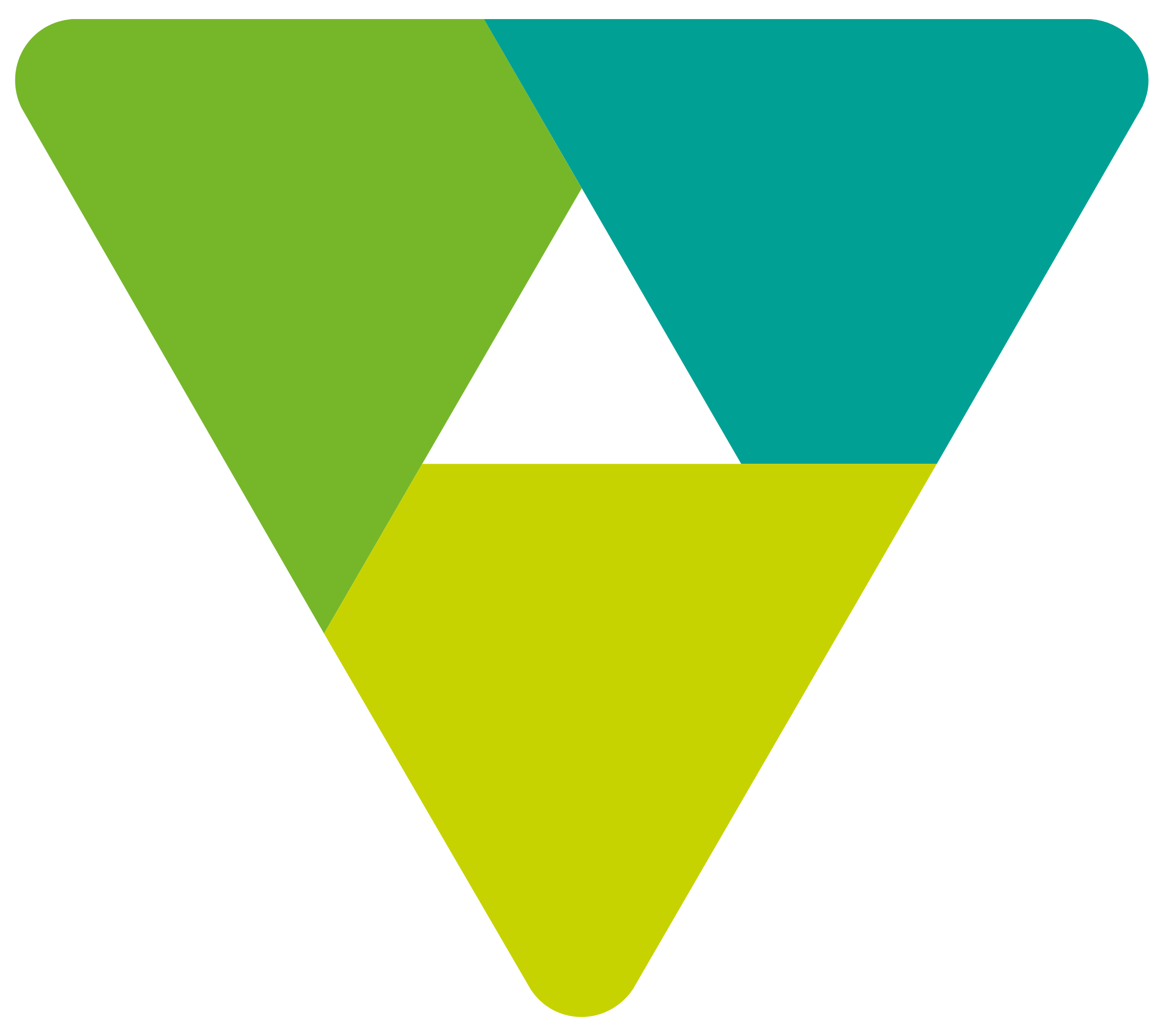 13
+ + + + + + + + + + + + + + + + + + + + + + + + + + + + + + + + + + +
Lorem ipsum 
dolor sit amet
Lorem ipsum dolor sit amet, consectetur adipiscing elit. Sed ut purus eget odio viverra condimentum et a lectus. Integer placerat fringilla ligula, ac ullamcorper nulla varius vel. Sed sit amet erat vel libero ultricies ultricies. Nam sit amet felis nec nulla lacinia dapibus nec et mi. Proin vel tincidunt tortor. Suspendisse potenti. Maecenas viverra ligula ac velit rutrum, eget aliquet est cursus. Quisque porta tellus id libero ullamcorper, a tempus ex placerat. Integer in bibendum justo.
+ + + + + + + 
+ + + + + + + +
+ + + + + + + + + + + + + + + + + + + + + + + + + +
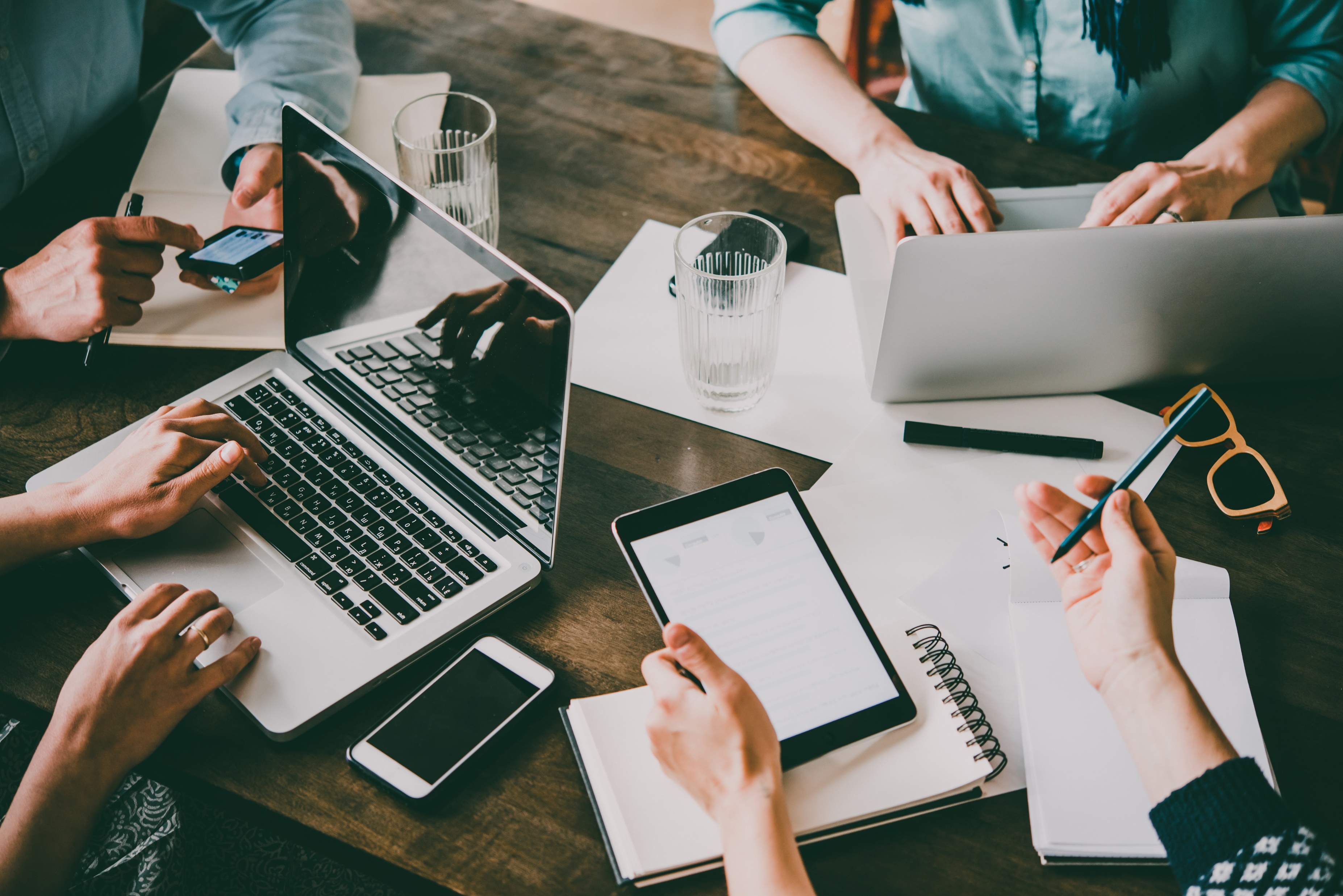 Lorem Ipsum
Lorem ipsum dolor sit amet, consectetur adipiscing elit. Sed ut purus eget odio viverra condimentum et a lectus. Integer placerat fringilla ligula, ac ullamcorper nulla varius vel. Sed sit amet erat vel libero ultricies ultricies. Nam sit amet felis nec nulla lacinia dapibus nec et mi. Proin vel tincidunt tortor. Suspendisse potenti. Maecenas viverra ligula ac velit rutrum, eget aliquet est cursus. Quisque porta tellus id libero ullamcorper, a tempus ex placerat. Integer in bibendum justo.
+ + + + + + + + + + + + + + + + + + + + + + + + + +
Lorem Ipsum
+ + + + + + + + + + + + + + + + + + + + + + + + + +
Lorem Ipsum
Lorem ipsum dolor sit amet, consectetur adipiscing elit. Sed ut purus eget odio viverra condimentum et a lectus. Integer placerat fringilla ligula, ac ullamcorper nulla varius vel. Sed sit amet erat vel libero ultricies ultricies. Nam sit amet felis nec nulla lacinia dapibus nec et mi. Proin vel tincidunt tortor. Suspendisse potenti. Maecenas viverra ligula ac velit rutrum, eget aliquet est cursus. Quisque porta tellus id libero ullamcorper, a tempus ex placerat. Integer in bibendum justo.
Lorem ipsum dolor
Lorem ipsum dolor
Lorem ipsum dolor
Lorem ipsum dolor
Lorem ipsum
Lorem ipsum
Lorem ipsum
Lorem ipsum
Lorem ipsum dolor
Lorem ipsum dolor
Lorem ipsum dolor
Lorem ipsum dolor
Lorem ipsum
Lorem ipsum
Lorem ipsum
Lorem ipsum
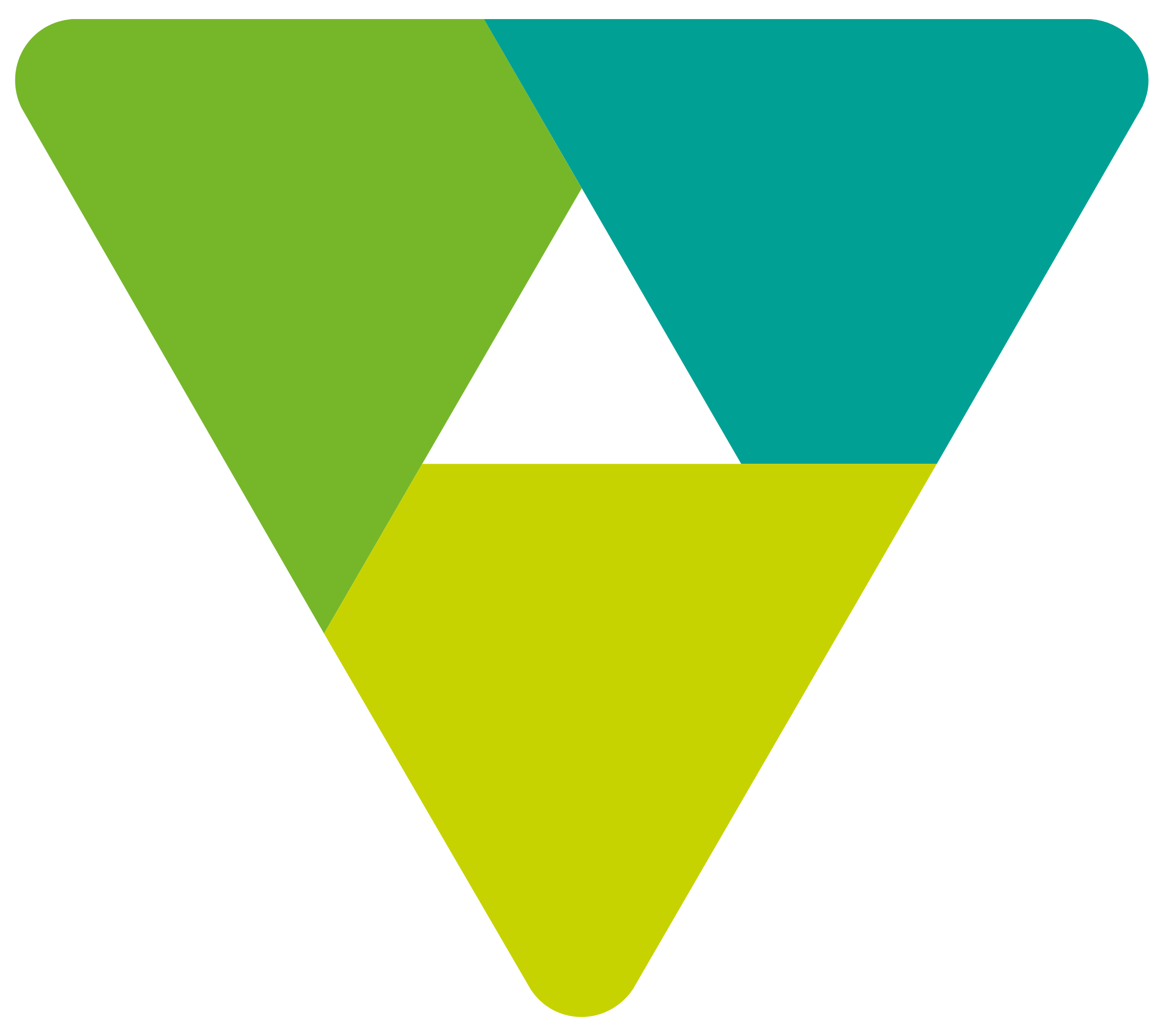 16
Lorem Ipsum
Lorem Ipsum
Lorem Ipsum
Lorem Ipsum
Lorem Ipsum
Lorem Ipsum
Lorem ipsum dolor sit amet, consectetur adipiscing elit
Lorem ipsum dolor sit amet, consectetur adipiscing elit
Lorem ipsum dolor sit amet, consectetur adipiscing elit
Lorem ipsum dolor sit amet, consectetur adipiscing elit
Lorem ipsum dolor sit amet, consectetur adipiscing elit
Lorem ipsum dolor sit amet, consectetur adipiscing elit
Lorem ipsum dolor sit amet, consectetur adipiscing elit
Lorem ipsum dolor sit amet, consectetur adipiscing elit
Lorem ipsum dolor sit amet, consectetur adipiscing elit
Lorem Ipsum
Lorem Ipsum
Lorem Ipsum
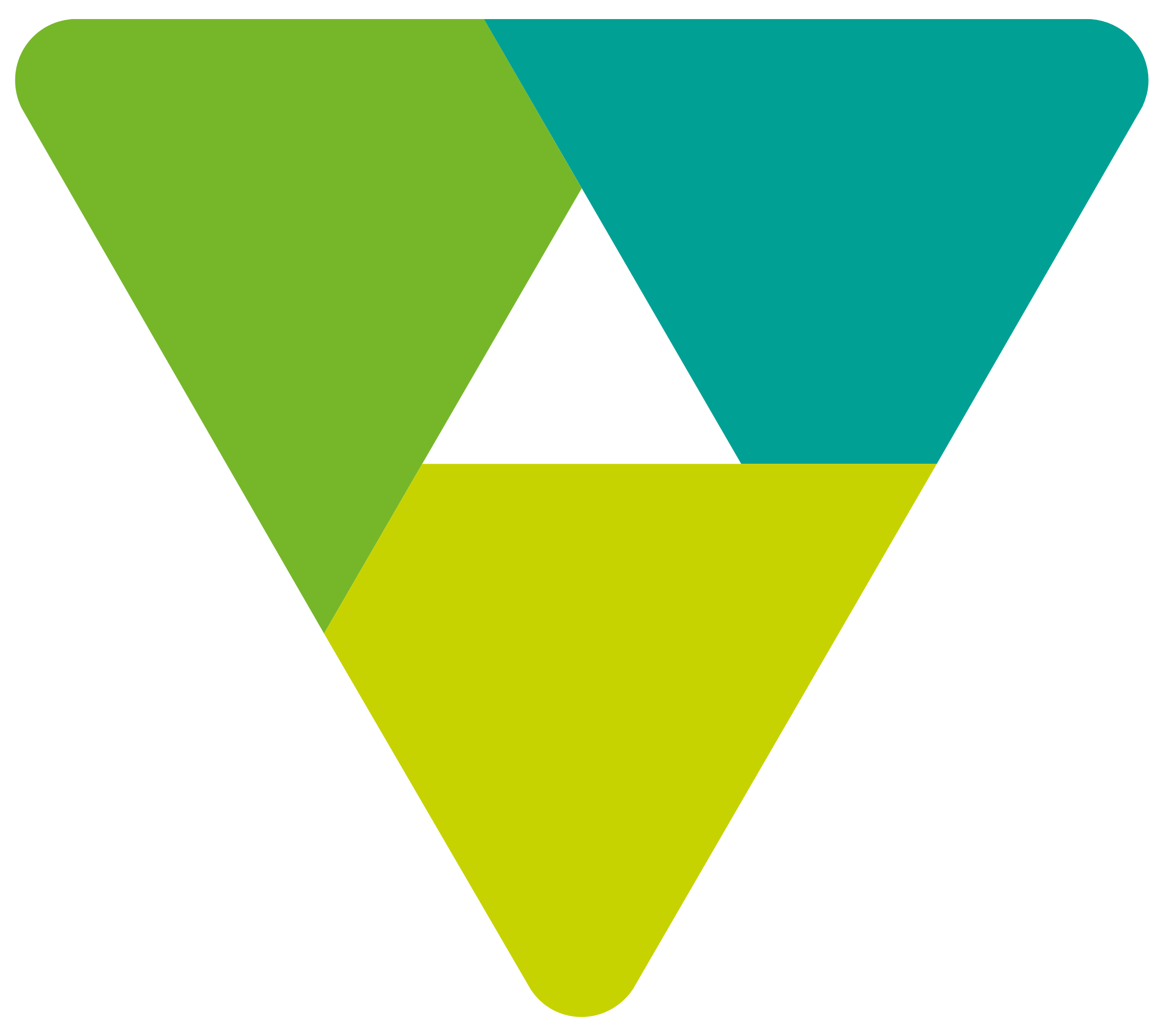 17
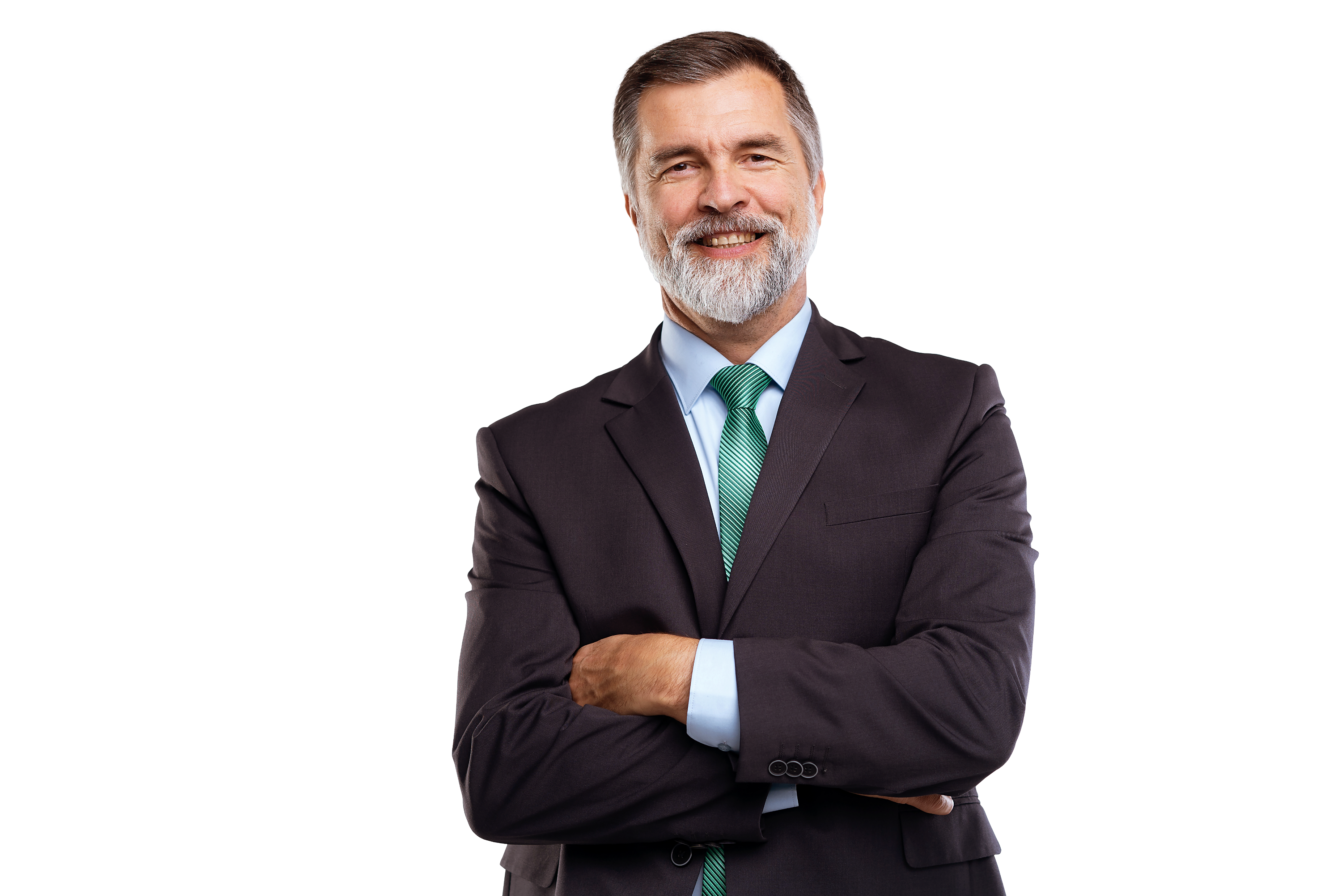 Lorem Ipsum
+ + + + + + + + + + + + + + + + + + + + + + + + + + + + + + + + + + + + + + + + + + + + + + + +
Lorem ipsum dolor sit amet, consectetur adipiscing elit.
Lorem ipsum dolor sit amet, consectetur adipiscing elit. Sed ut purus eget odio viverra condimentum et a lectus. Integer placerat fringilla ligula, ac ullamcorper nulla varius vel. Sed sit amet erat vel libero ultricies ultricies. Nam sit amet felis nec nulla lacinia dapibus nec et mi. Proin vel tincidunt tortor. Suspendisse potenti. Maecenas viverra ligula ac velit rutrum, eget aliquet est cursus. Quisque porta tellus id libero ullamcorper, a tempus ex placerat. Integer in bibendum justo.
Lorem ipsum dolor sit amet:
Lorem ipsum dolor sit amet
Lorem ipsum dolor sit amet
Lorem ipsum dolor sit amet
Lorem ipsum dolor sit amet
+ + + + + + + + + + + + + + + + + + + + + + + + + + + + + + + + + + + + + + + + + + + + + + + +
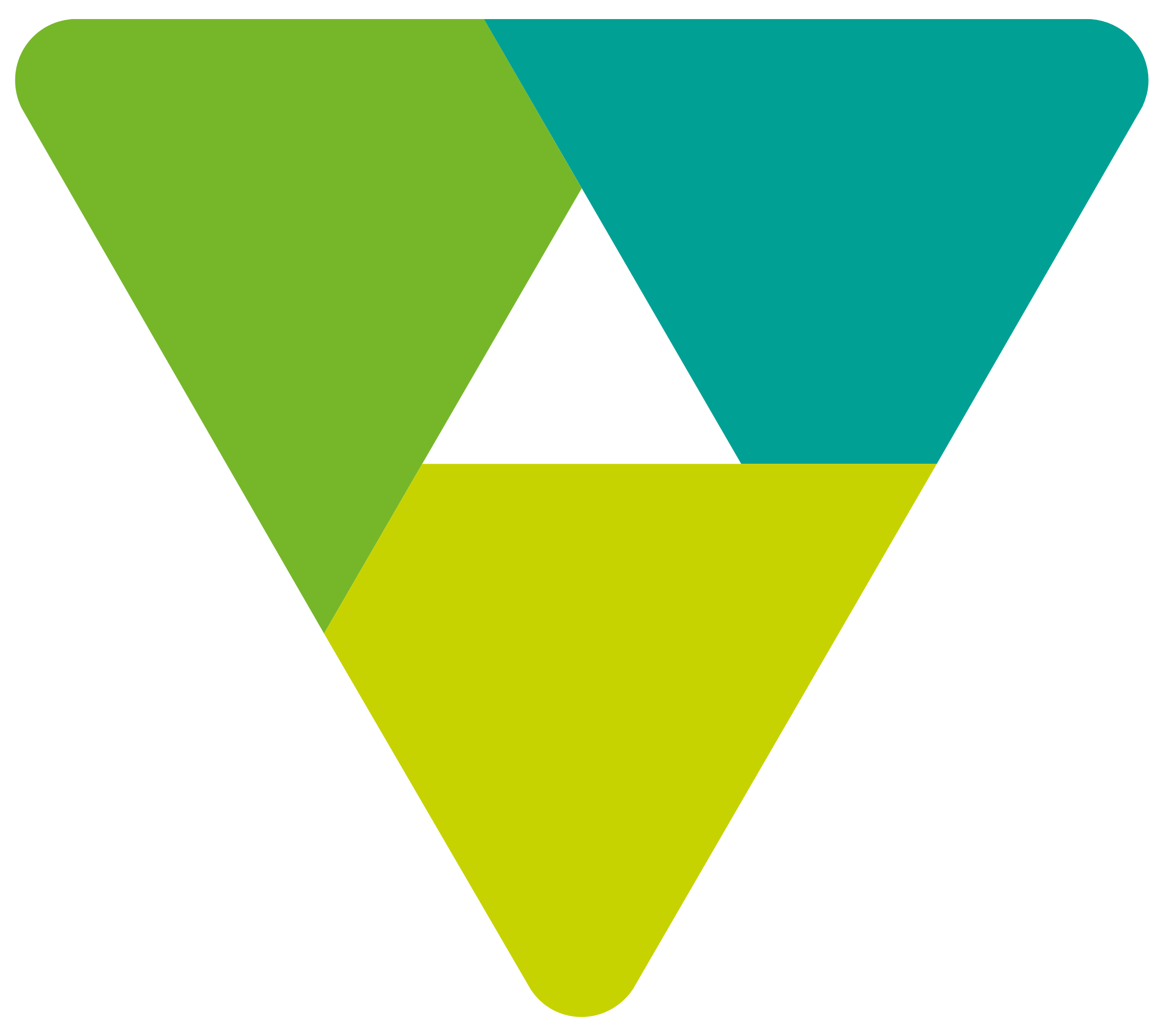 18
Lorem Ipsum
+ + + + + + + + + + + + + + + + + + + + + + + + + + + + + + + + + + +
Lorem Ipsum
Lorem ipsum dolor sit amet, consectetur adipiscing elit. Sed ut purus eget odio viverra condimentum et a lectus. Integer placerat fringilla ligula, ac ullamcorper nulla varius vel. Sed sit amet erat vel libero ultricies ultricies. Nam sit amet felis nec nulla lacinia dapibus nec et mi. Proin vel tincidunt tortor. Suspendisse potenti. Maecenas viverra ligula ac velit rutrum, eget aliquet est cursus. Quisque porta tellus id libero ullamcorper, a tempus ex placerat. Integer in bibendum justo.
+ + + + + + + + + + + + + + + + + + + + + + + + + + + + + + + + + + +
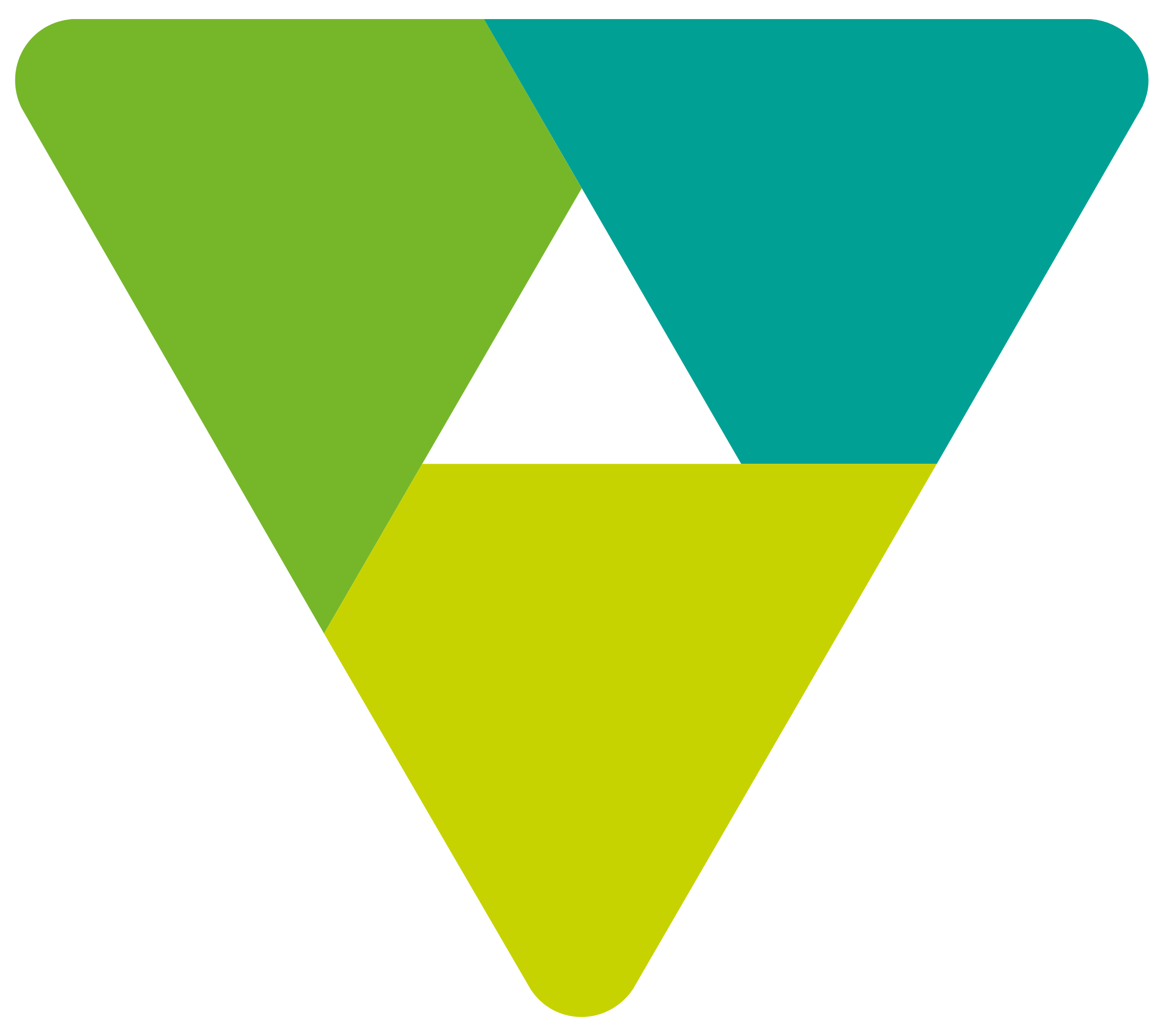 19
Lorem Ipsum
Lorem ipsum dolor sit amet
Lorem ipsum dolor sit amet, consectetur adipiscing elit. Sed ut purus eget odio viverra condimentum et a lectus. Integer placerat fringilla ligula, ac ullamcorper nulla varius vel. Sed sit amet erat vel libero ultricies ultricies.
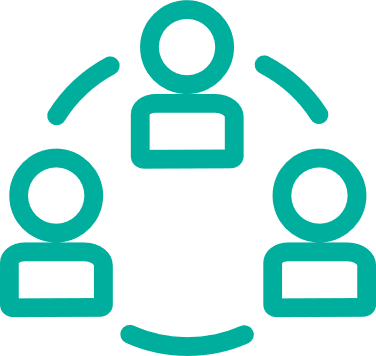 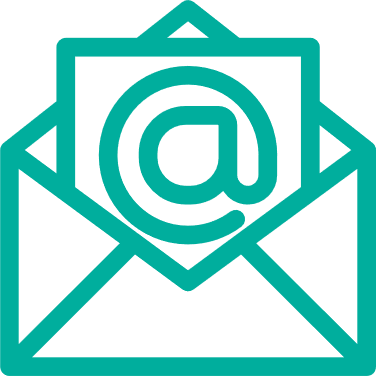 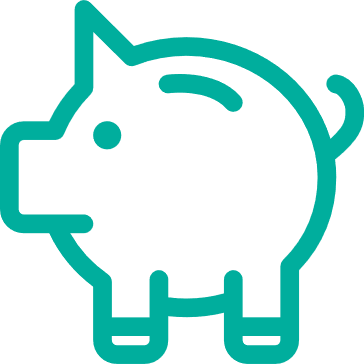 Lorem ipsum dolor sit amet
Lorem ipsum dolor sit amet
Lorem ipsum dolor sit amet
Lorem ipsum dolor sit amet
Lorem ipsum dolor sit amet
Lorem ipsum dolor sit amet
Lorem ipsum dolor sit amet
Lorem ipsum dolor sit amet
Lorem ipsum dolor sit amet
Lorem ipsum dolor sit amet
Lorem ipsum dolor sit amet
Lorem ipsum dolor sit amet
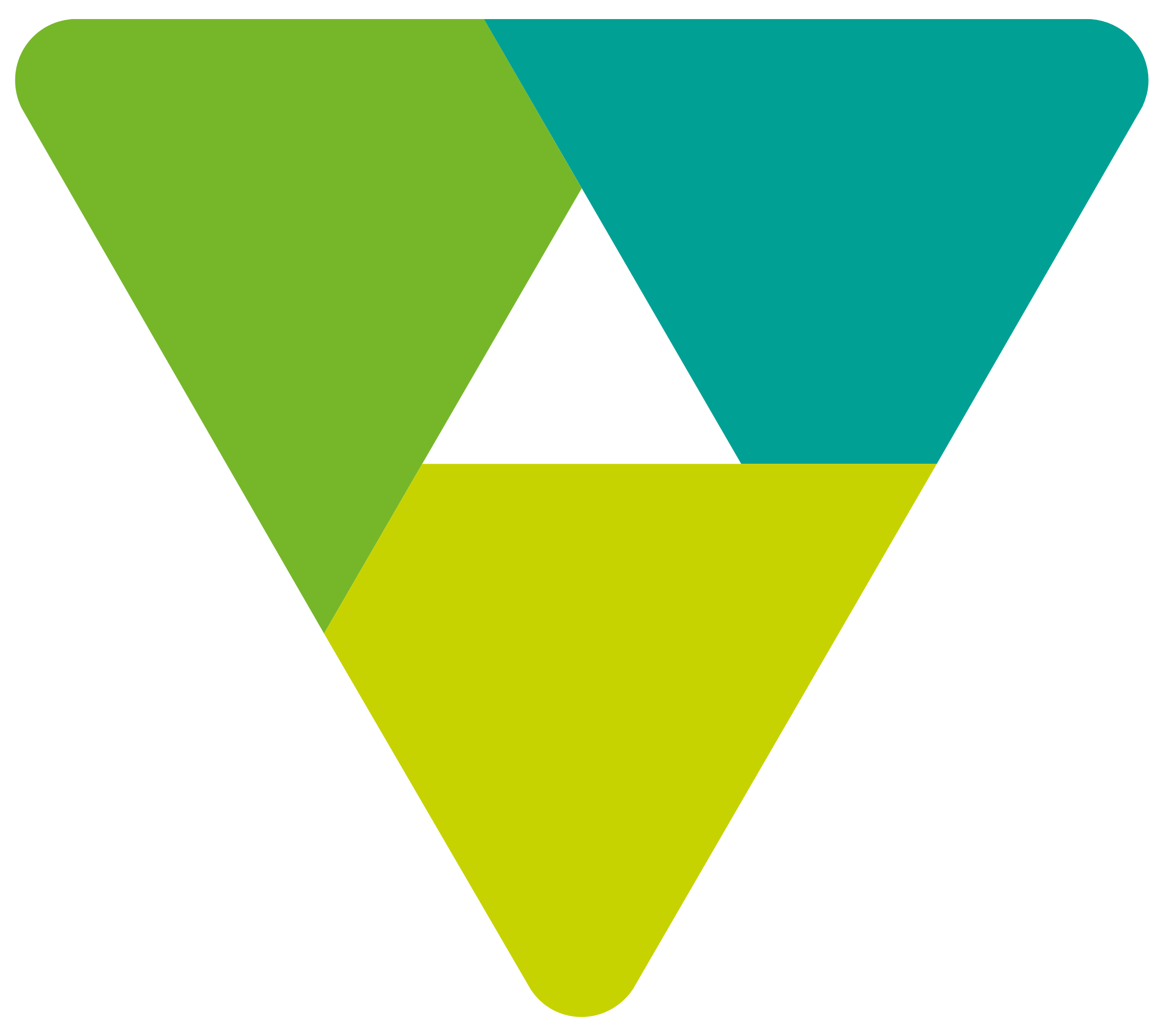 20
Lorem Ipsum
+ + + + + + + + + + + + + + + + + + + + + + + + + +
Lorem ipsum dolor
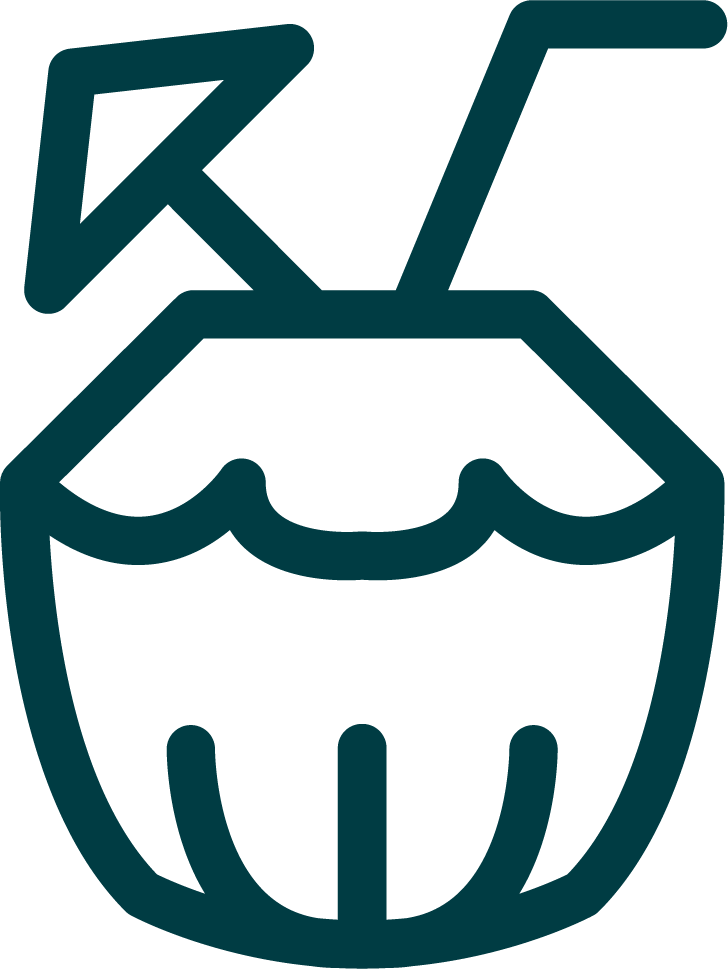 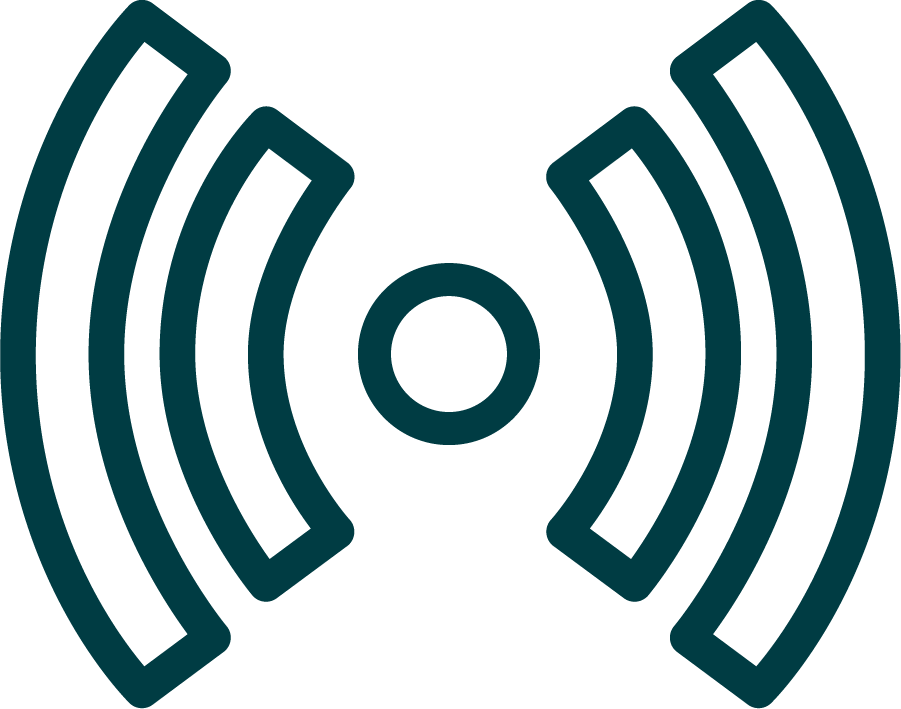 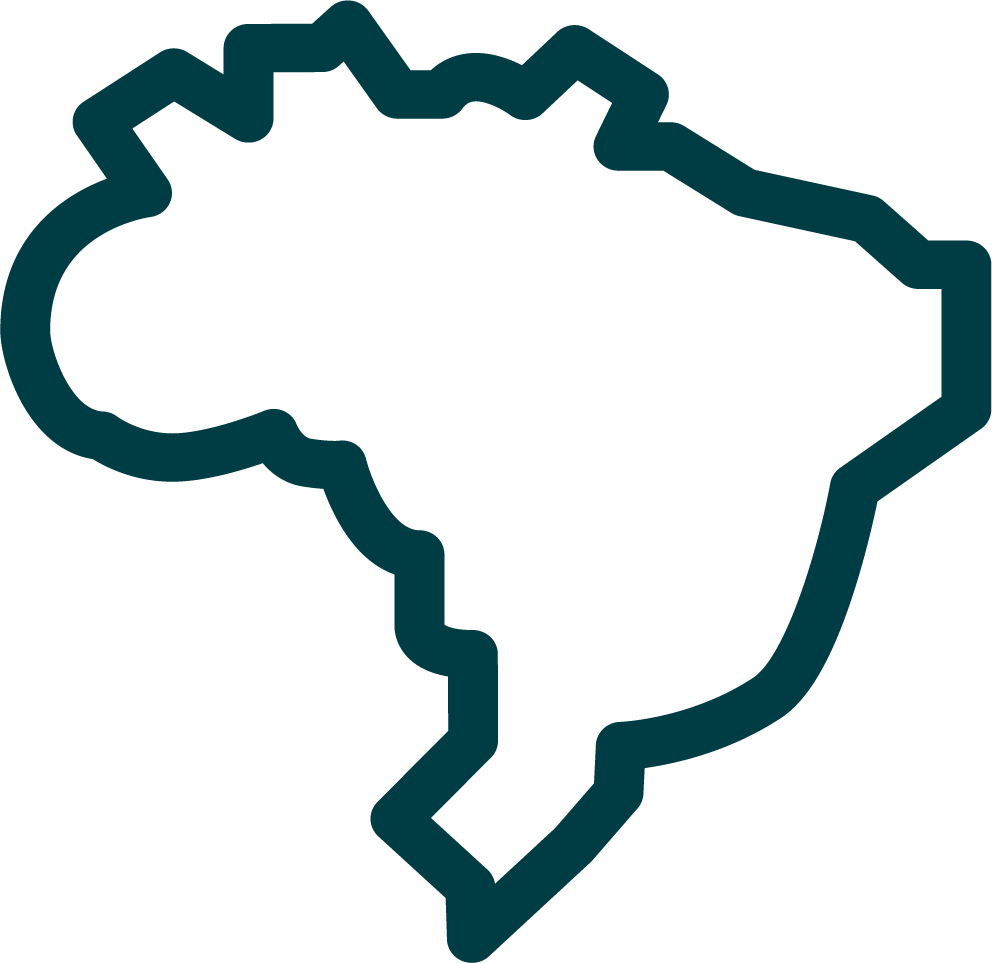 Lorem ipsum
Integer placerat fringilla
Lorem ipsum
Integer placerat fringilla
Lorem ipsum
Integer placerat fringilla
Jan
Fev
Mar
Abr
Mai
Jun
Lorem ipsum
Integer placerat fringilla
Lorem ipsum
Integer placerat fringilla
Lorem ipsum
Integer placerat fringilla
+ + + + + + + +
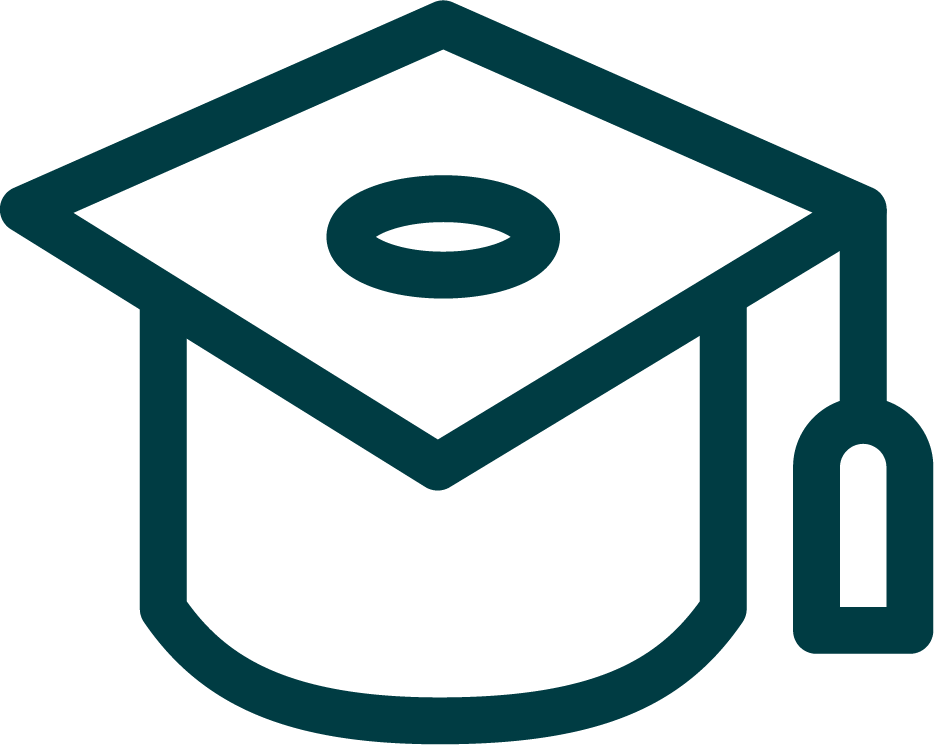 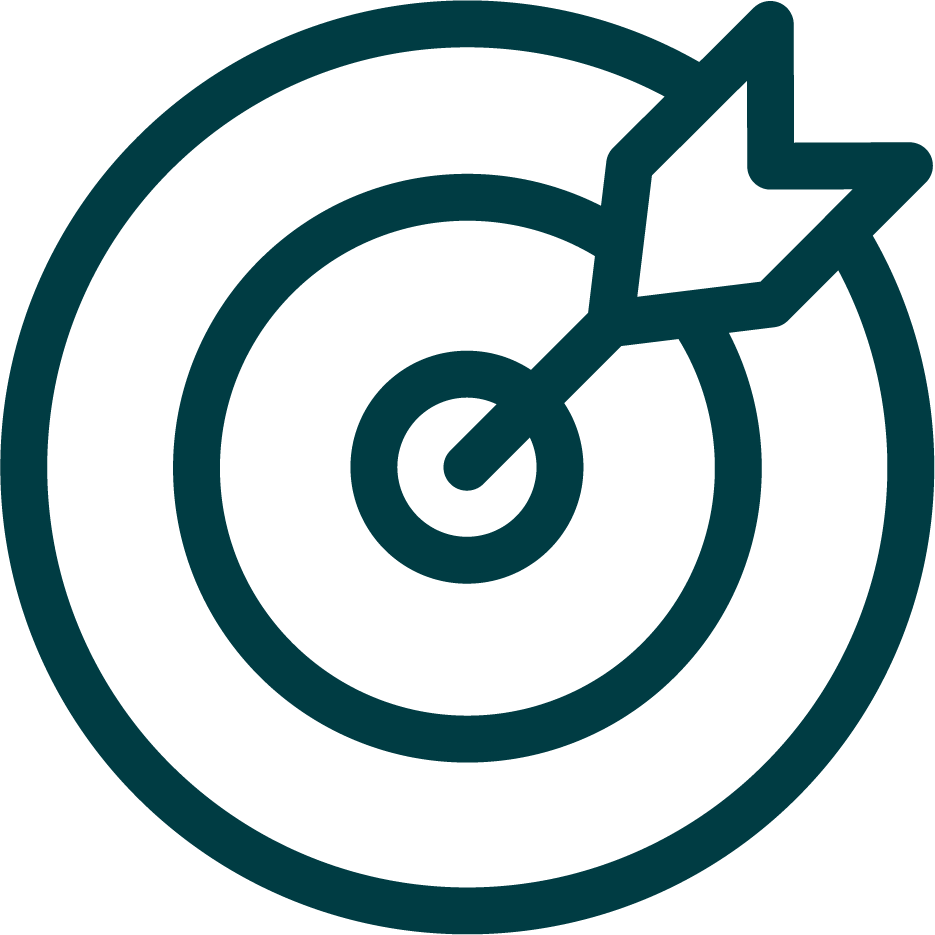 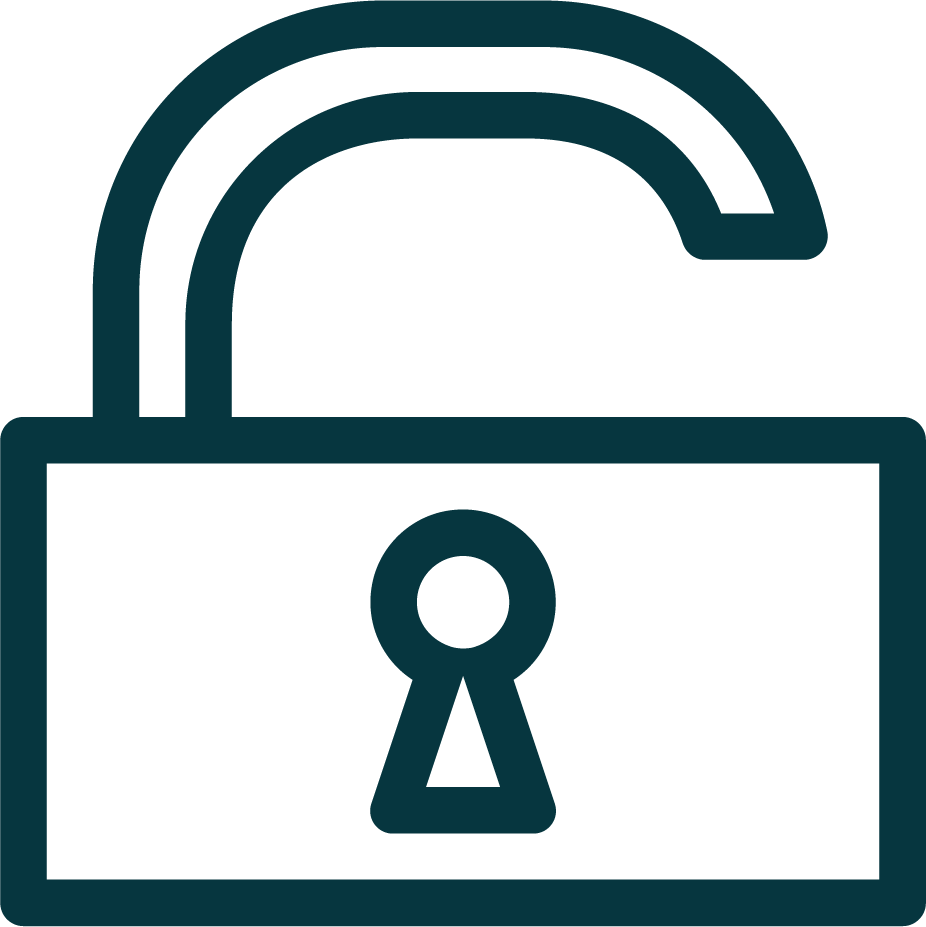 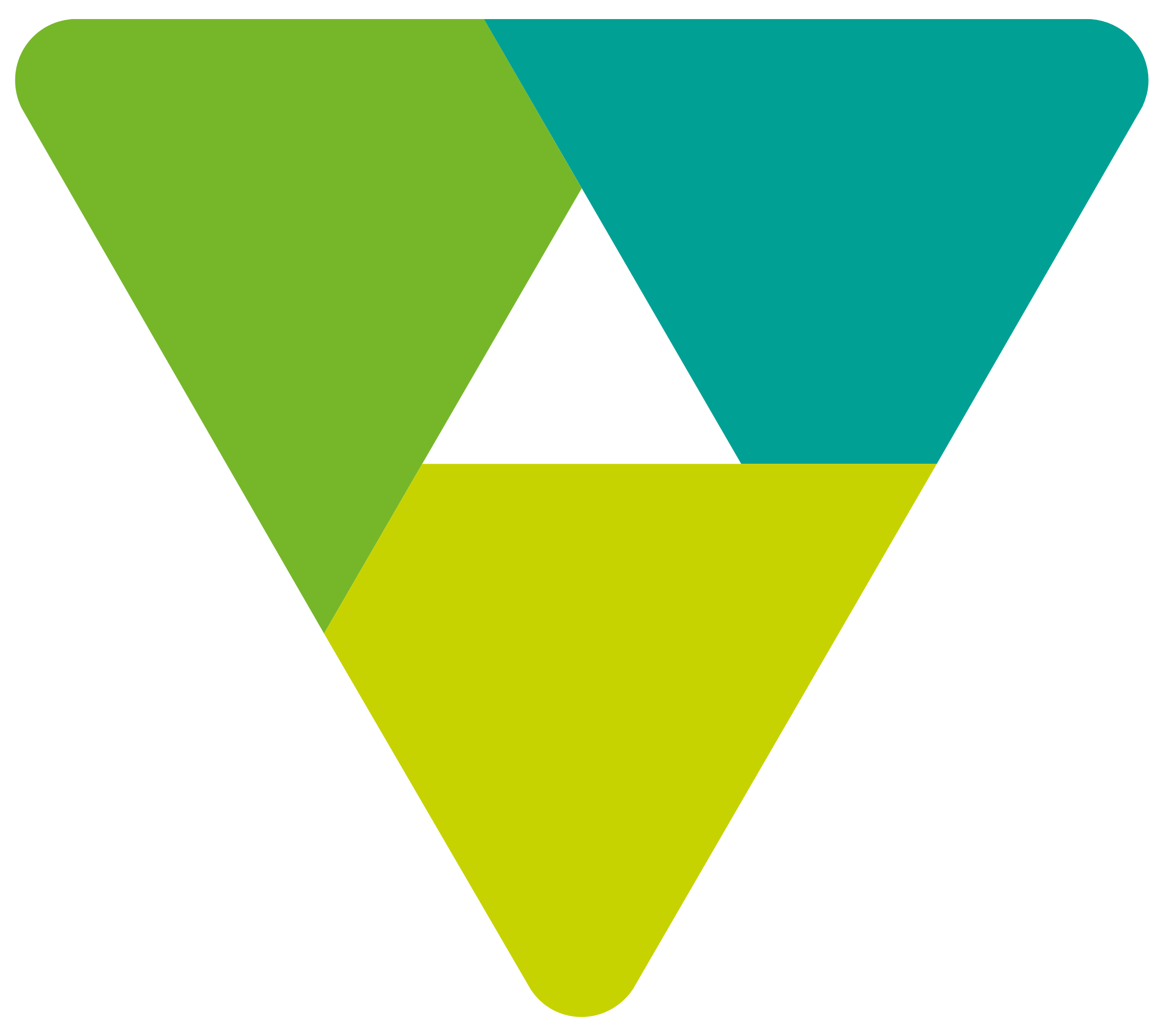 21
Lorem Ipsum
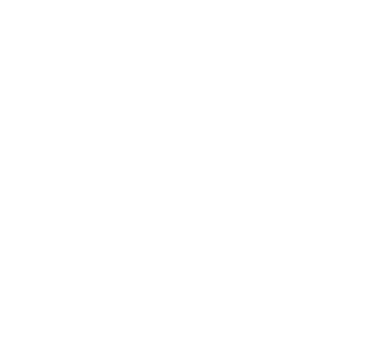 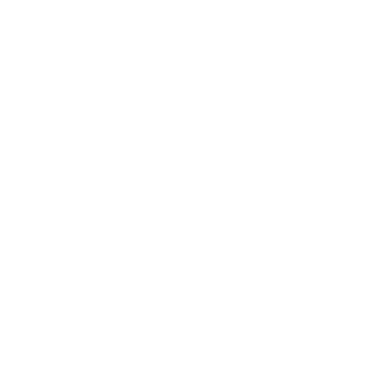 Lorem ipsum dolor sit amet
Lorem ipsum
Lorem ipsum
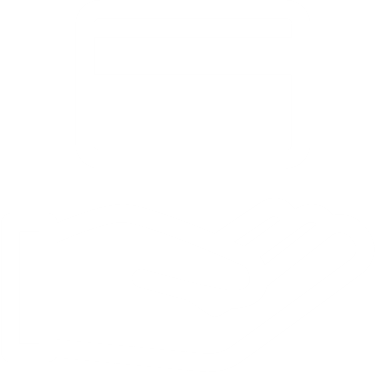 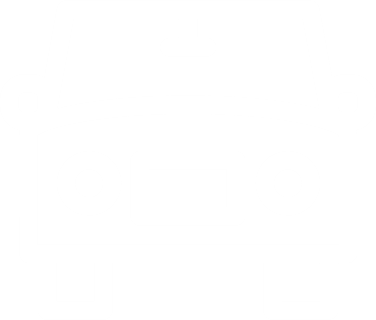 Lorem ipsum
Lorem ipsum
Lorem ipsum dolor sit amet, consectetur adipiscing elit. Sed ut purus eget odio viverra condimentum et a lectus. Integer placerat fringilla ligula, ac ullamcorper nulla varius vel. Sed sit amet erat vel libero ultricies ultricies. Nam sit amet felis nec nulla lacinia dapibus nec et mi. Proin vel tincidunt tortor. Suspendisse potenti. Maecenas viverra ligula ac velit rutrum, eget aliquet est cursus. Quisque porta tellus id libero ullamcorper, a tempus ex placerat. Integer in bibendum justo.
Lorem ipsum dolor sit amet
Lorem ipsum
Lorem ipsum
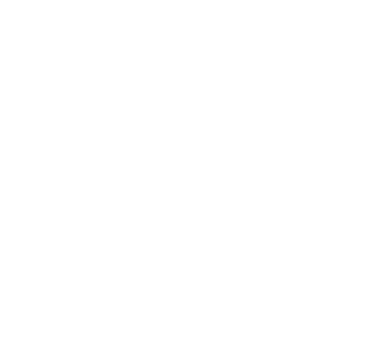 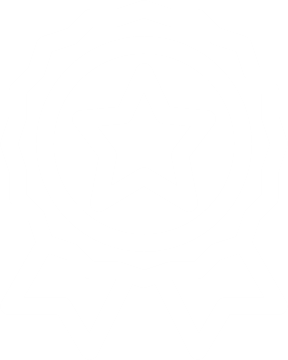 Lorem ipsum
Lorem ipsum
Lorem ipsum
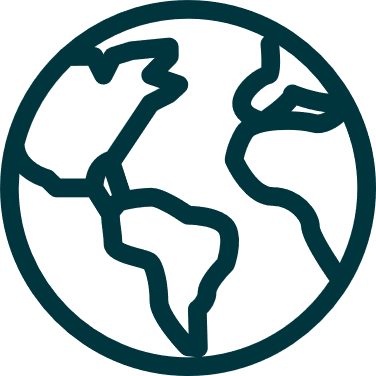 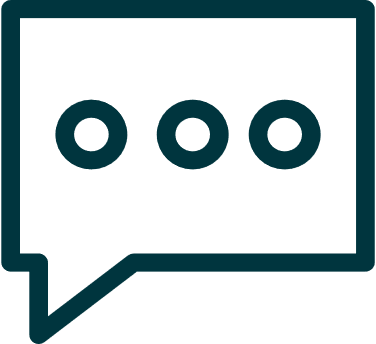 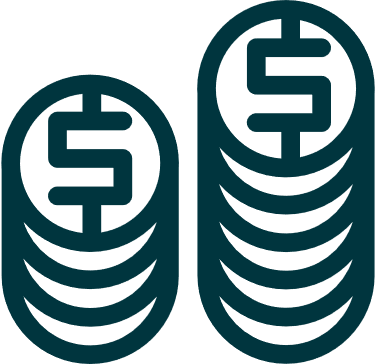 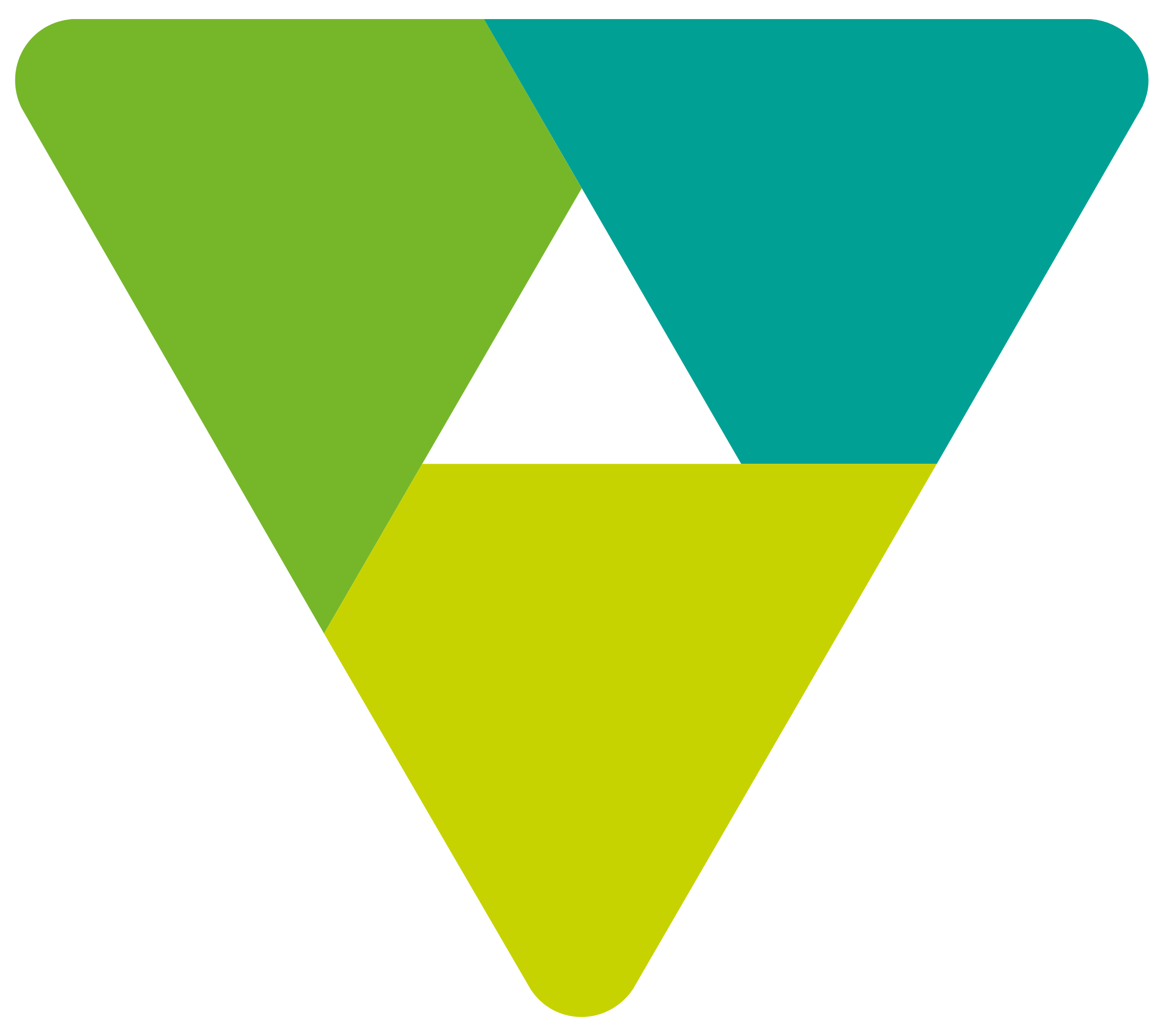 22
Lorem ipsum dolor sit amet
Lorem ipsum dolor sit amet, consectetur adipiscing elit. Sed ut purus eget odio viverra condimentum et a lectus. Integer placerat fringilla ligula, ac ullamcorper nulla varius vel. 
Sed sit amet erat vel libero ultricies ultricies. Nam sit amet felis nec nulla lacinia dapibus nec et mi. Proin vel tincidunt tortor.
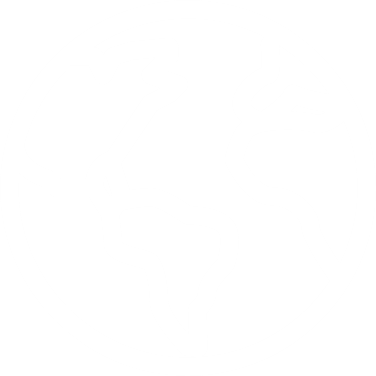 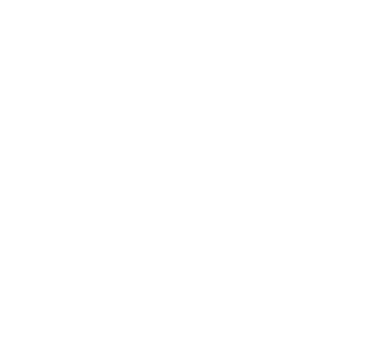 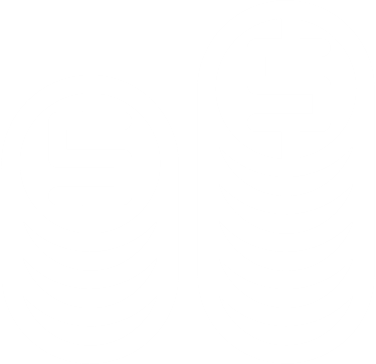 Lorem ipsum dolor
Lorem ipsum dolor
Lorem ipsum dolor
Lorem Ipsum
Lorem Ipsum
Lorem Ipsum
Lorem Ipsum
Lorem Ipsum
Lorem Ipsum
Lorem Ipsum
Lorem Ipsum
Lorem Ipsum
Lorem ipsum dolor sit amet, consectetur adipiscing elit.
Lorem ipsum dolor sit amet, consectetur adipiscing elit.
Lorem ipsum dolor sit amet, consectetur adipiscing elit.
Lorem ipsum dolor sit amet, consectetur adipiscing elit.
Lorem ipsum dolor sit amet, consectetur adipiscing elit.
Lorem ipsum dolor sit amet, consectetur adipiscing elit.
Lorem ipsum dolor sit amet, consectetur adipiscing elit.
Lorem ipsum dolor sit amet, consectetur adipiscing elit.
Lorem ipsum dolor sit amet, consectetur adipiscing elit.
Lorem Ipsum
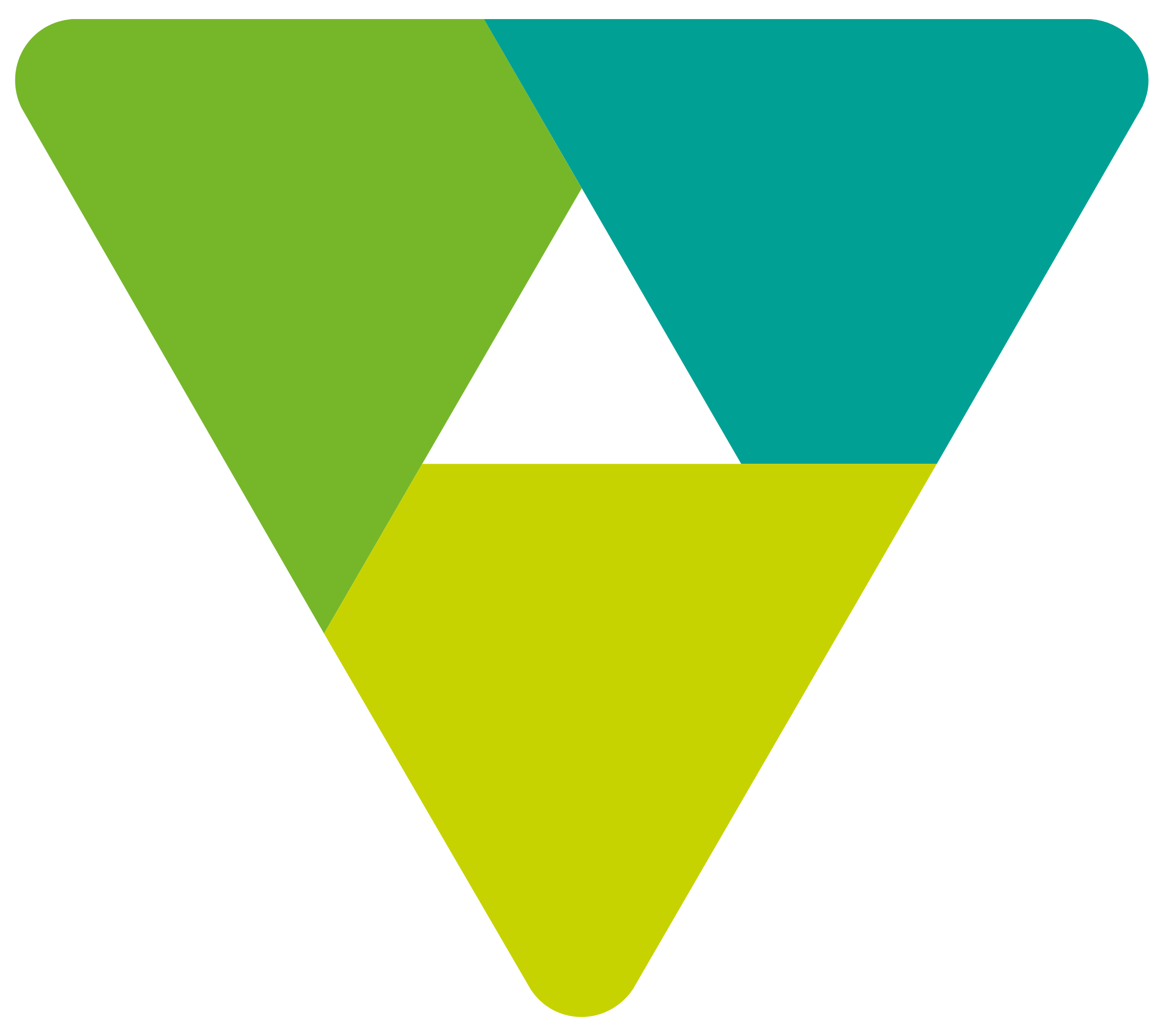 23
Lorem Ipsum
Lorem ipsum dolor sit amet, consectetur adipiscing elit.
Lorem Ipsum dolor
Lorem Ipsum dolor
Lorem Ipsum dolor
Lorem
Lorem Ipsum dolor
Lorem Ipsum dolor
Lorem Ipsum dolor
Lorem ipsum dolor sit amet
Lorem
Lorem ipsum dolor sit amet, consectetur adipiscing elit. Sed ut purus eget odio viverra condimentum et a lectus. Integer placerat fringilla ligula, ac ullamcorper nulla varius vel. Sed sit amet erat vel libero ultricies ultricies. Nam sit amet felis nec nulla lacinia dapibus nec et mi. Proin vel tincidunt tortor. Suspendisse potenti. Maecenas viverra ligula ac velit rutrum, eget aliquet est cursus. Quisque porta tellus id libero ullamcorper, a tempus ex placerat. Integer in bibendum justo.
Lorem ipsum dolor sit amet
Lorem Ipsum dolor
Lorem Ipsum dolor
Lorem Ipsum dolor
Lorem
Lorem Ipsum dolor
Lorem Ipsum dolor
Lorem Ipsum dolor
Lorem Ipsum dolor sit amet
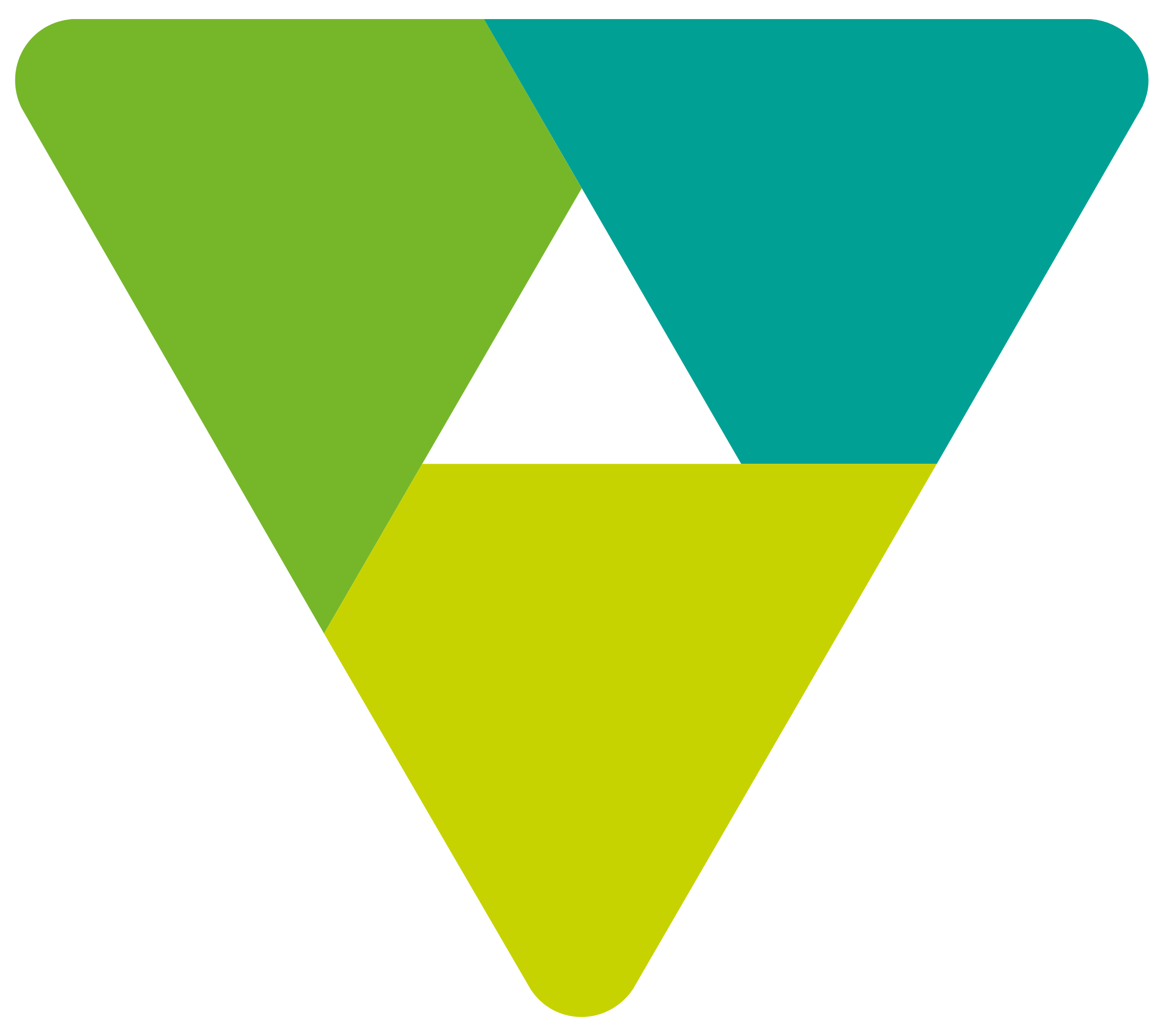 24
+ + + + + + + + + + + + + + + + + + + + + + + + + + + + + + + + + + + + + + + + + + + + + + + +
Lorem Ipsum
Lorem ipsum dolor sit amet
Lorem ipsum dolor sit amet, consectetur adipiscing elit. Sed ut purus eget odio viverra condimentum et a lectus. Integer placerat fringilla ligula, ac ullamcorper nulla varius vel. Sed sit amet erat vel libero ultricies ultricies. Nam sit amet felis nec nulla lacinia dapibus nec et mi. Proin vel tincidunt tortor. Suspendisse potenti. Maecenas viverra ligula ac velit rutrum, eget aliquet est cursus. Quisque porta tellus id libero ullamcorper, a tempus ex placerat. Integer in bibendum justo.
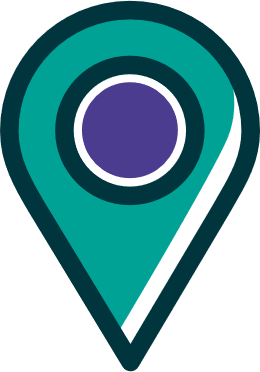 + + + + + + + + + + + + + + + + + + + + + + + + + + + + + + + + + + + + + + + + + + + + + + + +
+ + + + + + + + + + + + + + + + + + + + + + + + + + + + + + + + + + + + + + + + + + + + + + + +
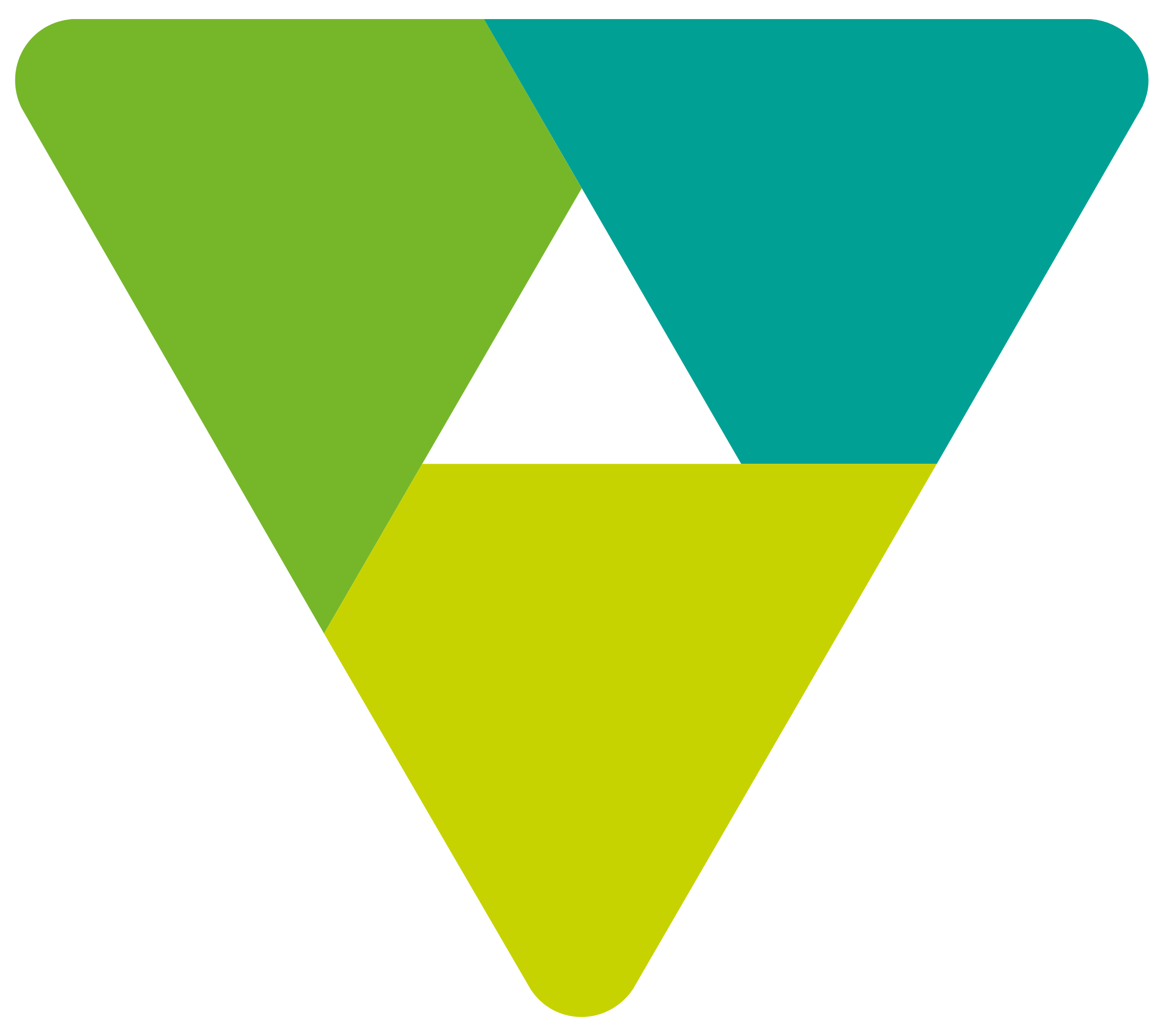 25
+ + + + + + + + + + + + + + + + + + + + + + + + + + + + + + + + + + +
Muito obrigado!
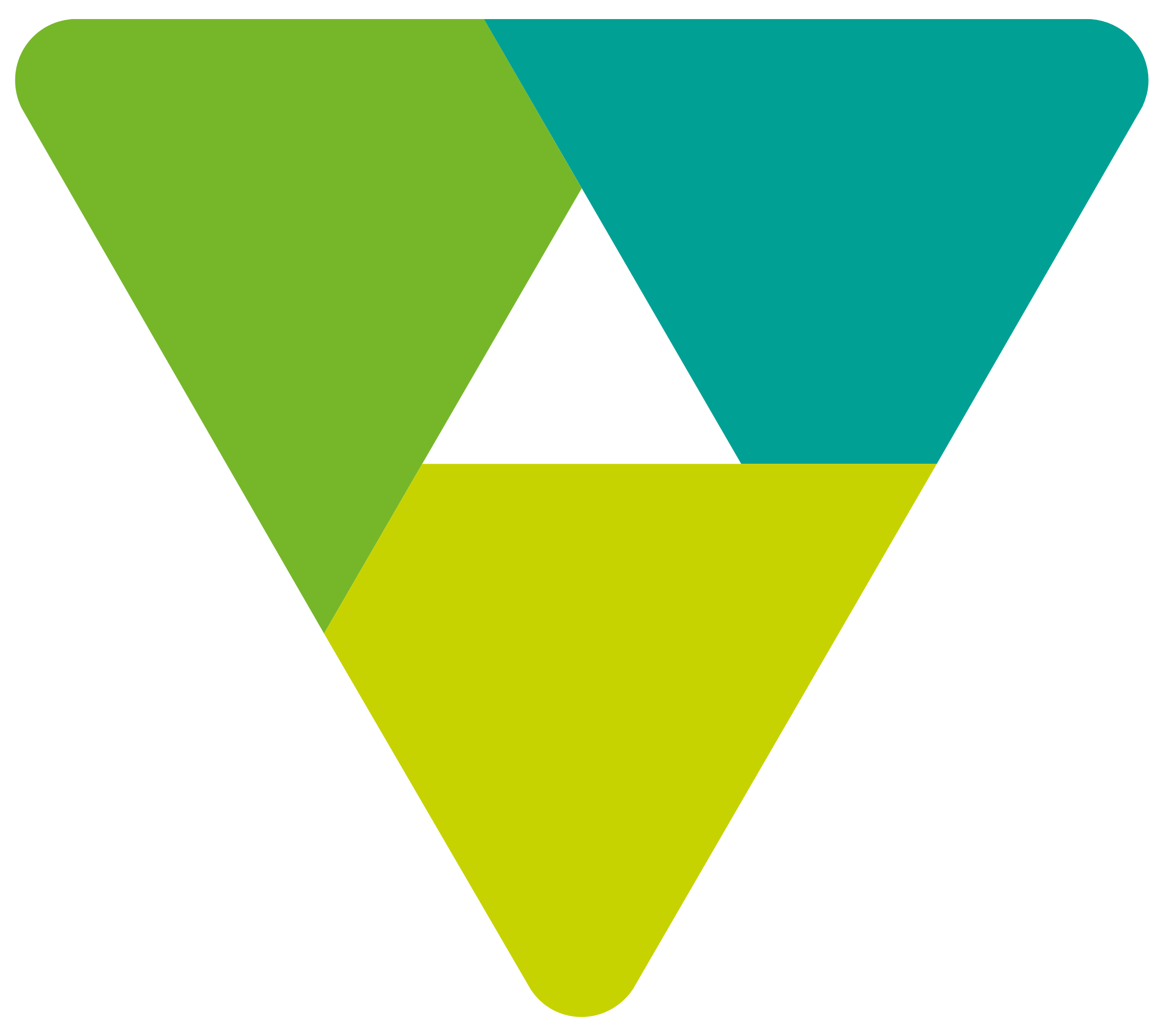 26
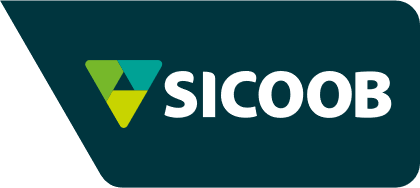 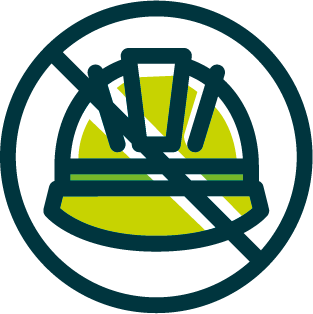 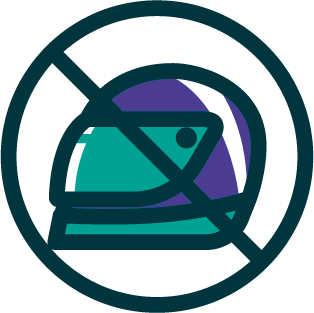 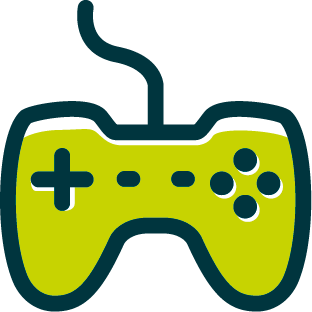 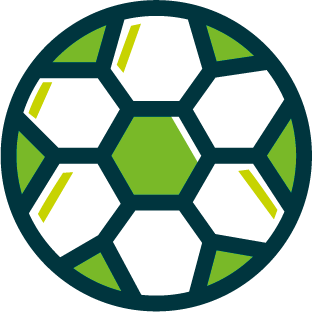 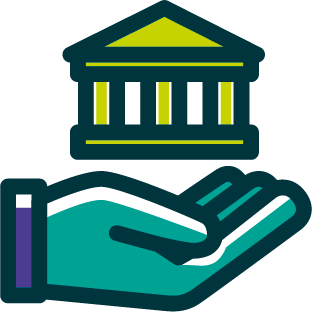 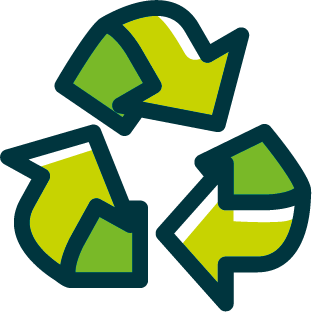 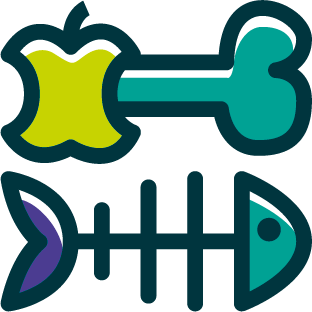 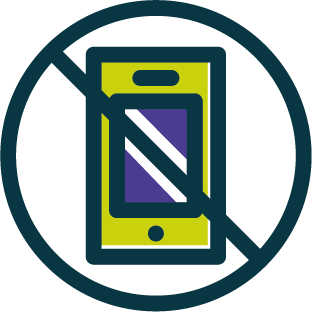 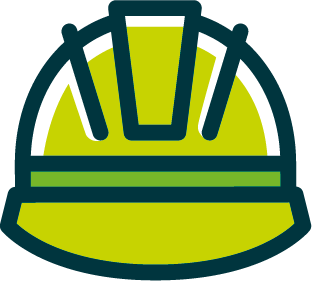 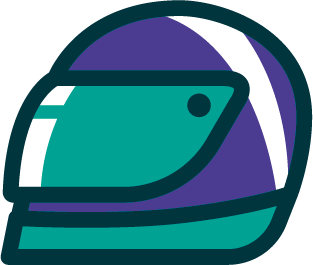 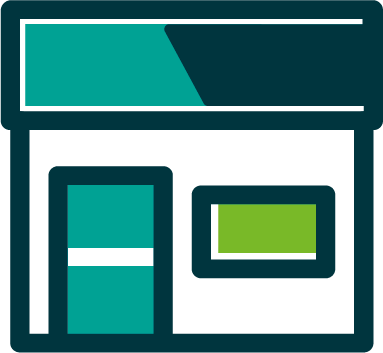 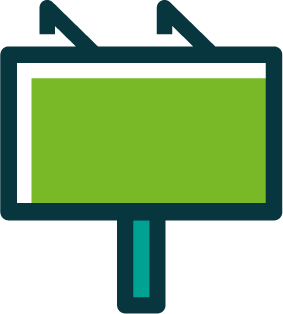 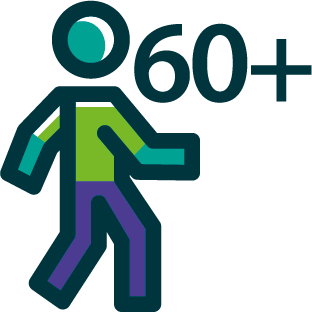 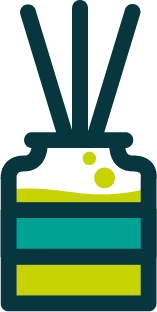 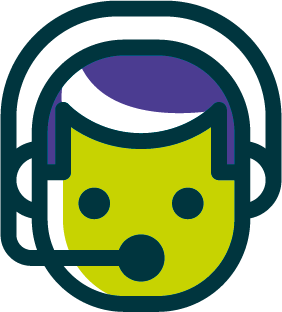 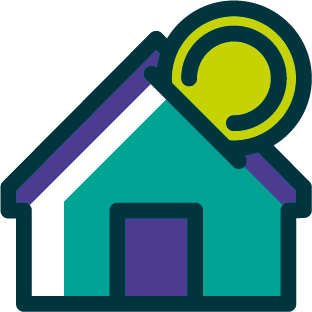 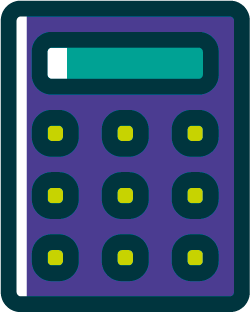 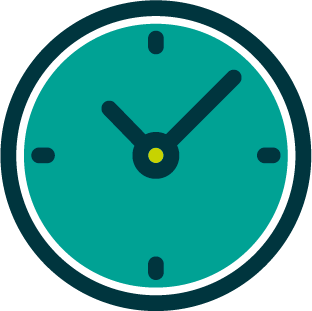 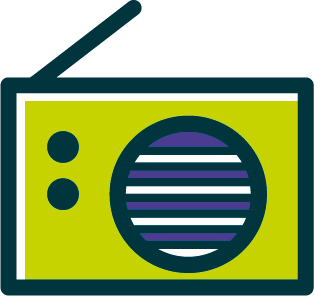 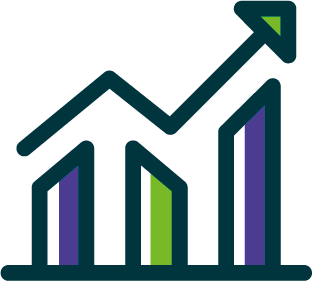 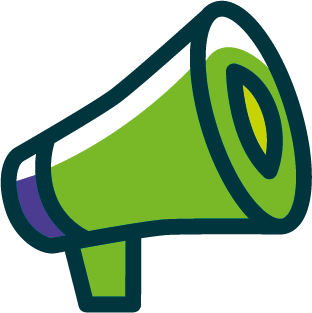 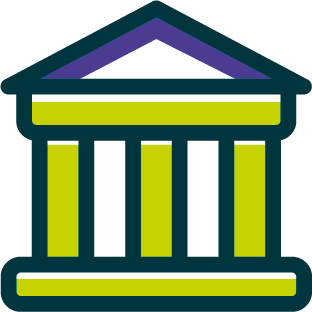 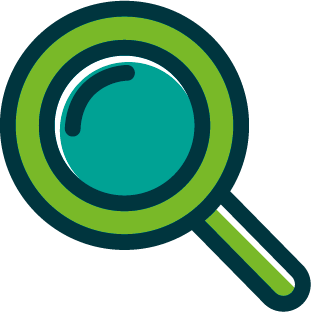 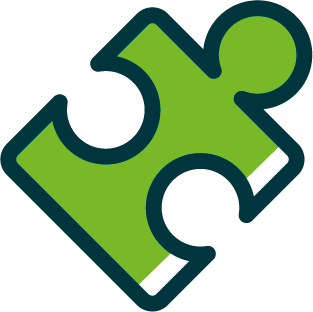 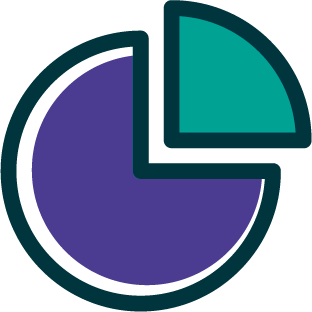 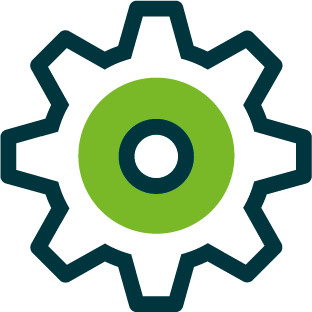 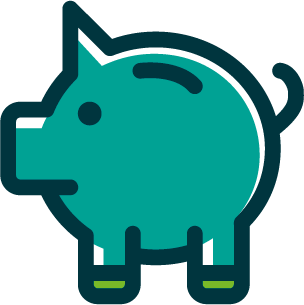 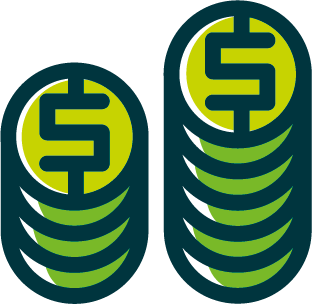 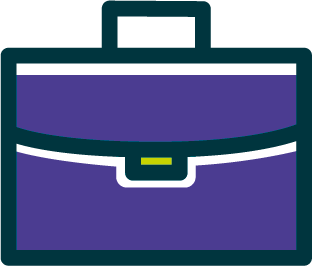 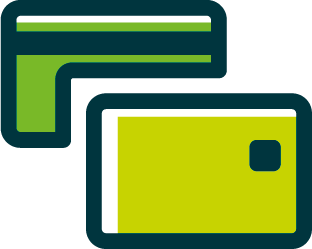 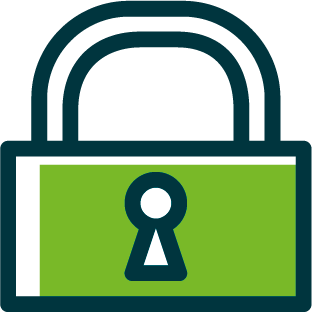 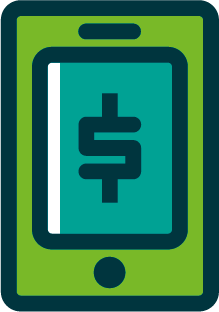 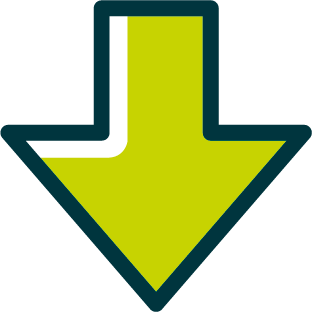 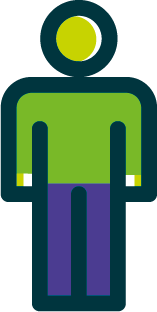 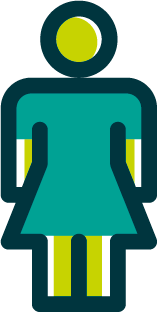 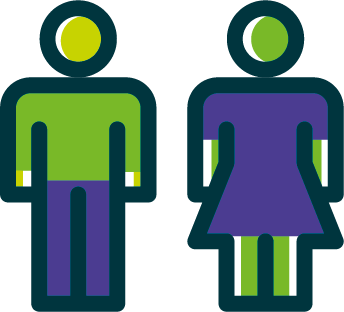 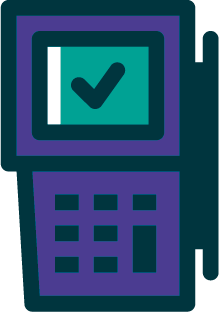 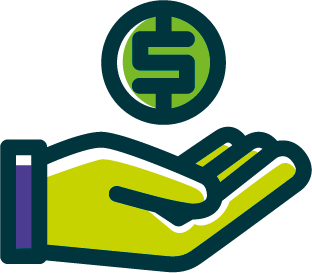 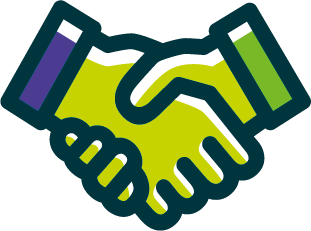 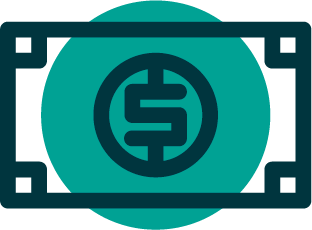 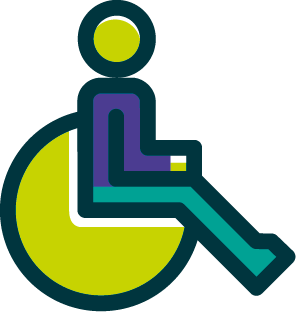 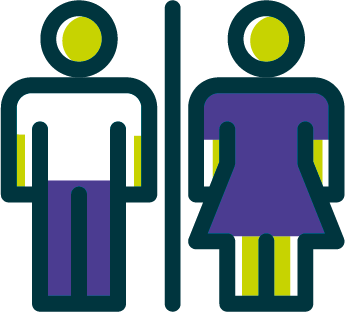 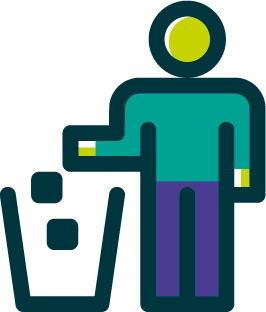 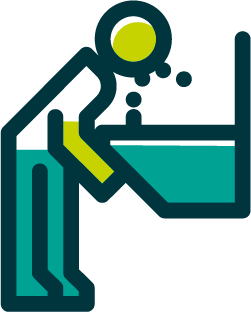 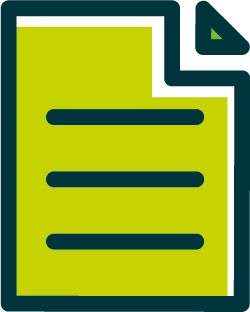 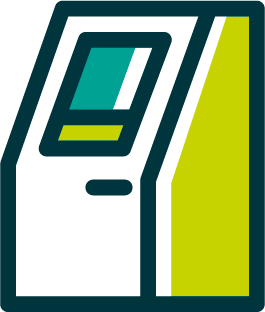 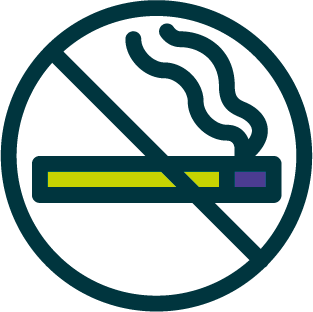 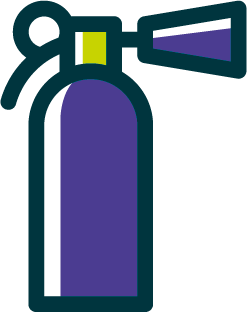 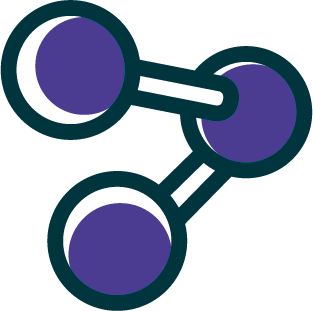 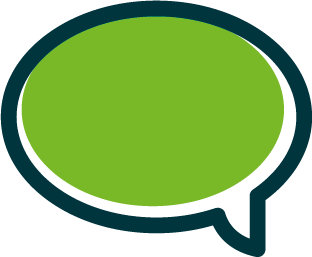 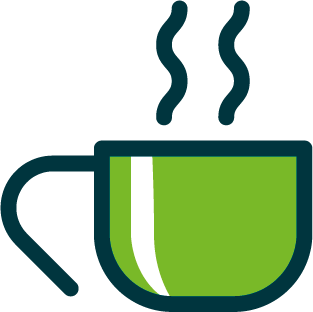 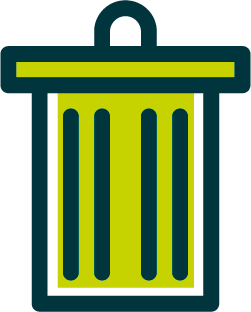 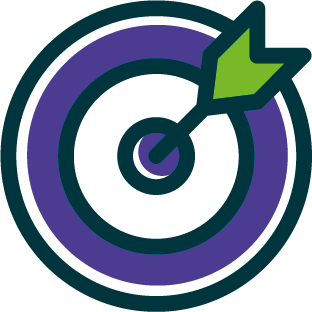 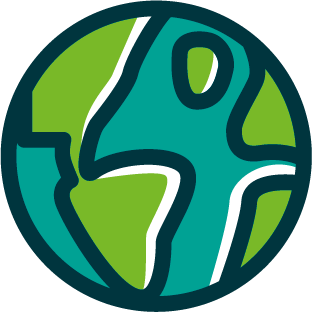 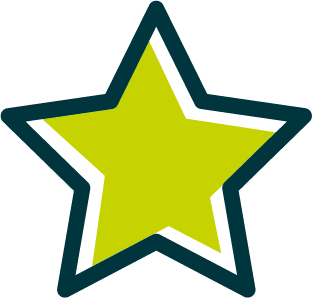 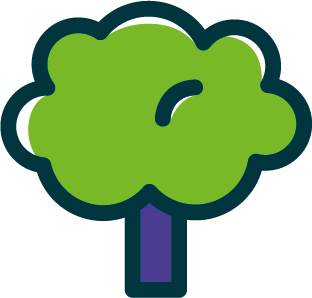 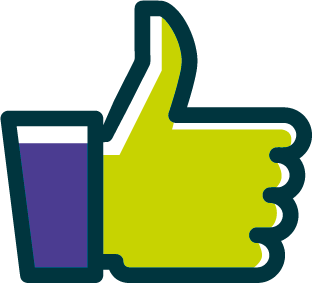 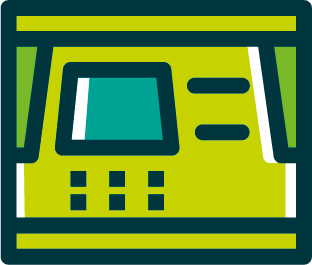 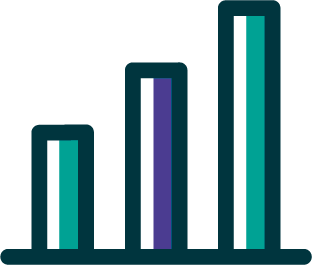 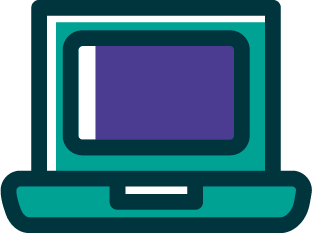 [Speaker Notes: Ícones SICOOB]
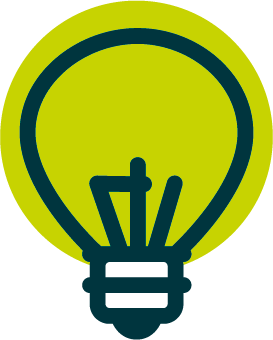 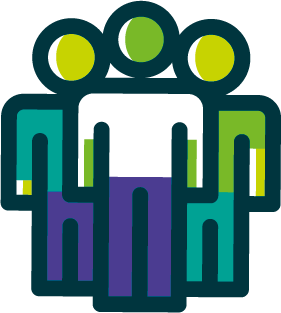 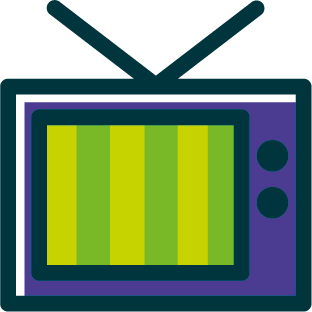 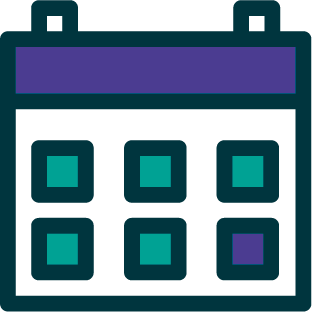 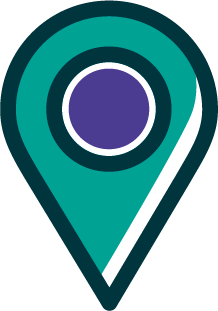 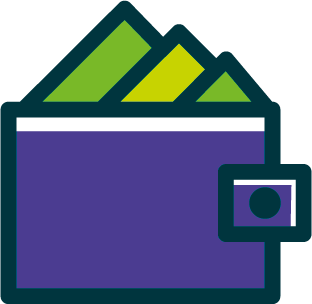 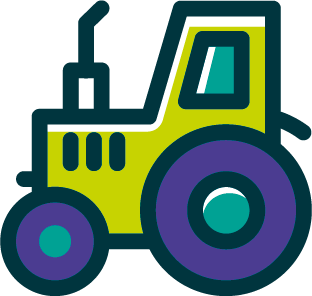 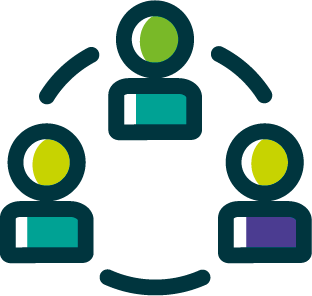 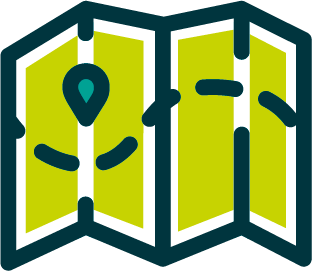 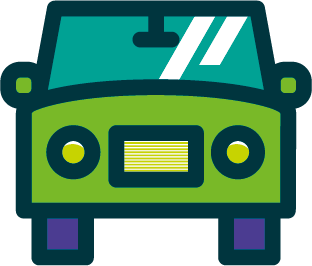 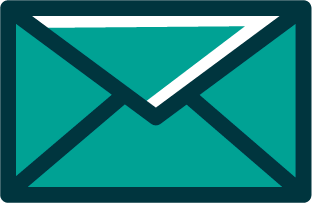 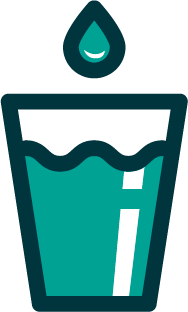 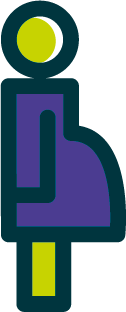 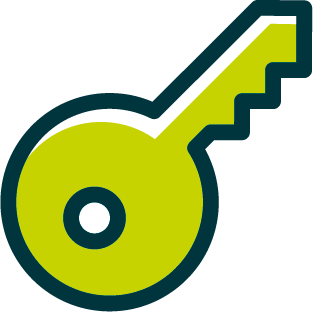 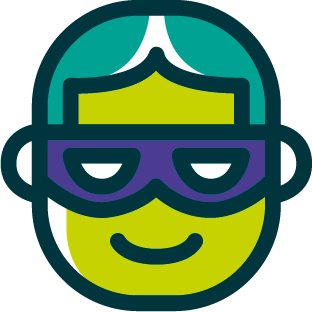 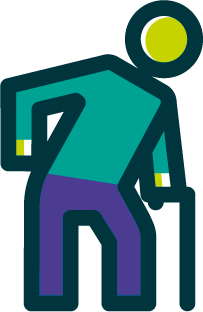 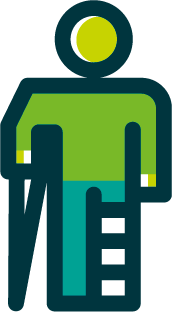 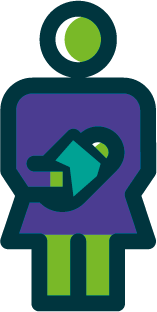 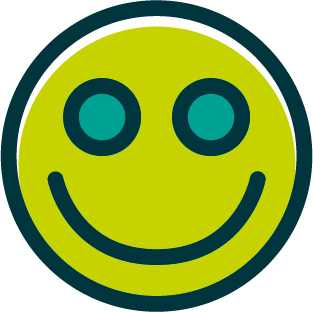 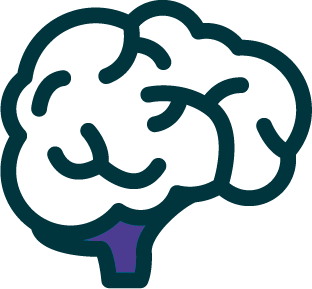 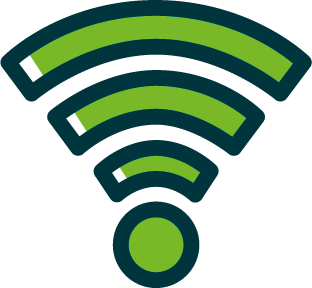 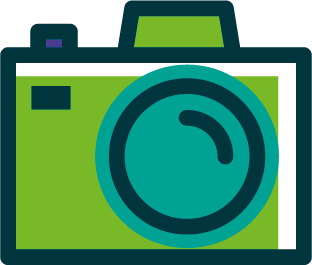 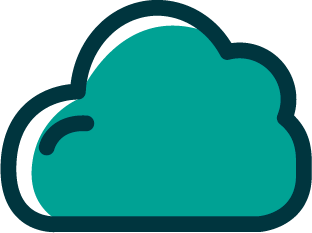 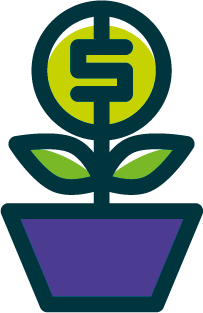 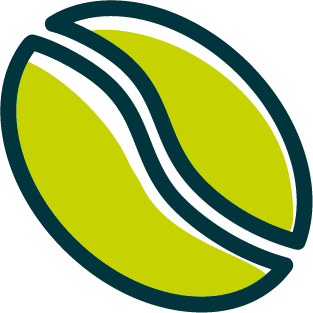 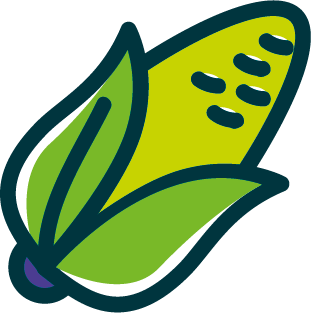 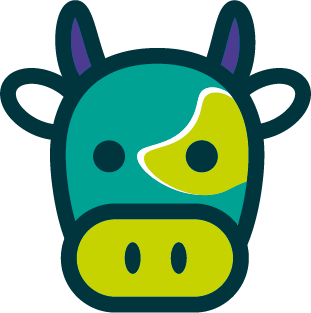 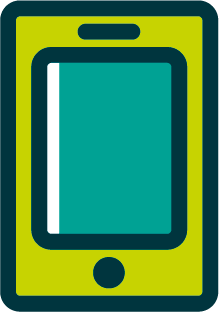 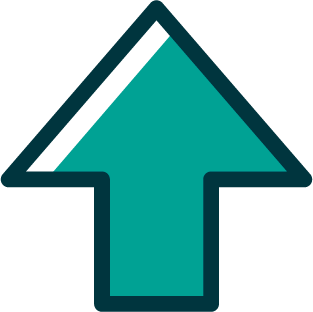 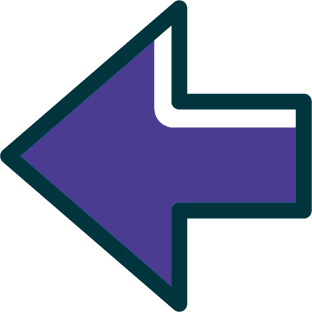 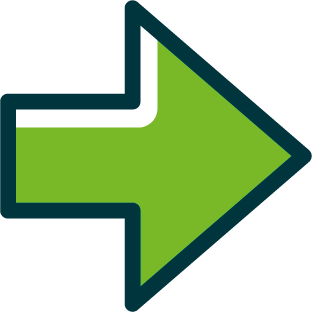 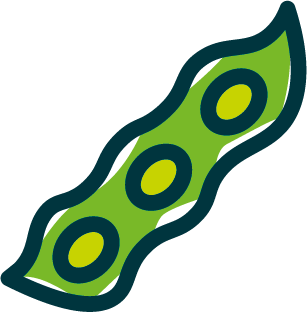 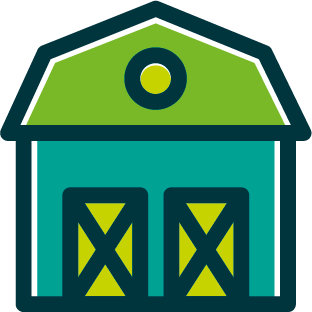 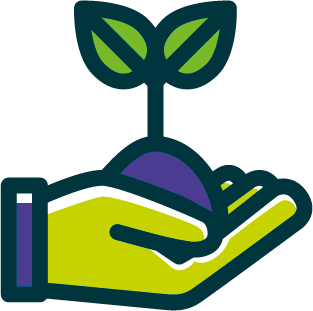 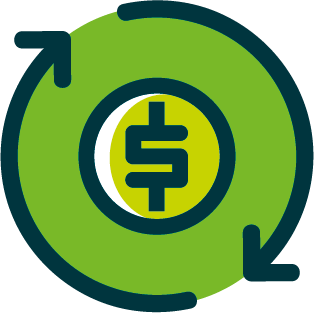 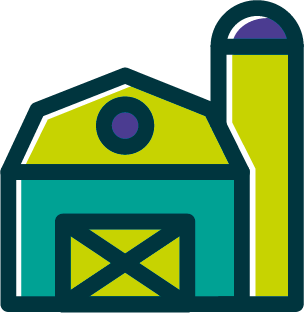 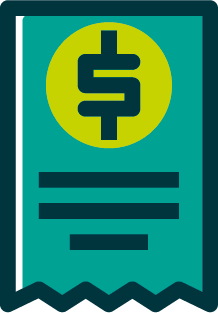 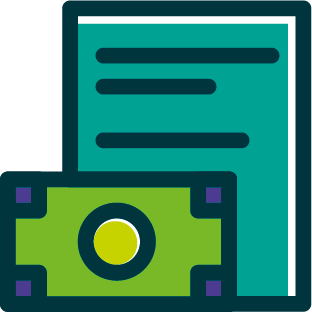 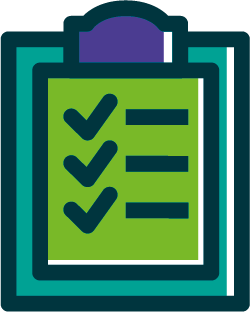 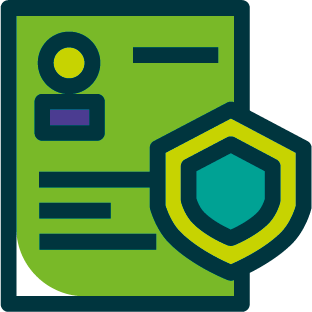 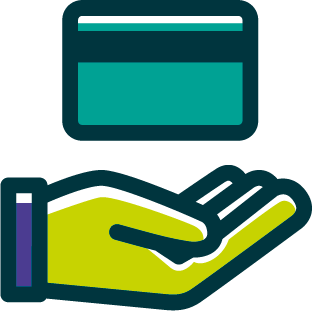 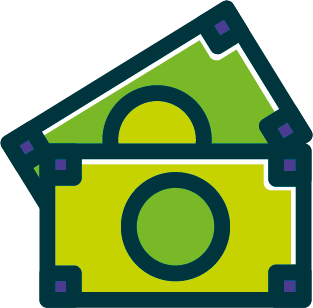 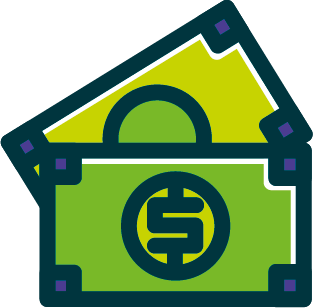 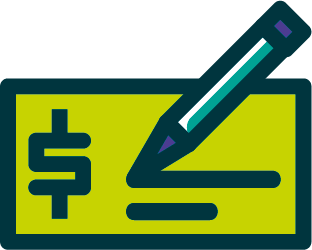 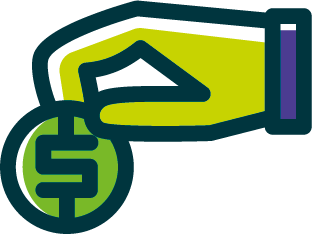 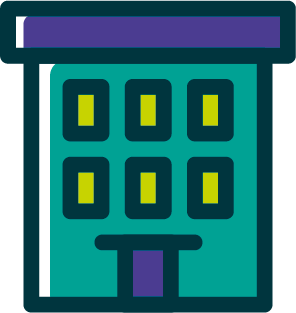 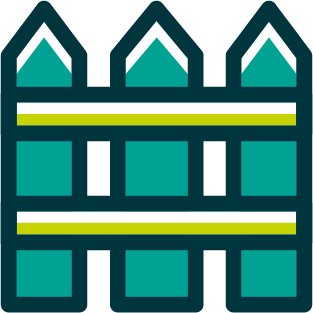 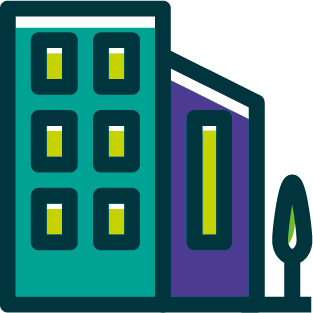 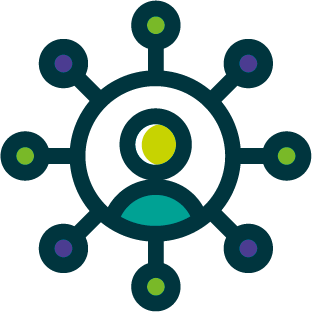 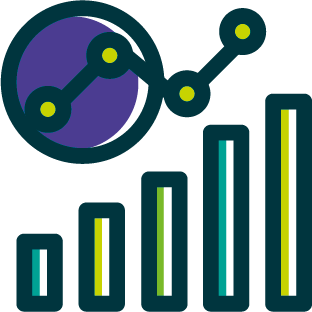 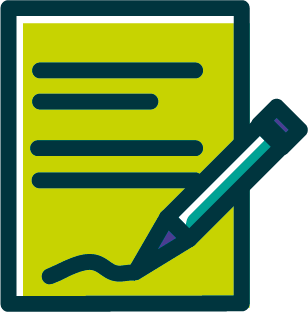 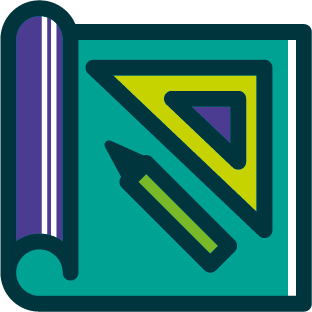 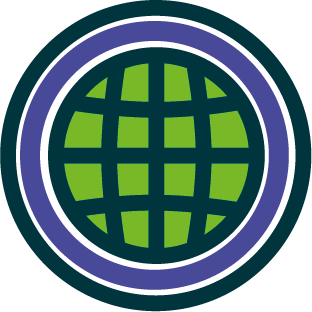 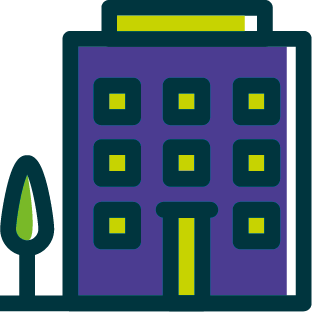 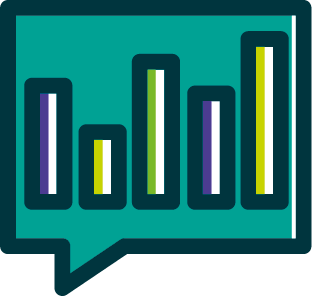 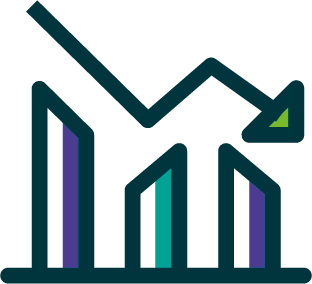 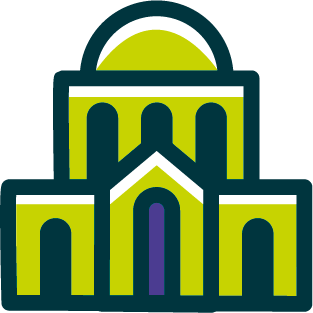 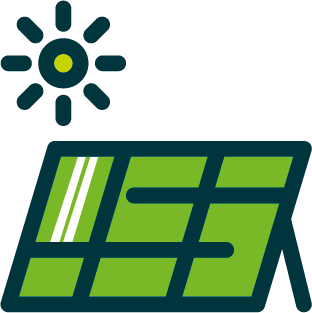 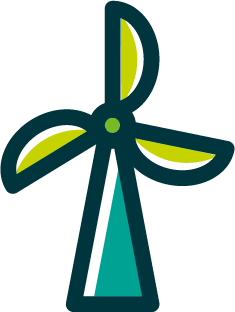 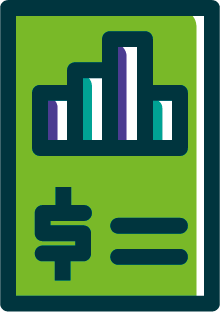 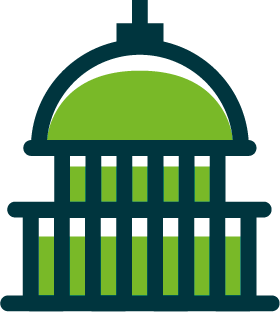 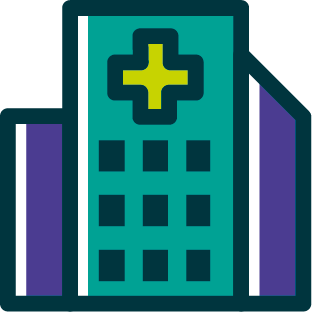 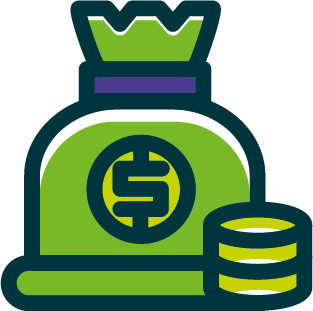 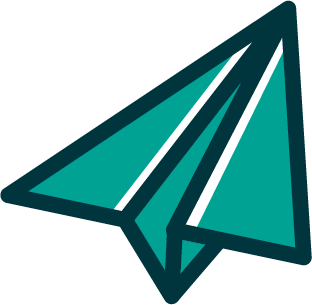 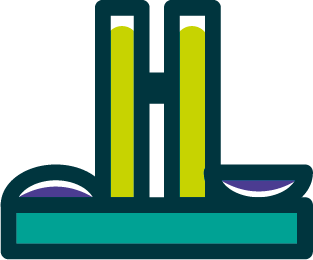 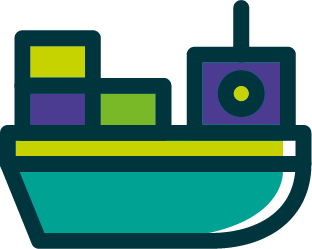 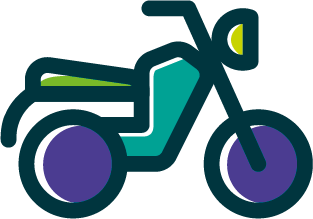 [Speaker Notes: Ícones SICOOB]
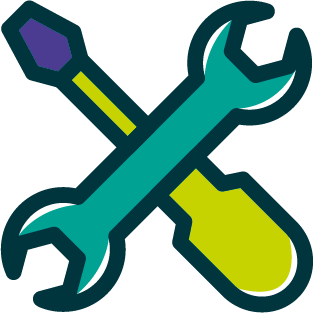 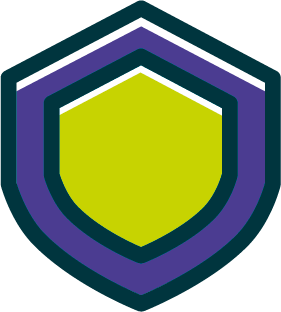 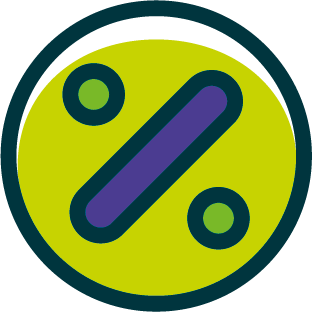 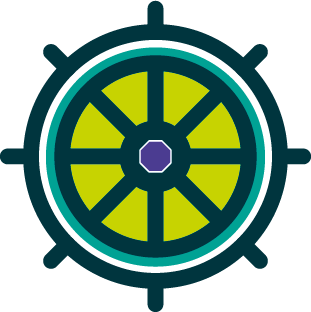 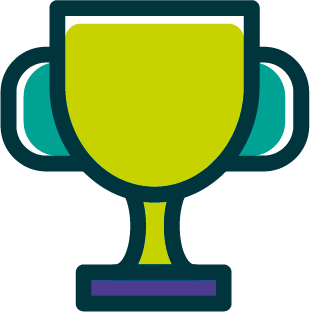 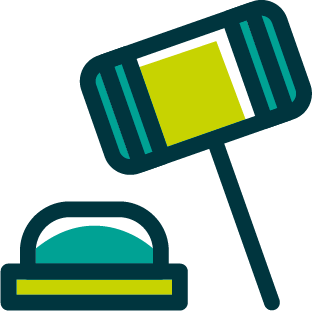 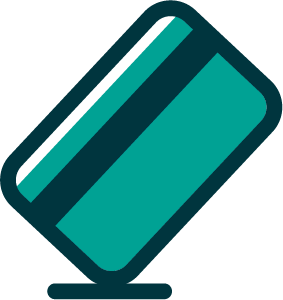 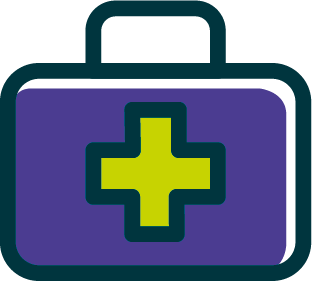 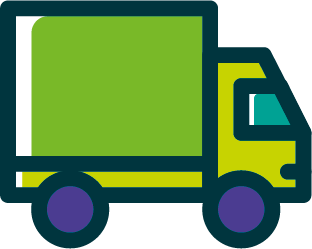 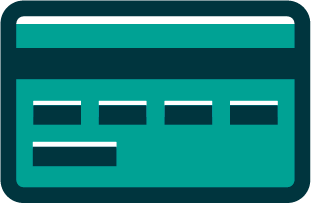 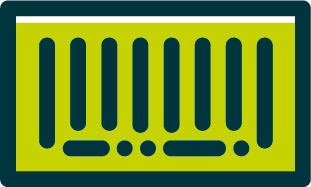 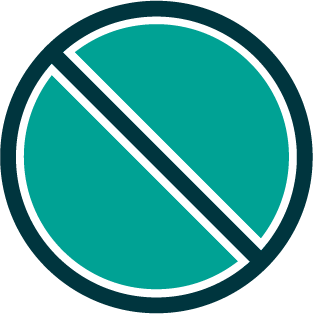 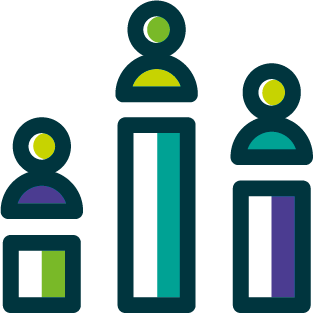 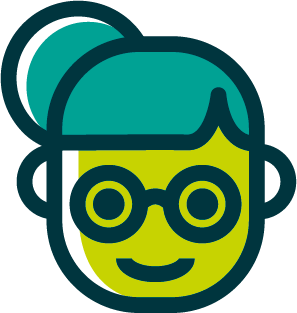 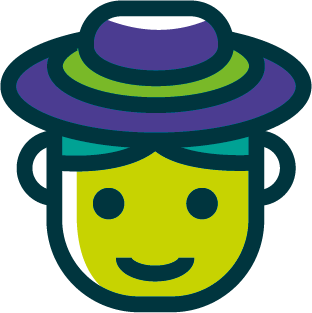 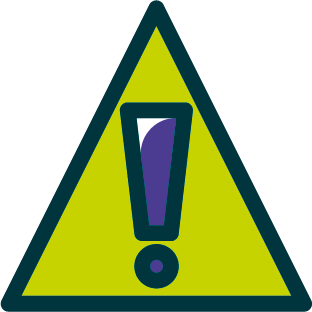 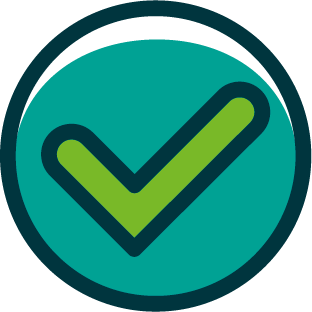 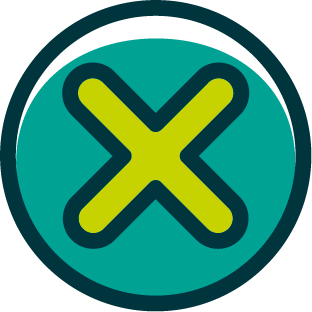 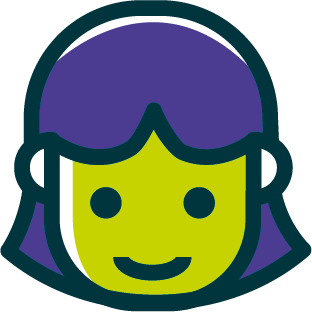 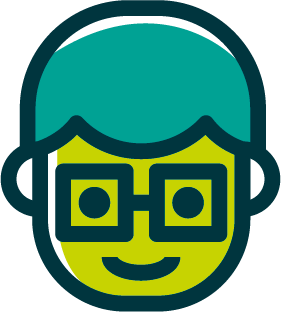 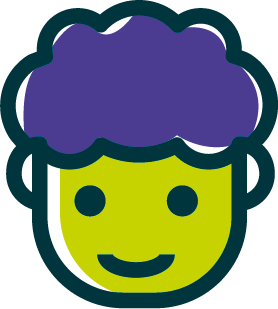 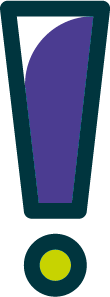 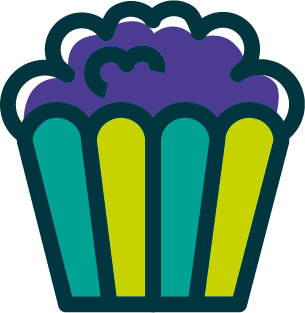 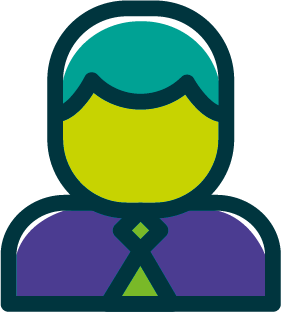 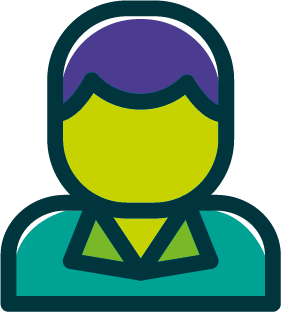 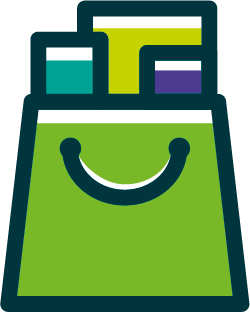 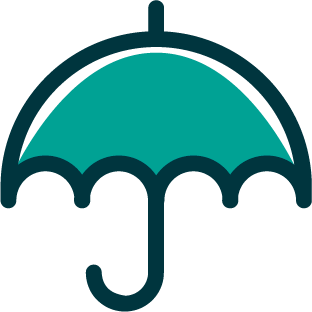 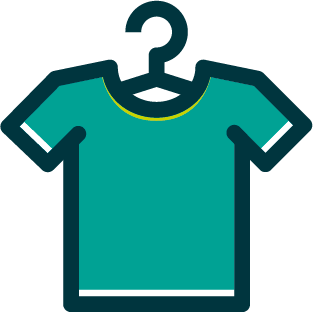 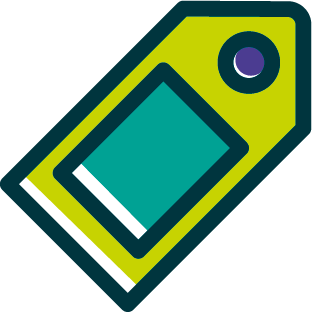 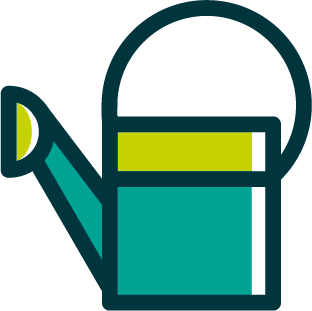 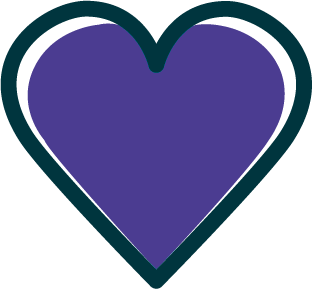 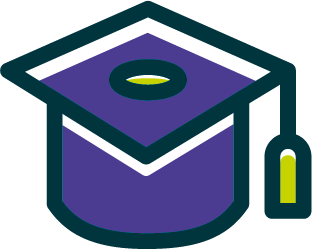 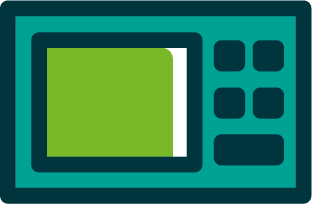 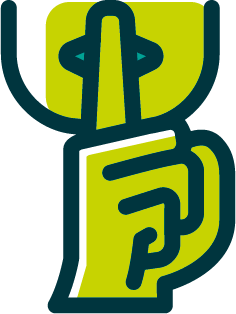 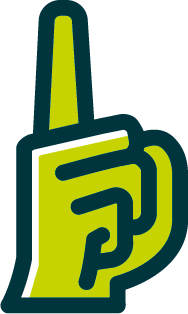 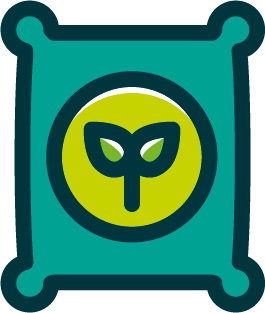 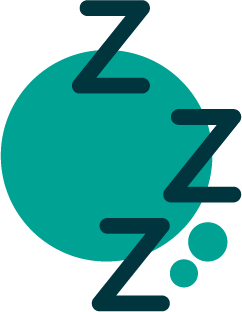 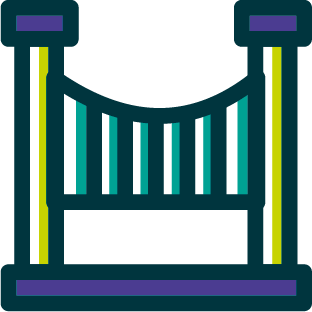 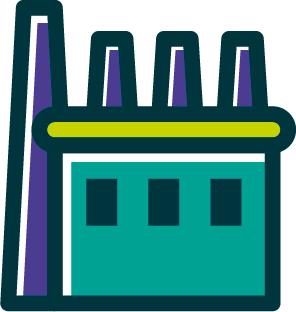 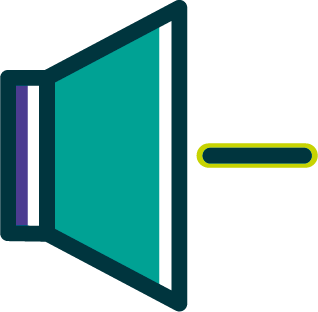 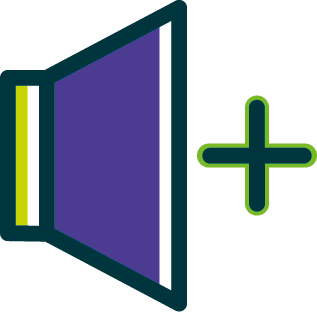 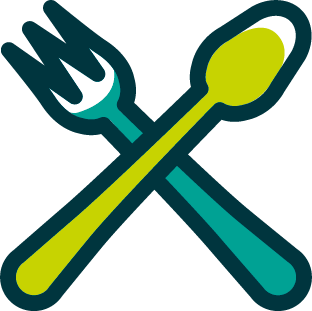 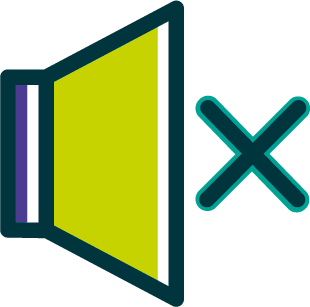 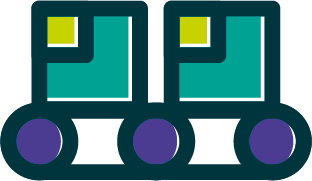 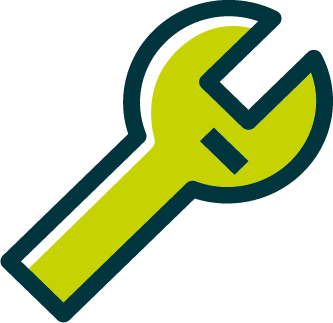 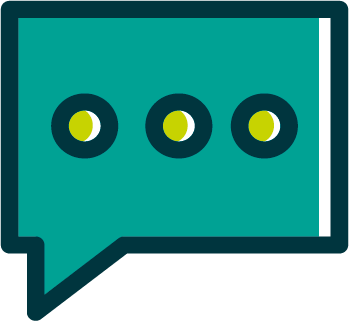 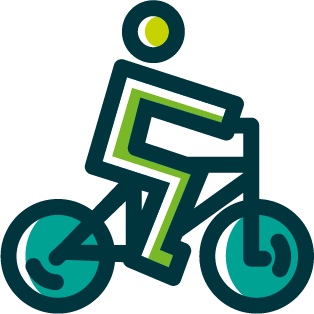 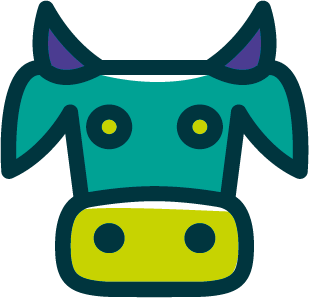 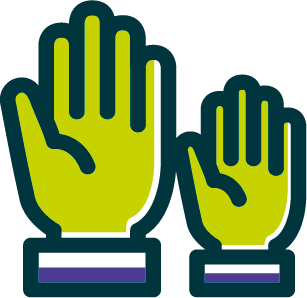 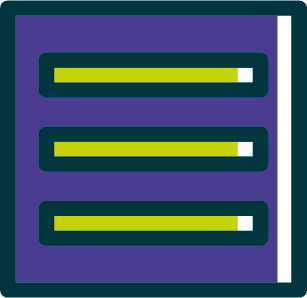 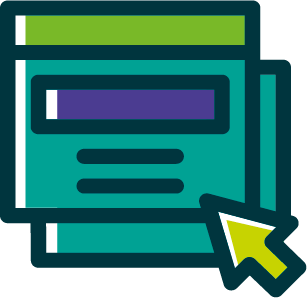 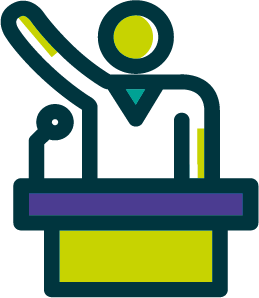 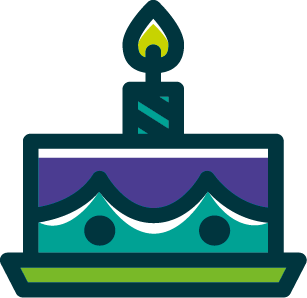 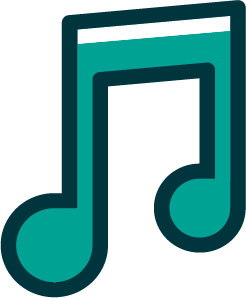 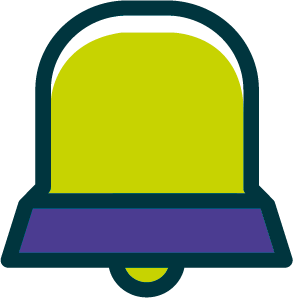 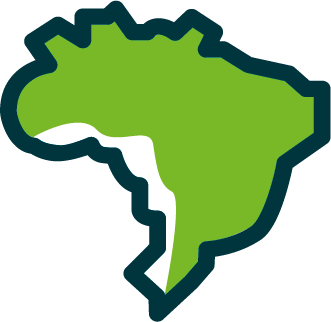 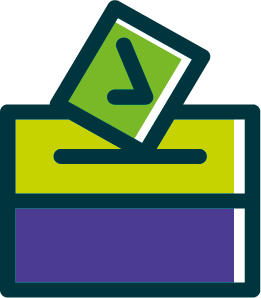 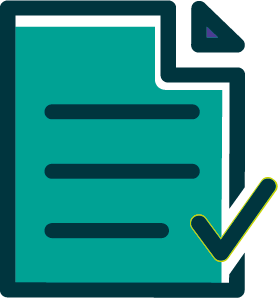 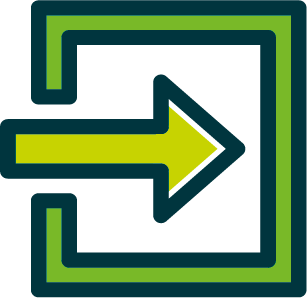 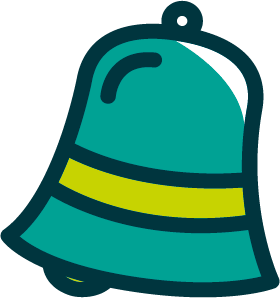 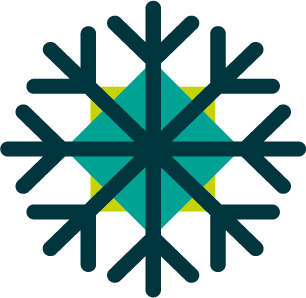 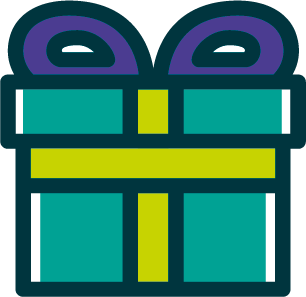 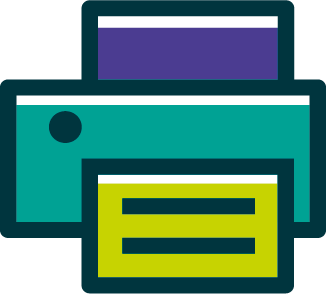 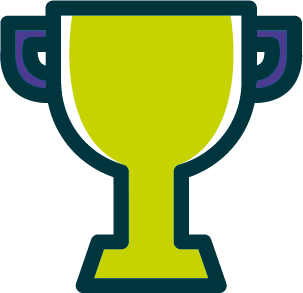 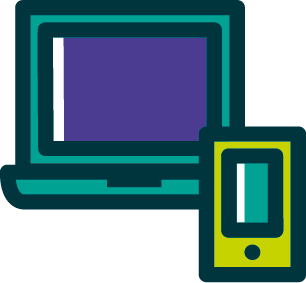 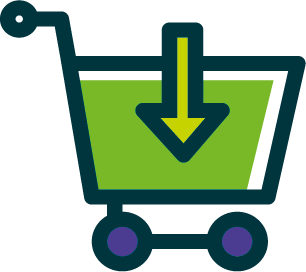 [Speaker Notes: Ícones SICOOB]
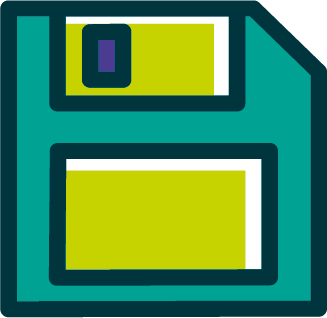 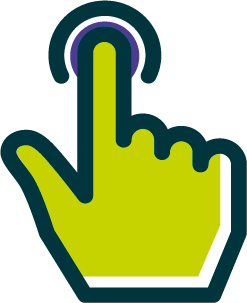 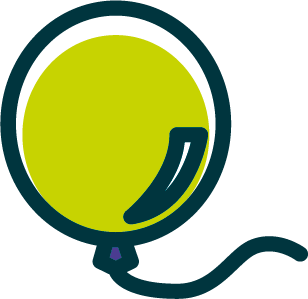 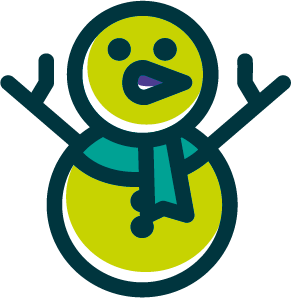 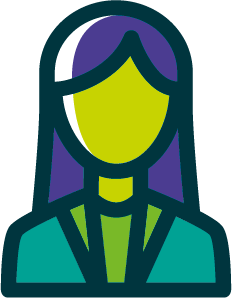 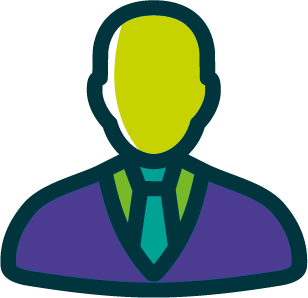 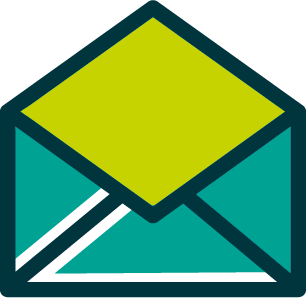 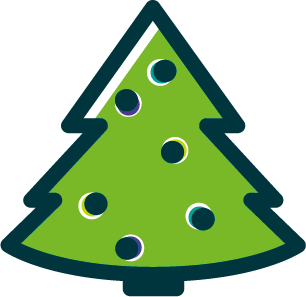 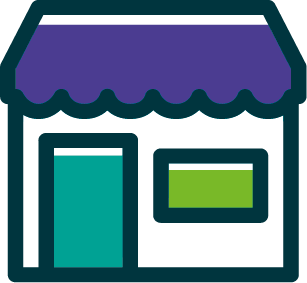 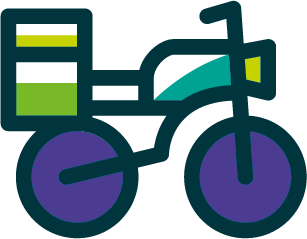 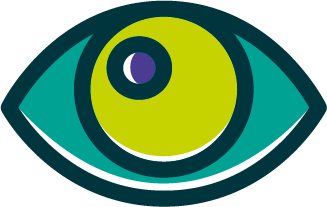 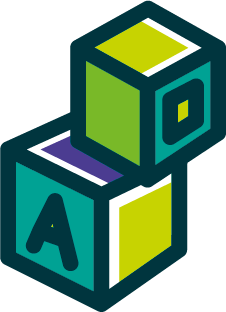 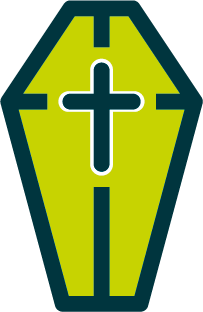 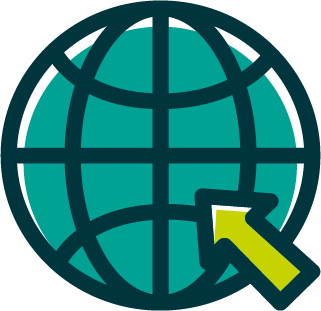 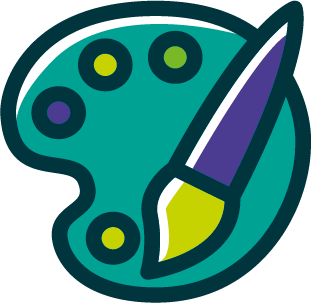 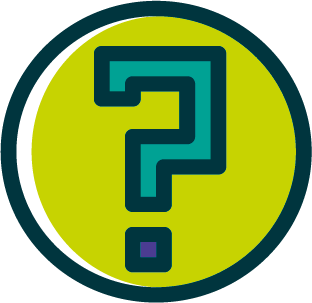 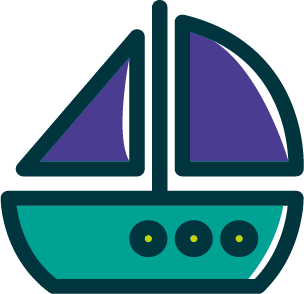 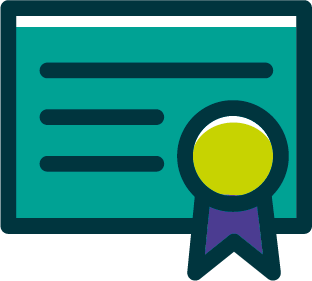 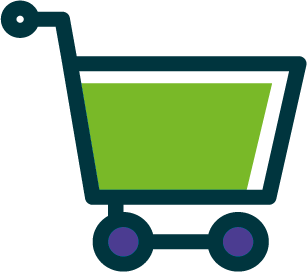 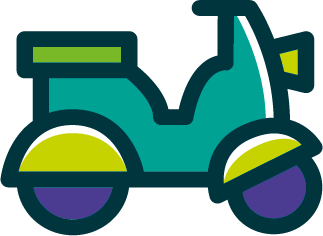 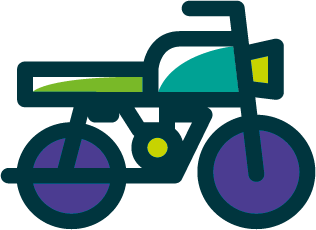 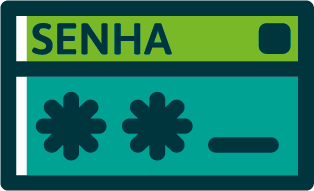 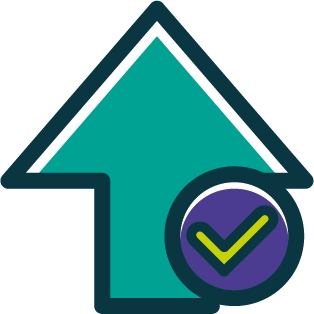 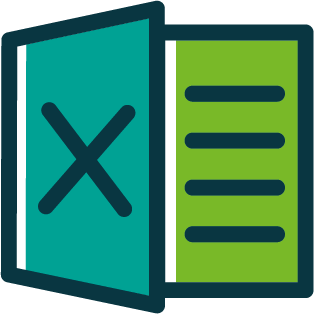 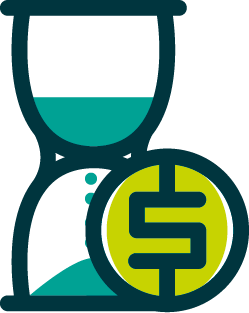 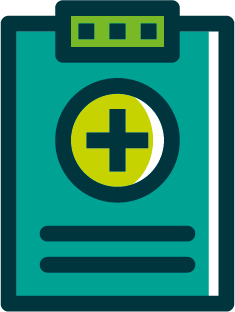 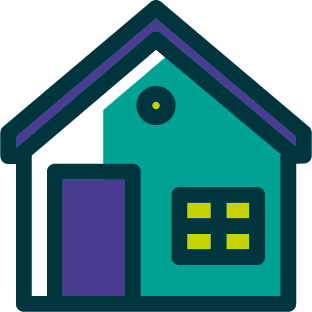 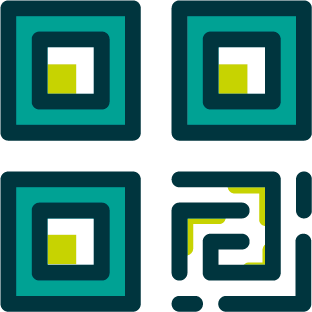 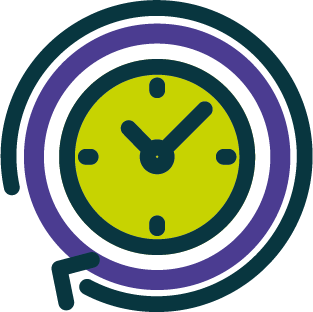 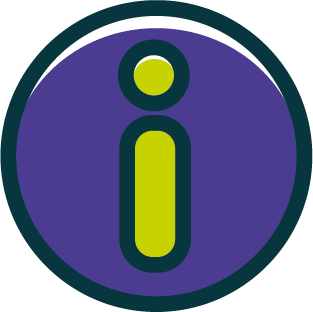 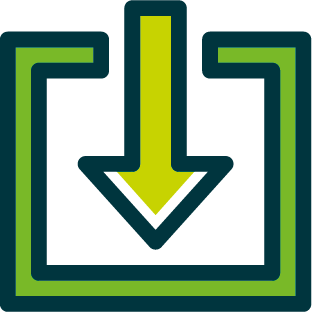 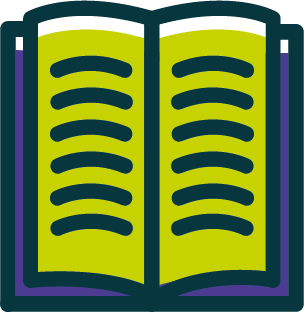 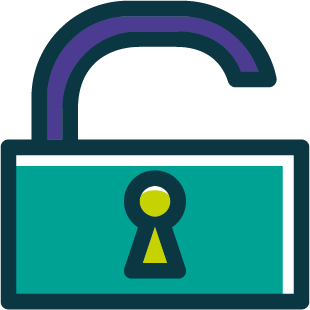 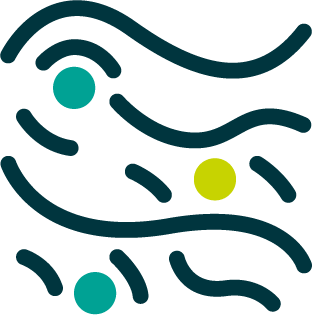 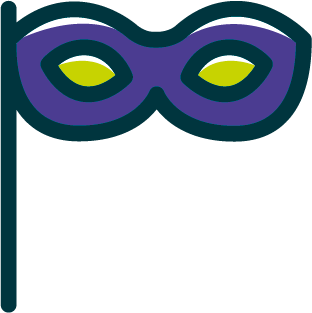 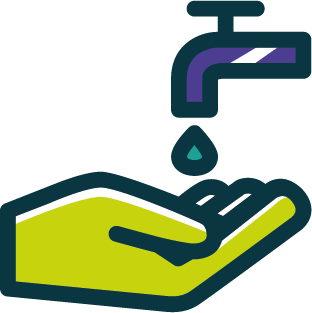 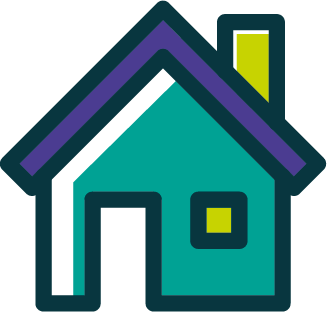 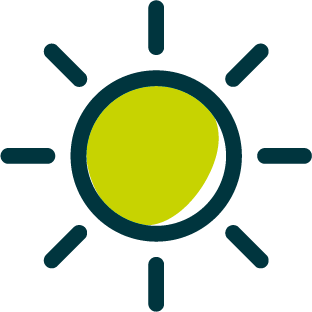 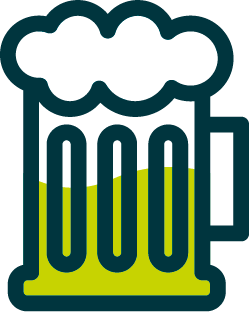 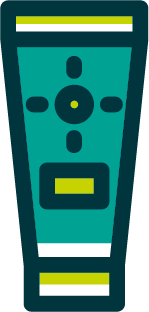 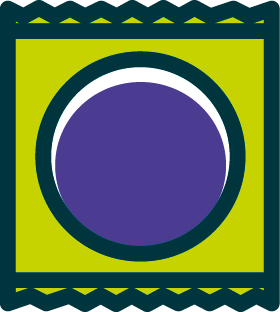 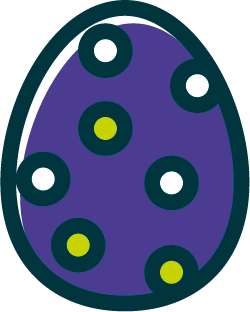 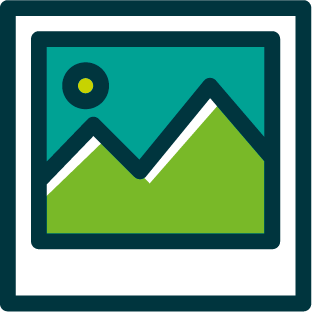 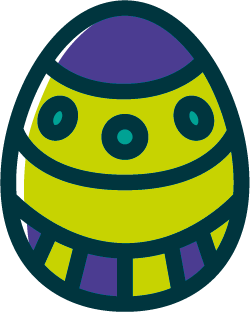 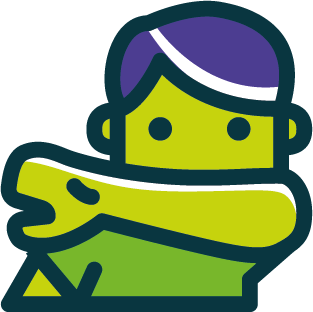 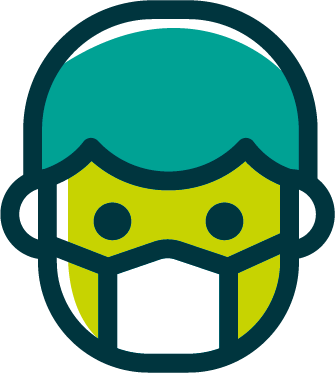 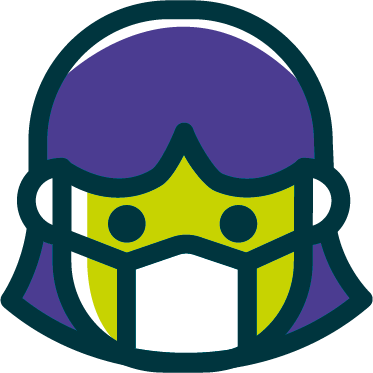 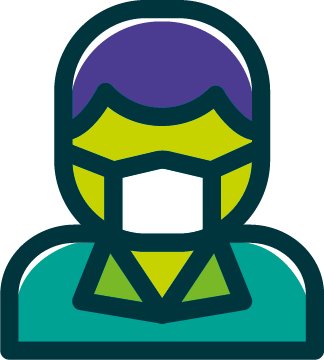 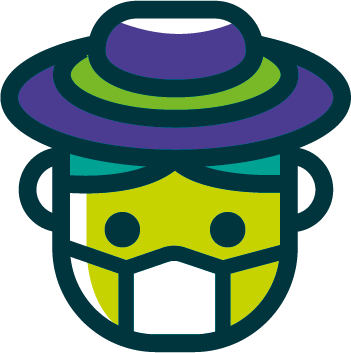 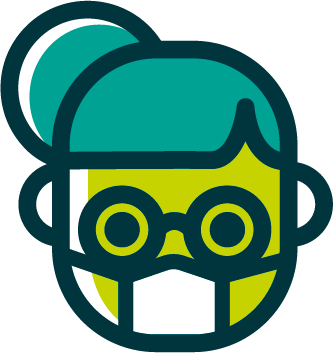 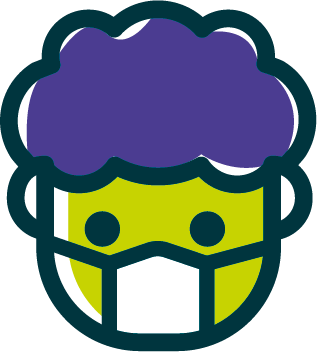 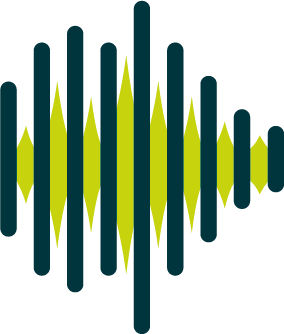 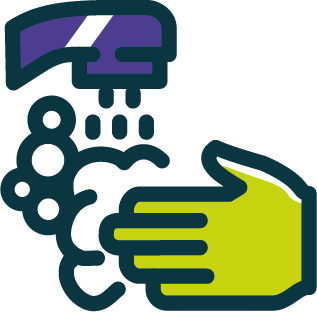 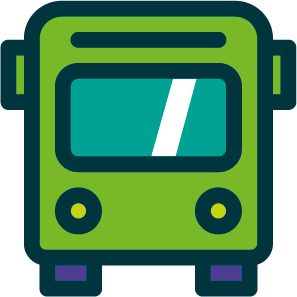 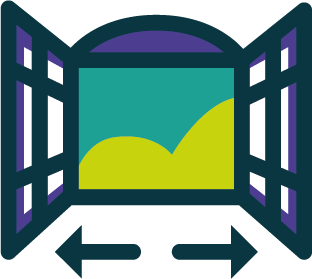 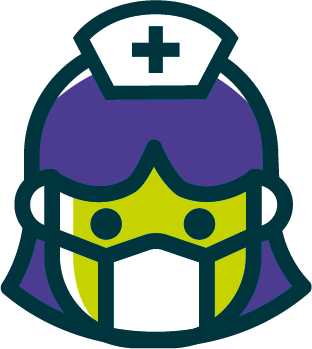 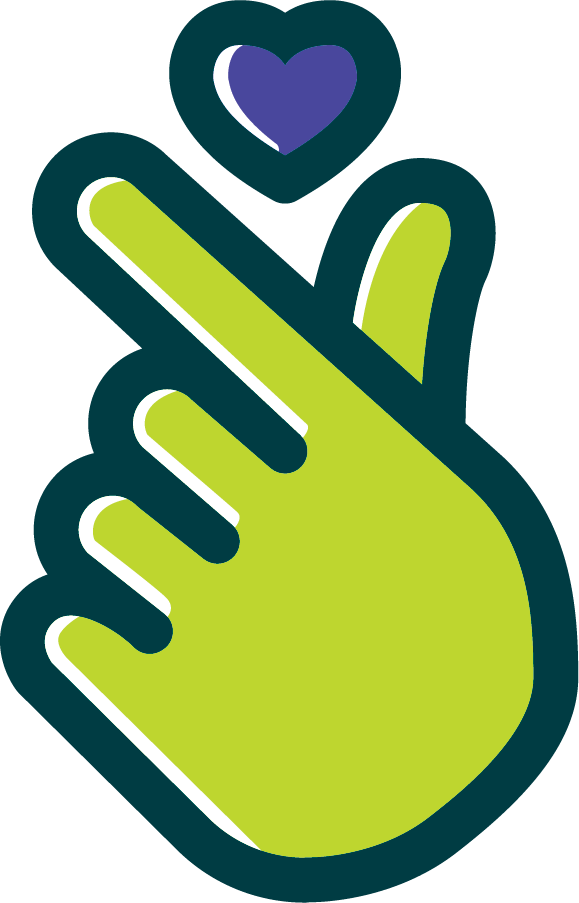 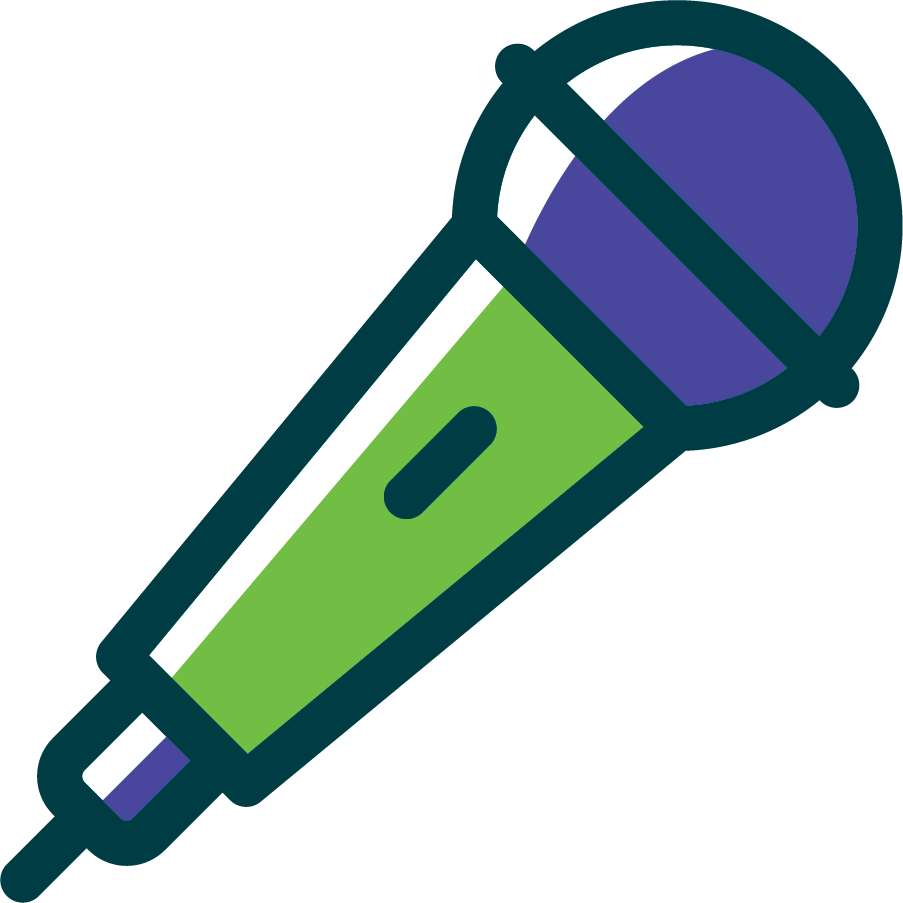 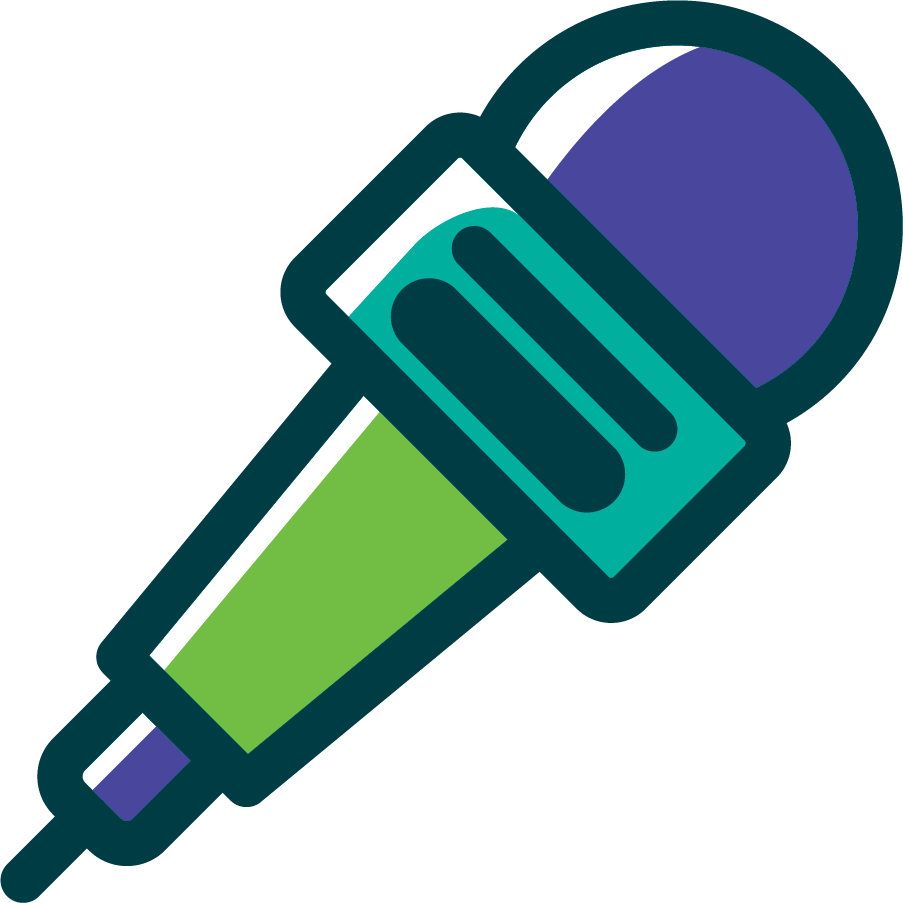 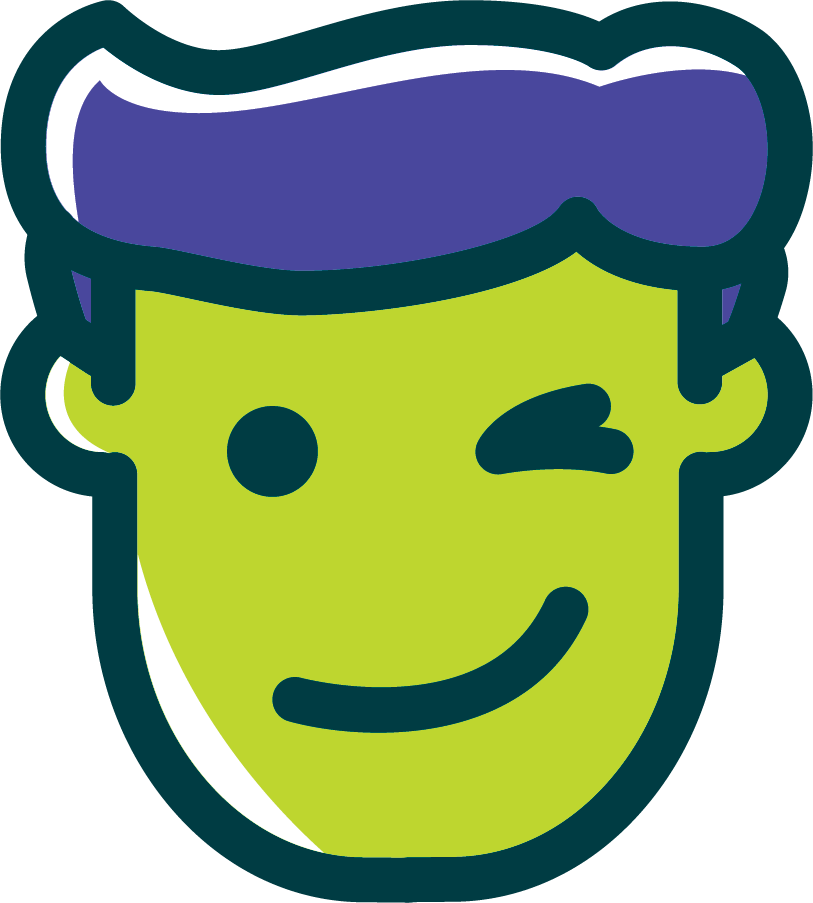 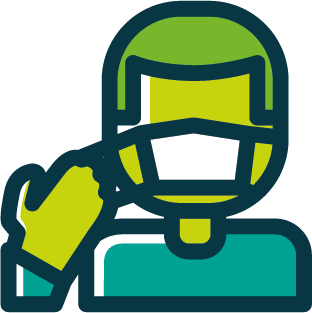 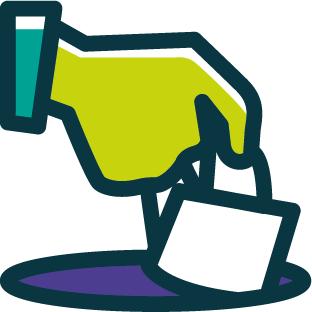 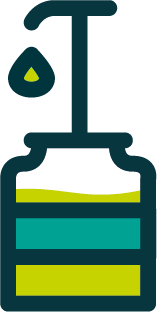 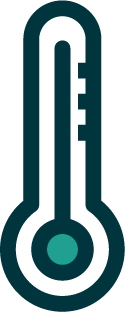 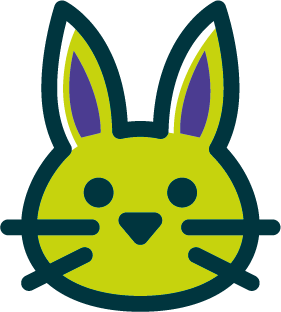 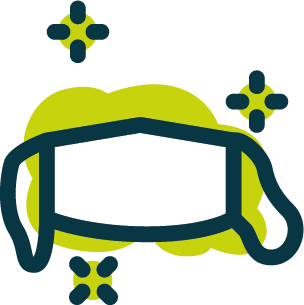 [Speaker Notes: Ícones SICOOB]